ДИСТАНЦИОННОЕ ОБУЧЕНИЕ Работы детей изостудии «Юный художник» и кружка «Волшебная кисточка»НОВОГОДНИЙ ХОРОВОД
Составила:
 педагог дополнительного образования 
Парфенюк Вероника Юрьевна
Декабрь 2020
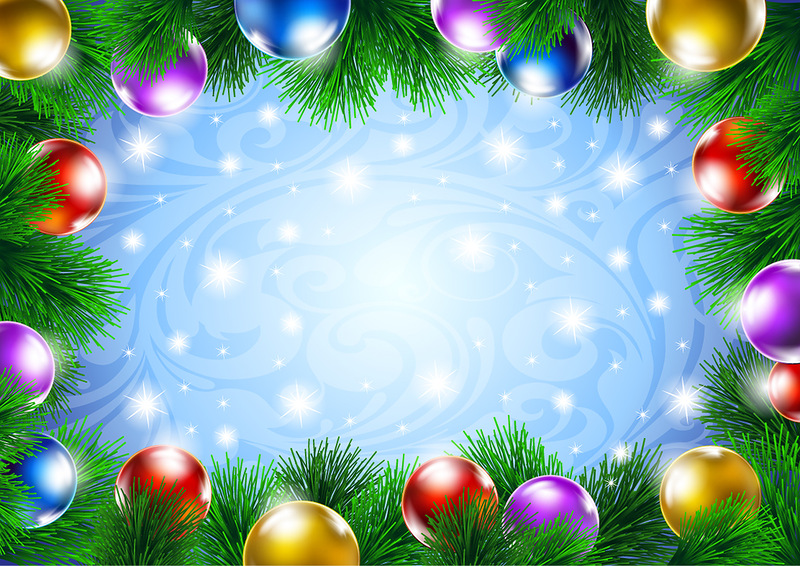 Чайкина вика
Сбоевы таня и женя
Работы учащихся                                кружка 
        «Волшебная кисточка»         

педагог дополнительного образования Парфенюк Вероника Юрьевна
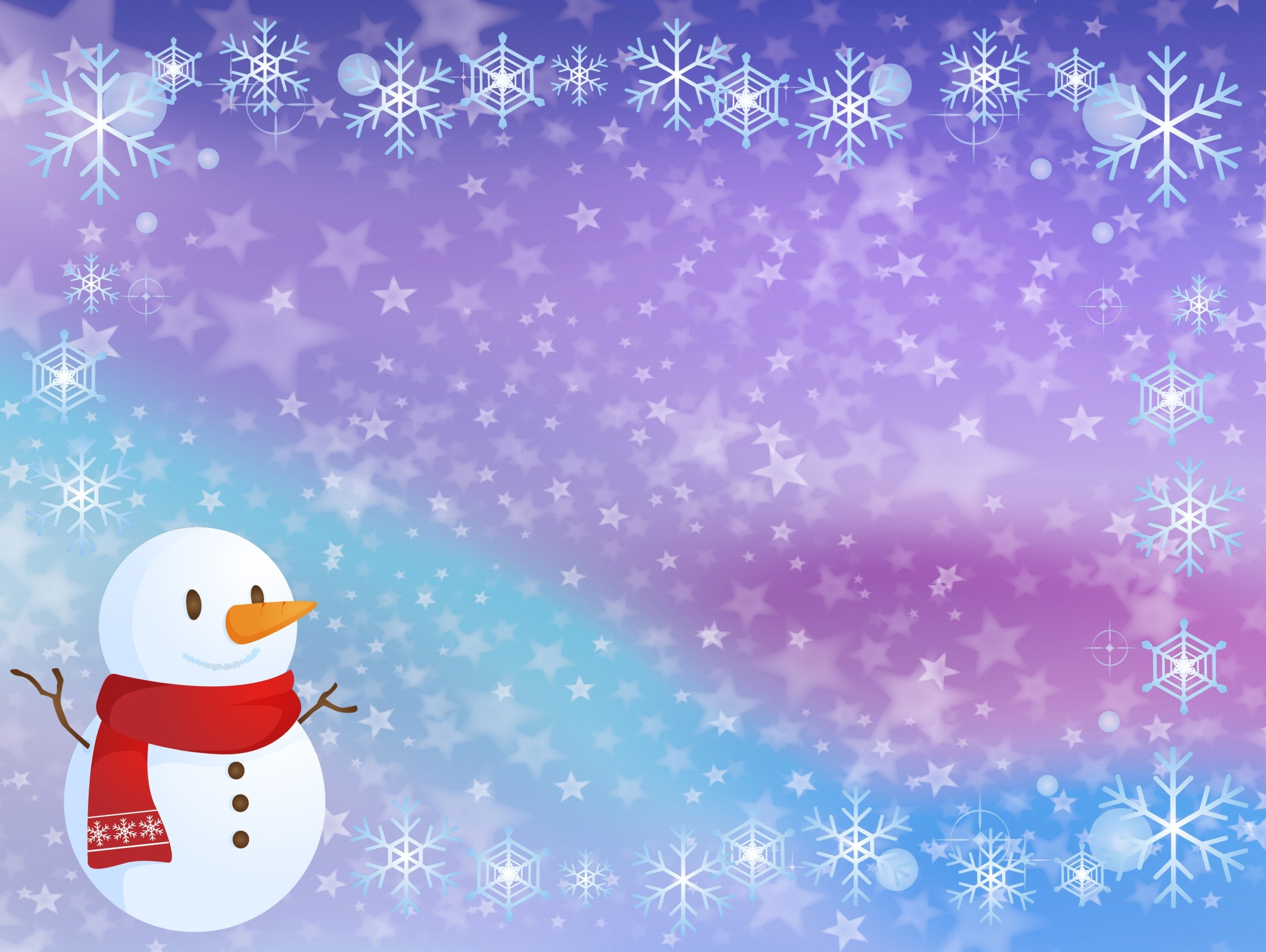 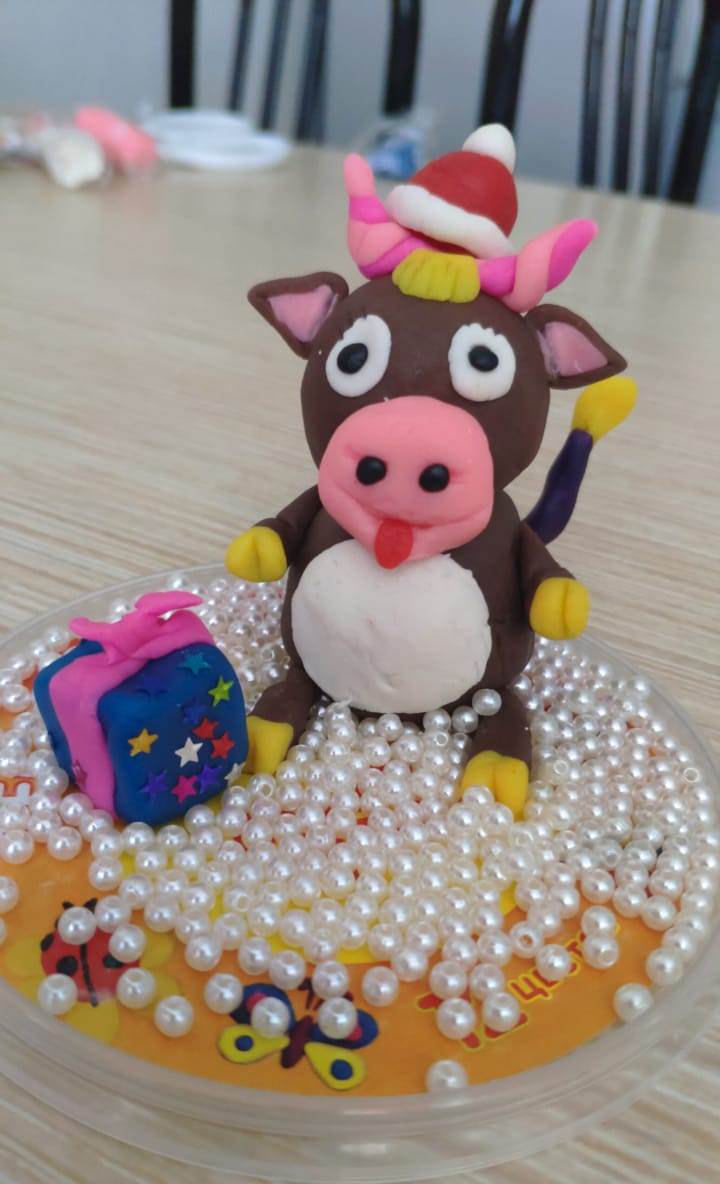 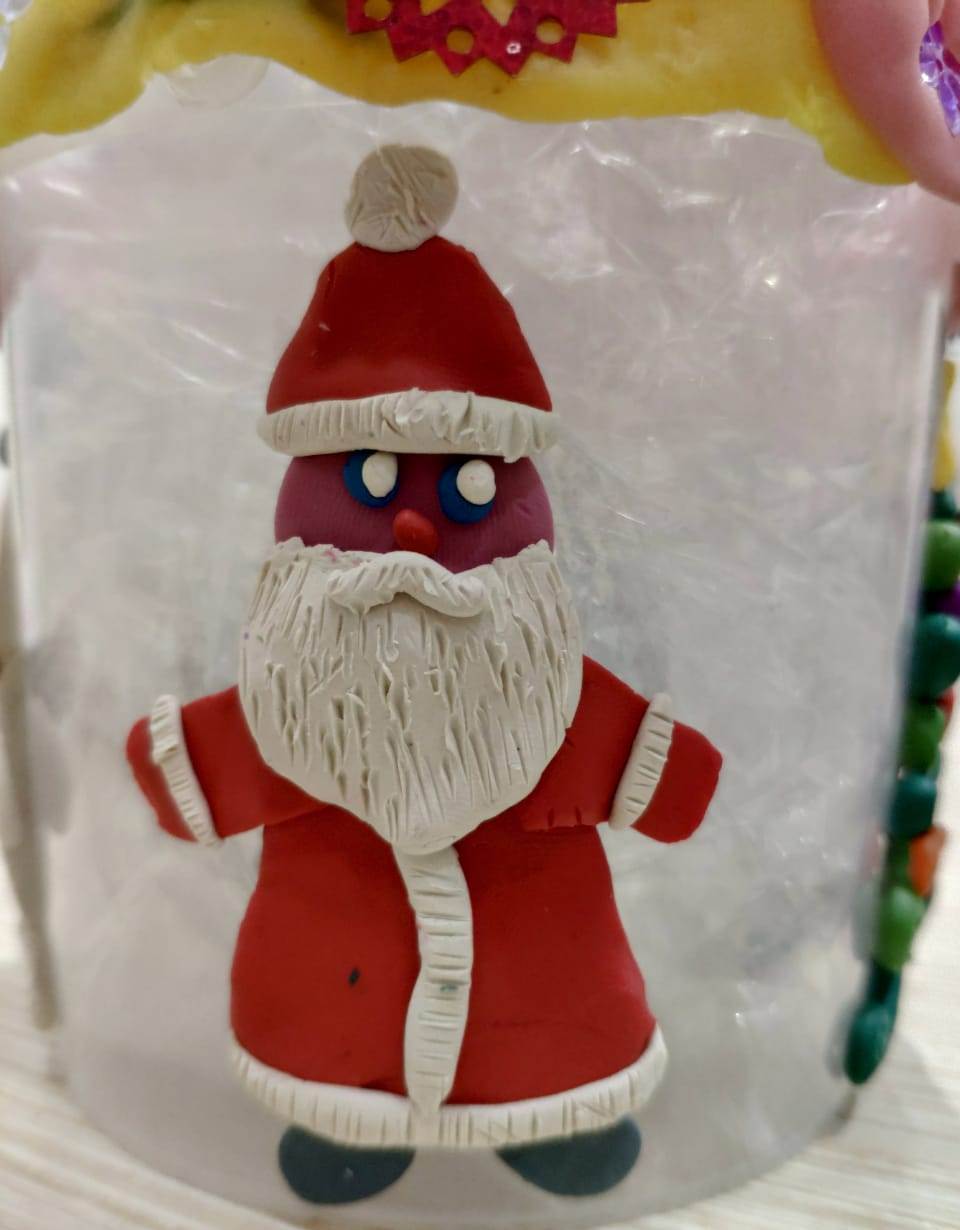 Суханова алиса
Рашевская Полина.
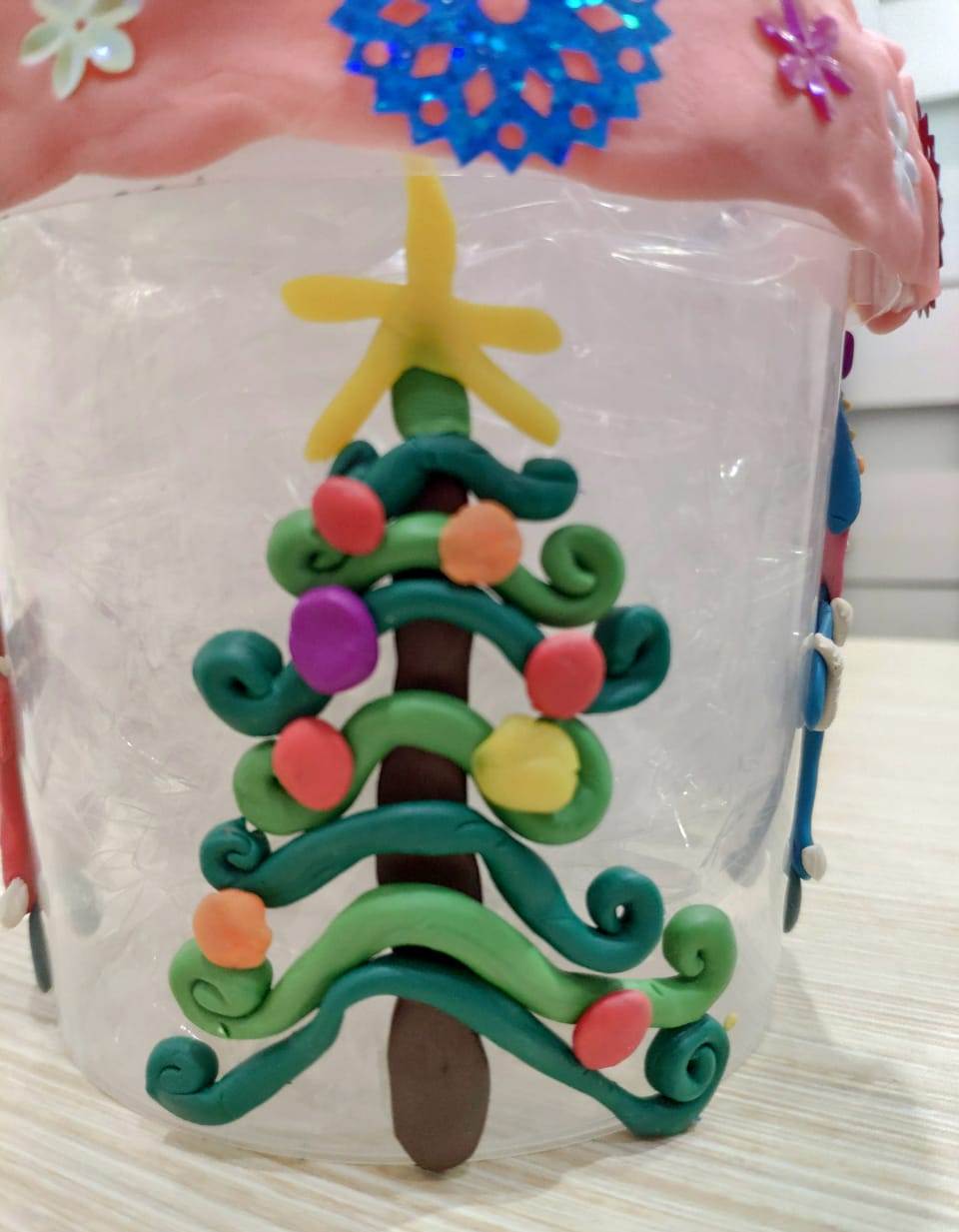 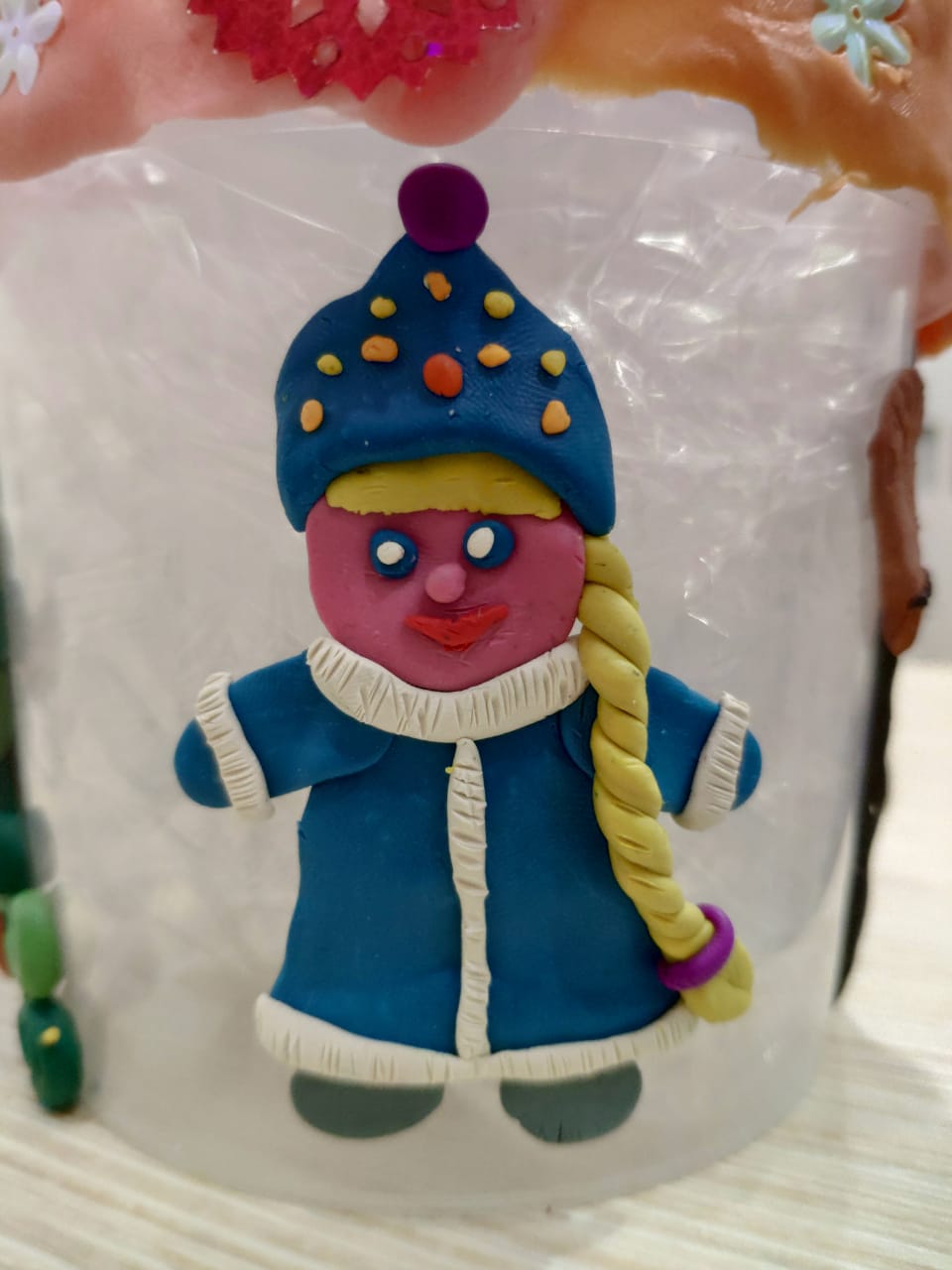 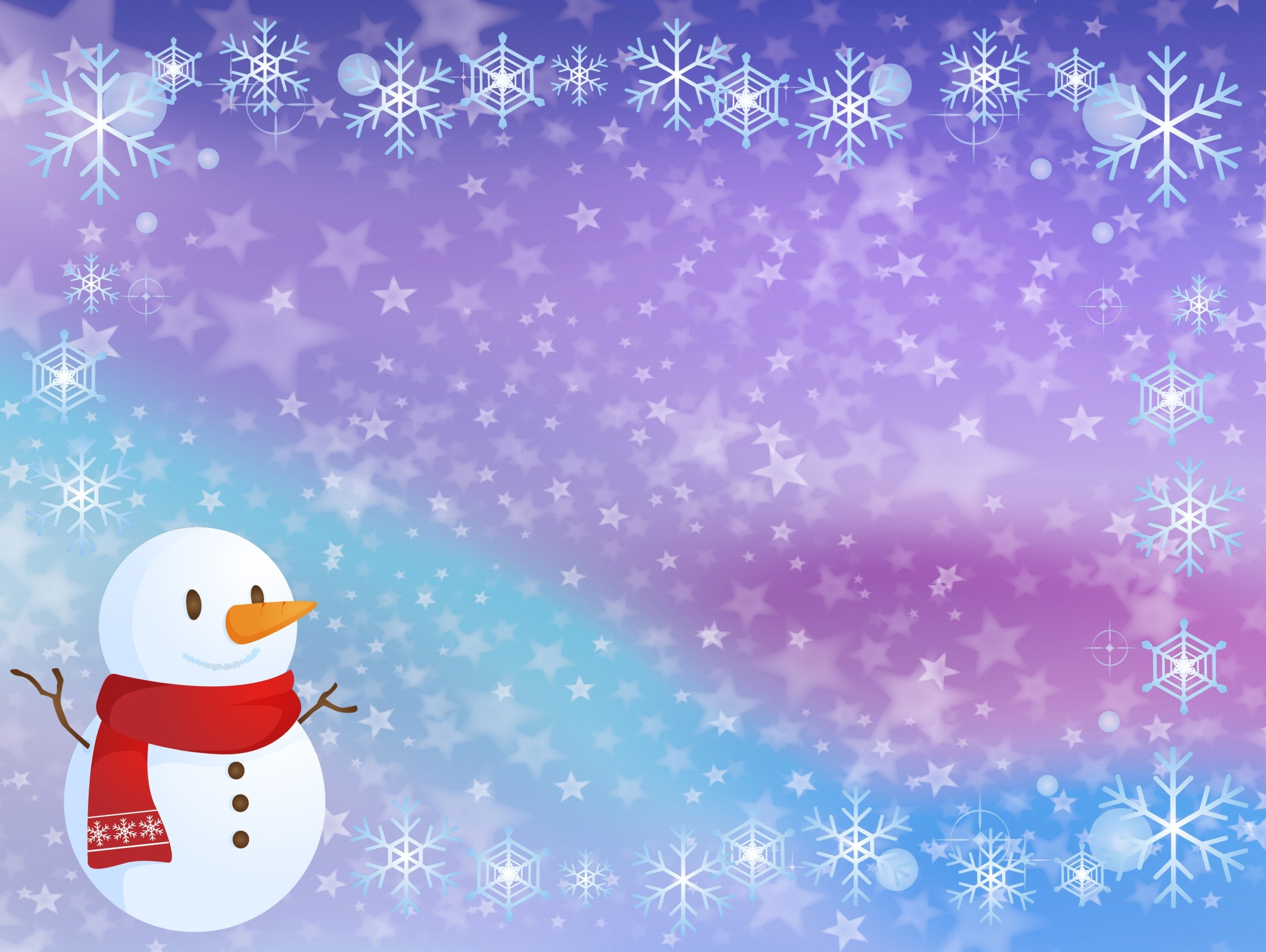 Суханова алиса
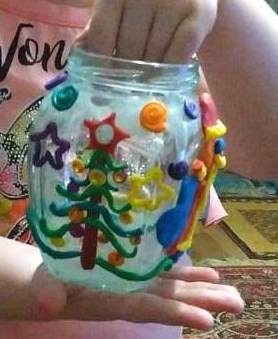 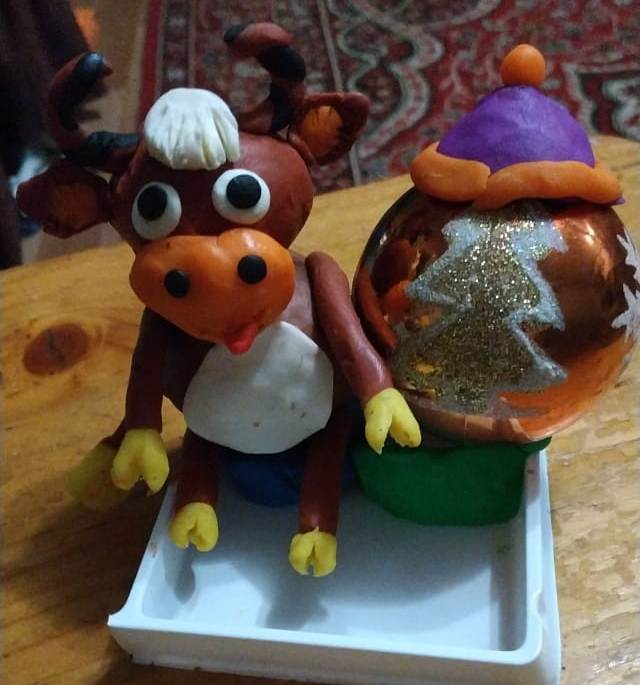 Колосова Валя
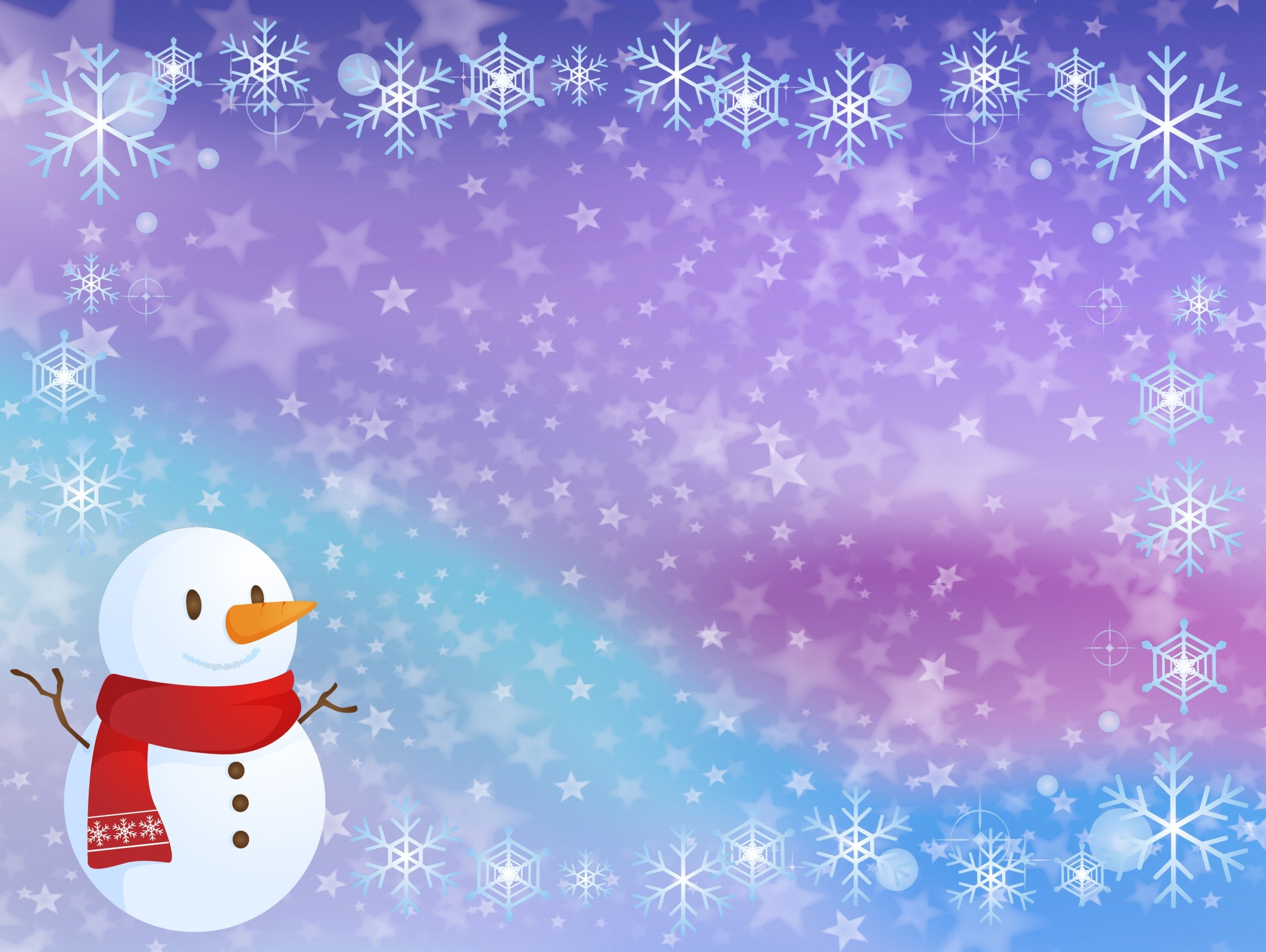 Суханова алиса
Толчкова полина .
5 лет
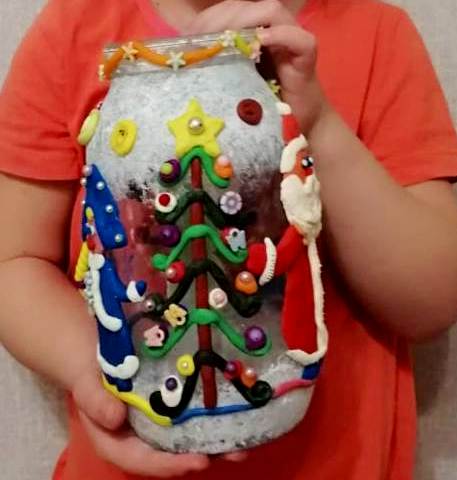 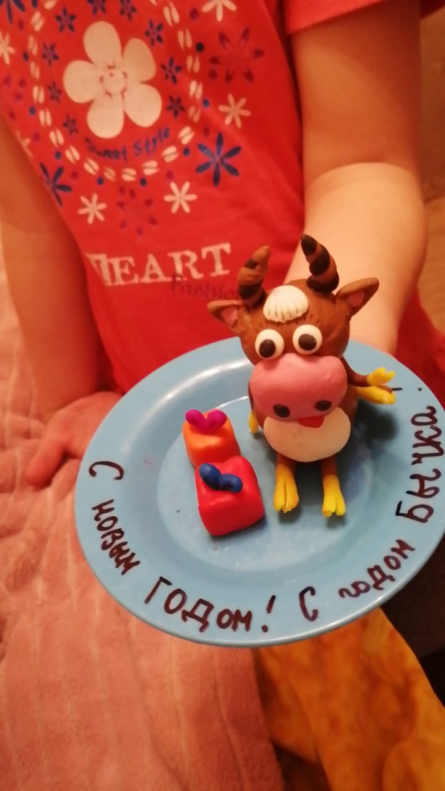 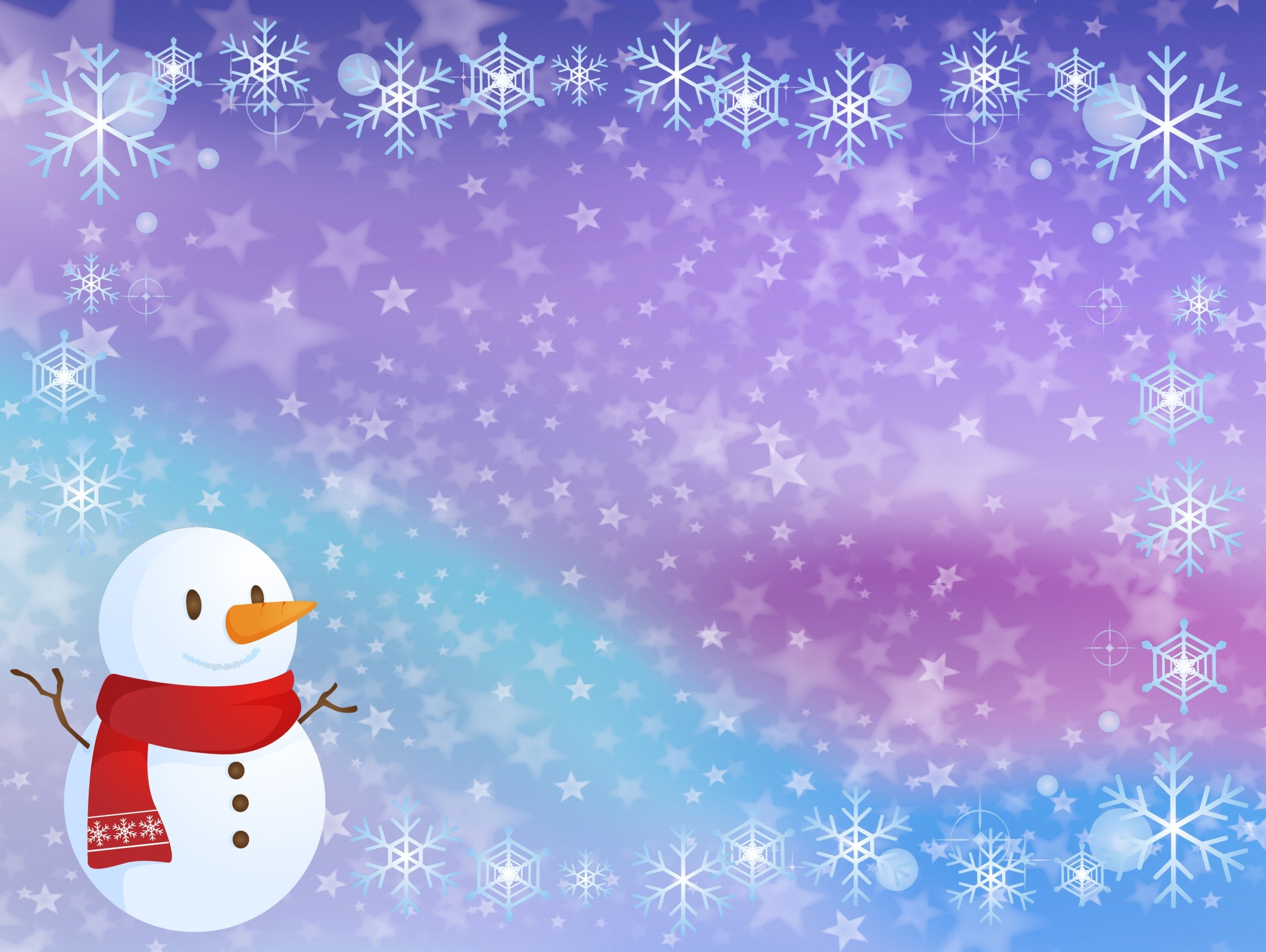 Суханова алиса
Пургина софья.
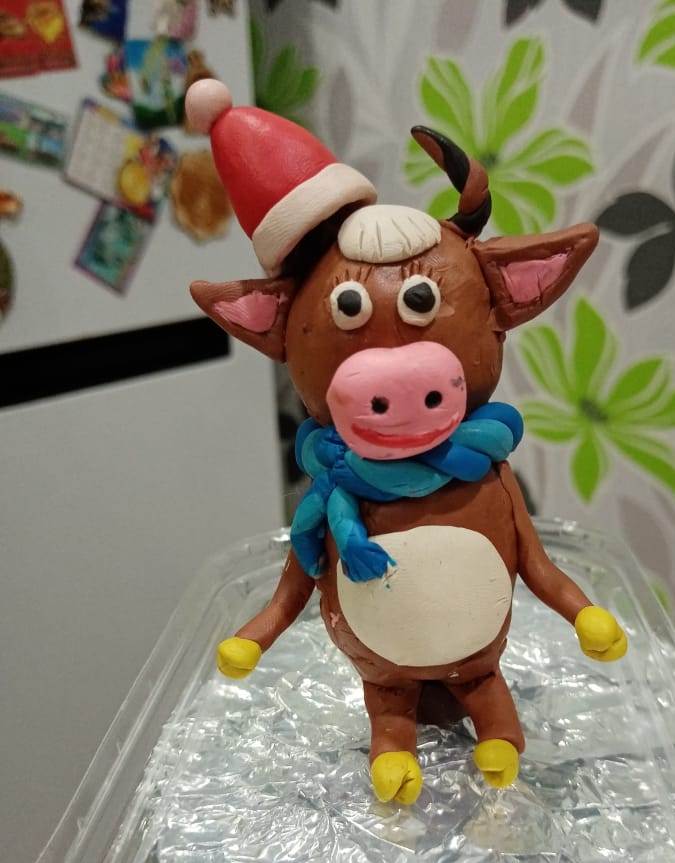 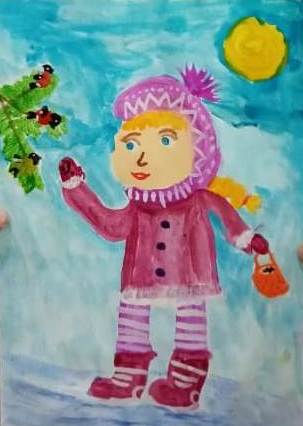 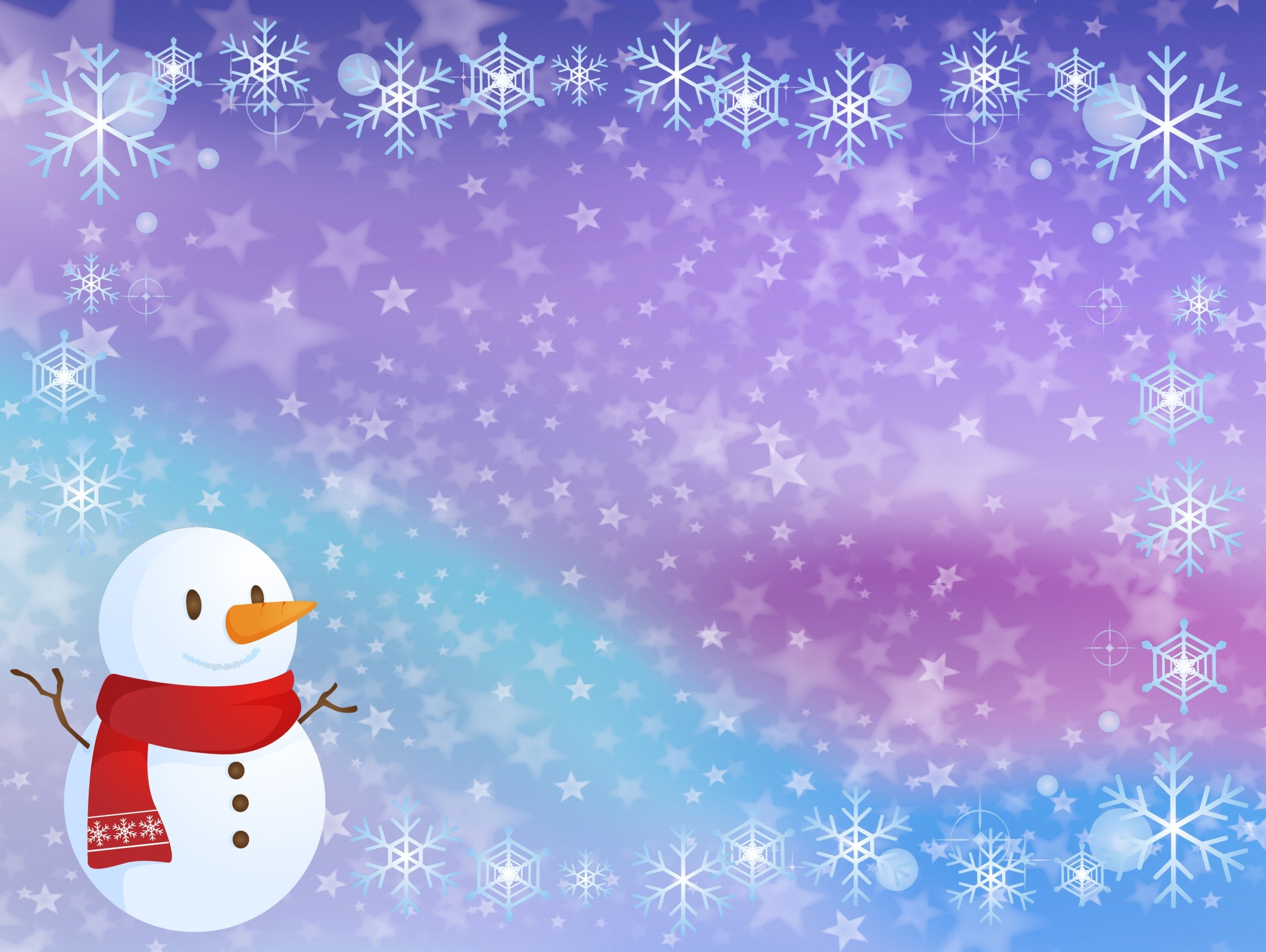 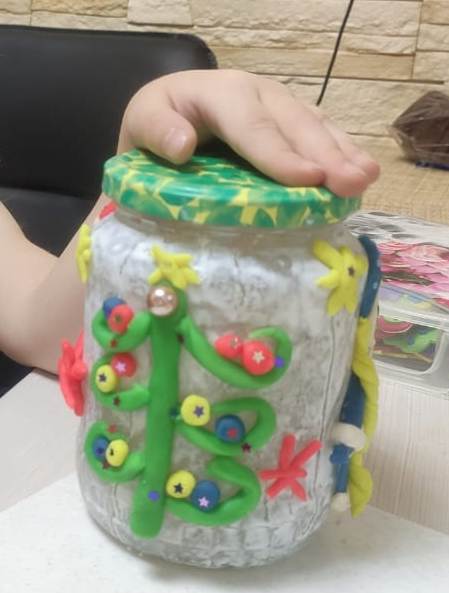 Суханова алиса
злобина настя. 5 лет
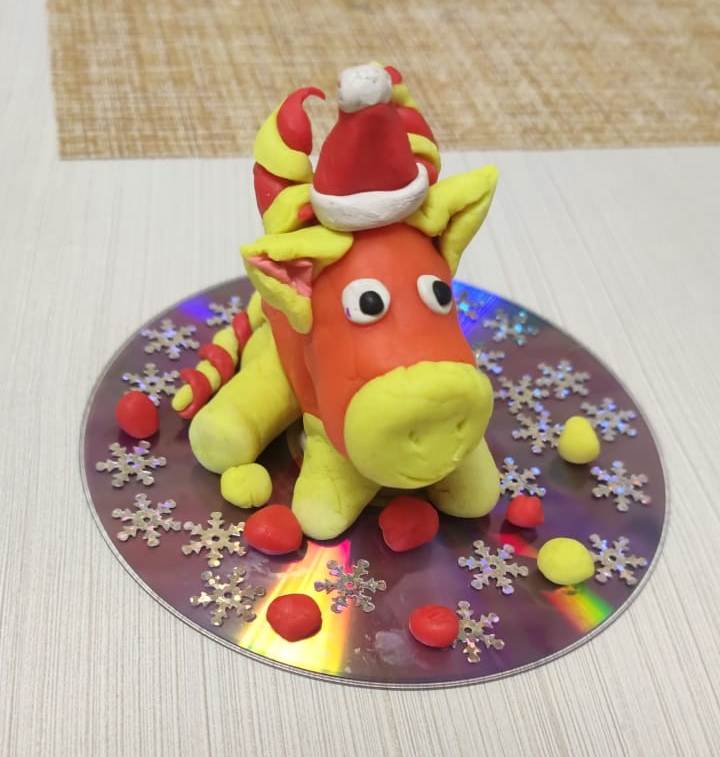 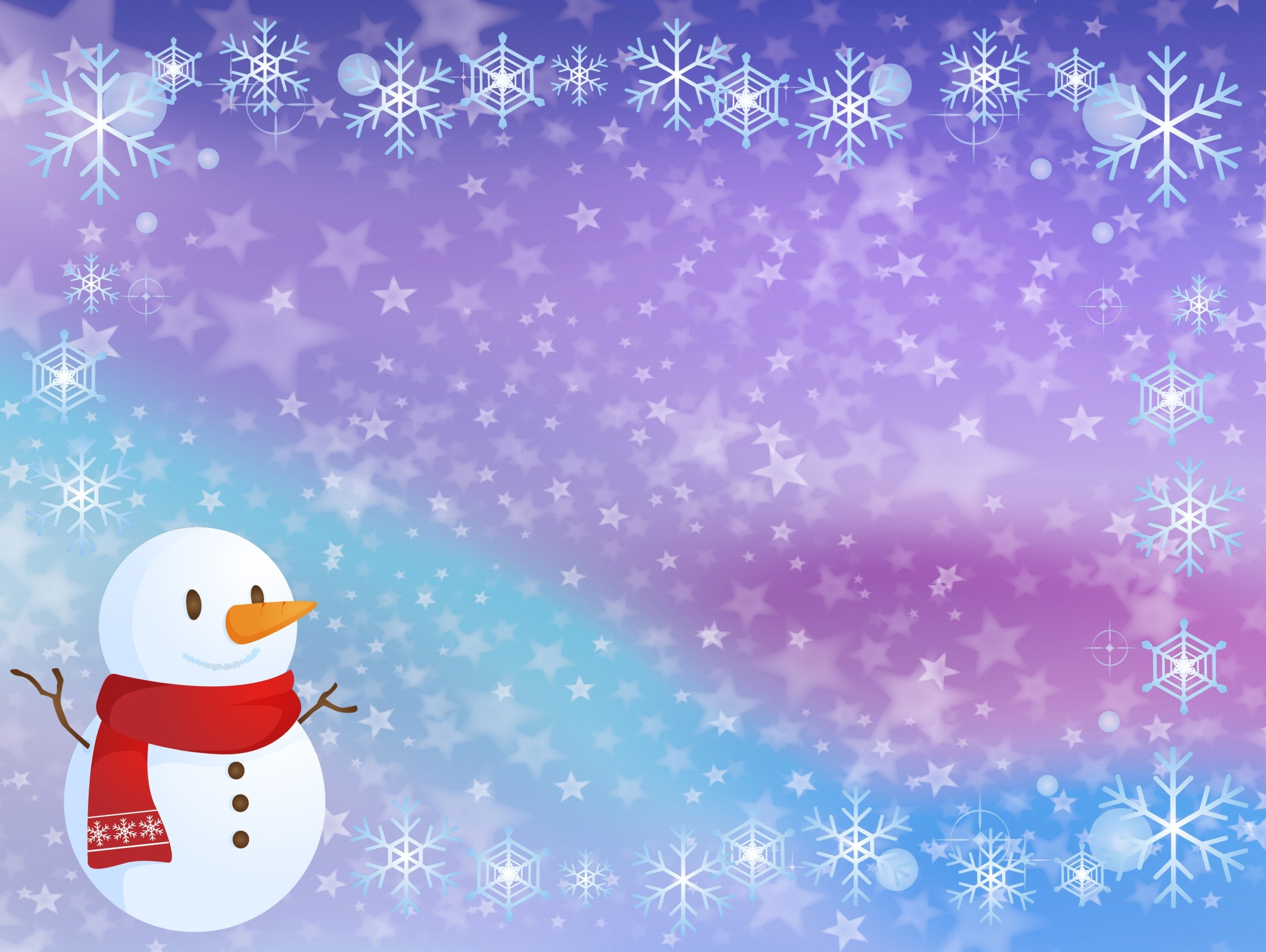 Суханова алиса
кабанова мария
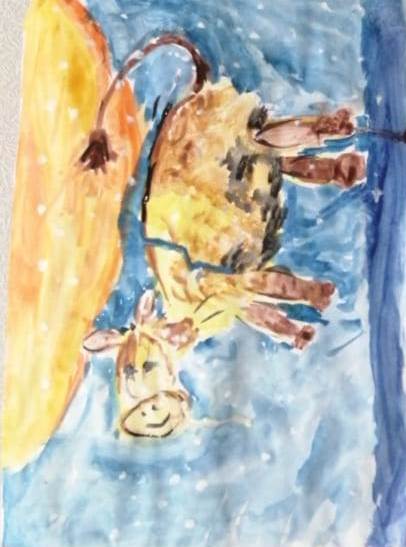 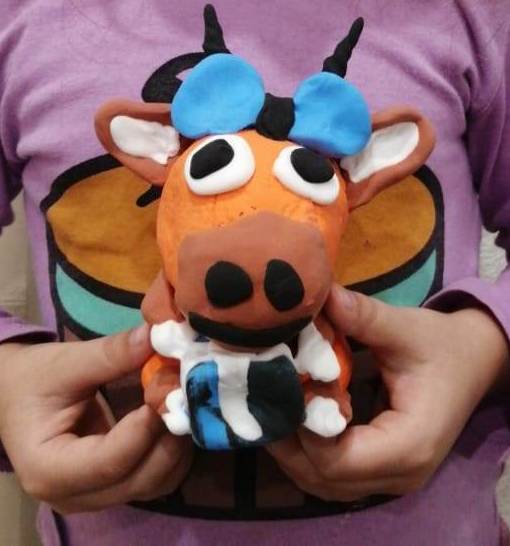 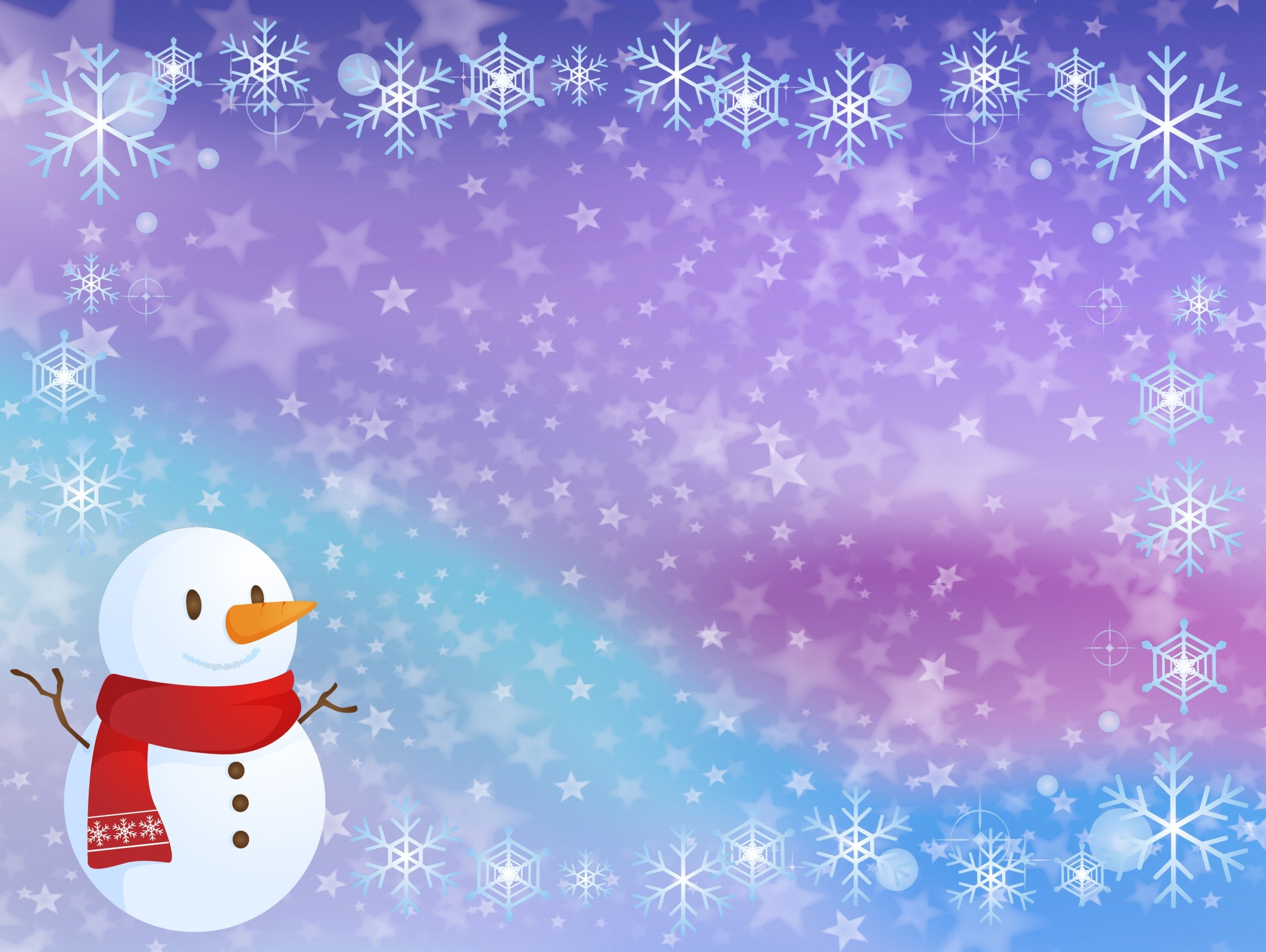 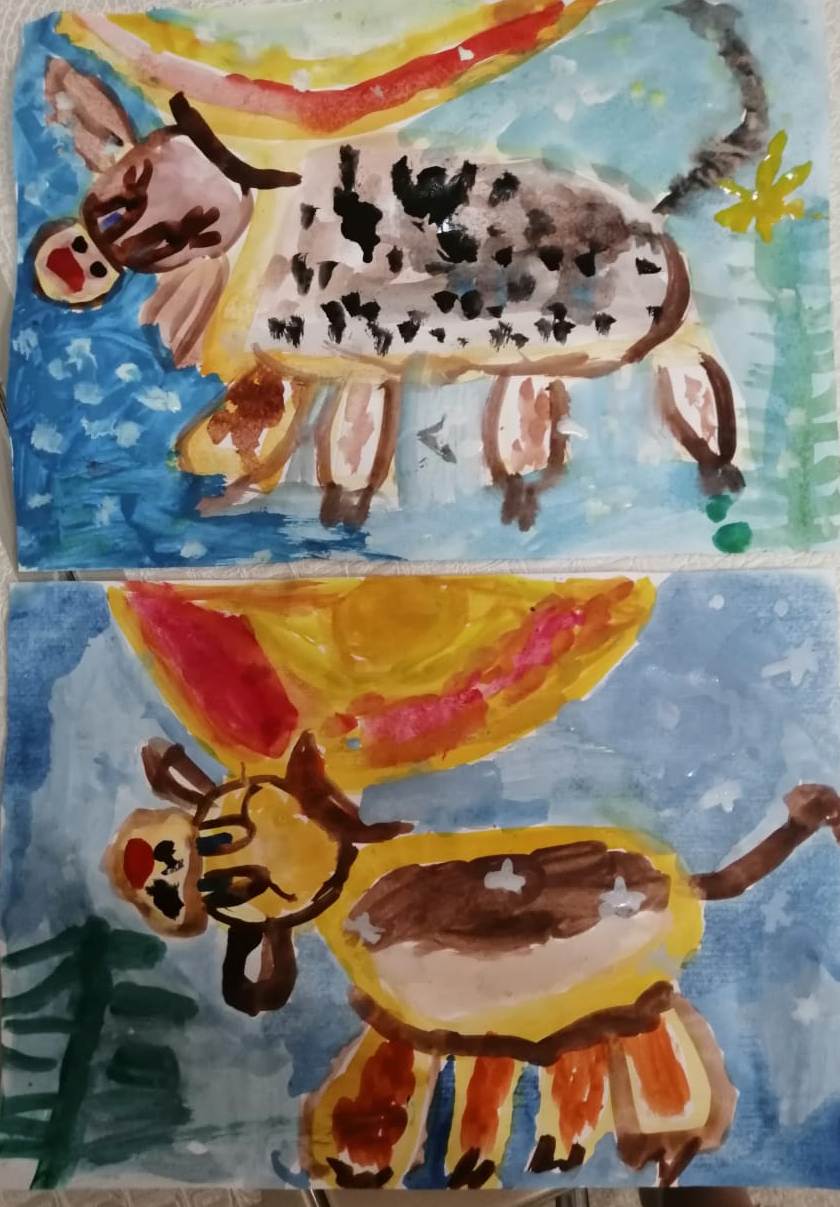 Суханова алиса
Кашапов  тимур 6 лет
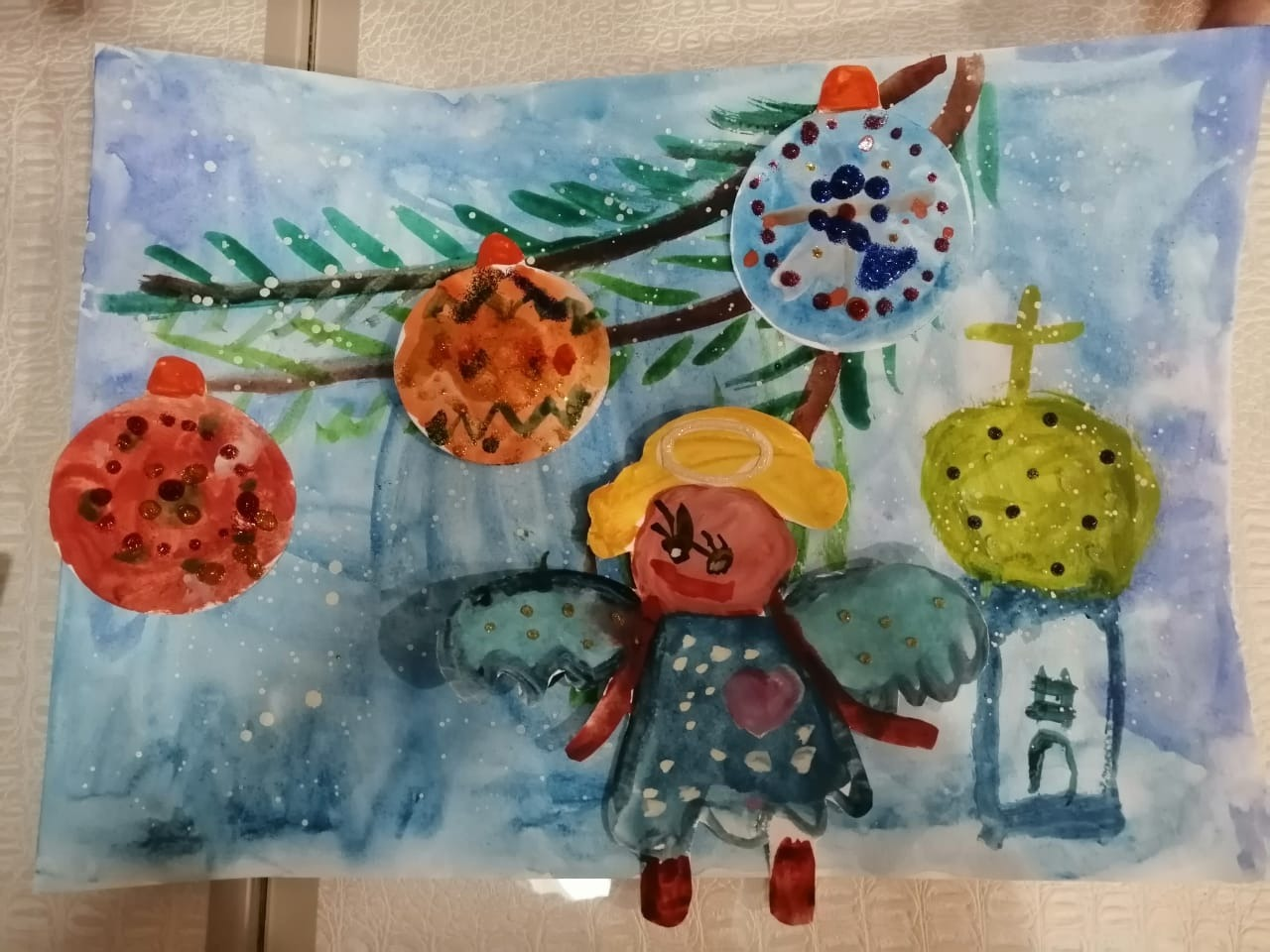 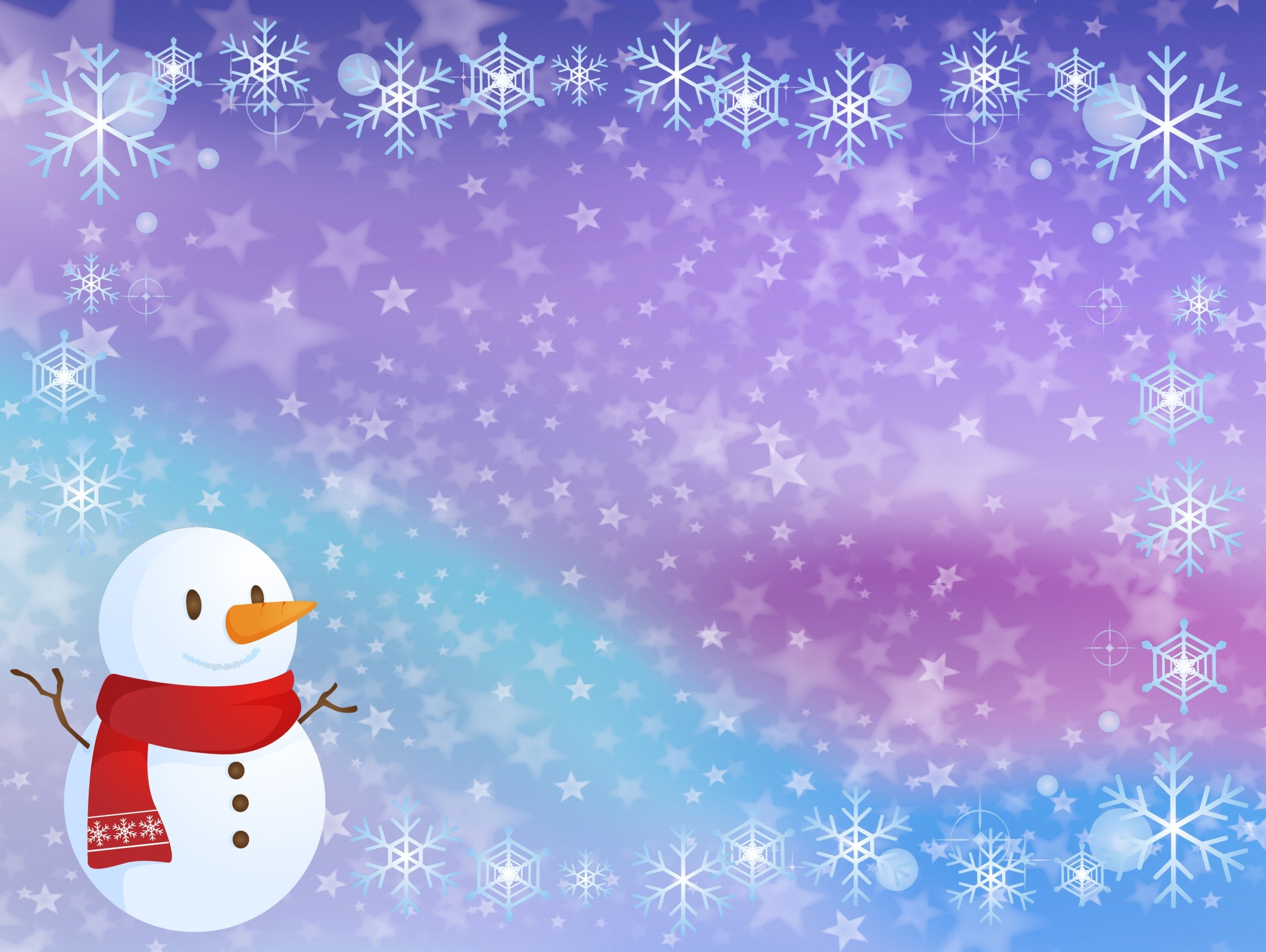 Суханова алиса
Петрякова анна. 5 лет           мелешкина арина 5 лет
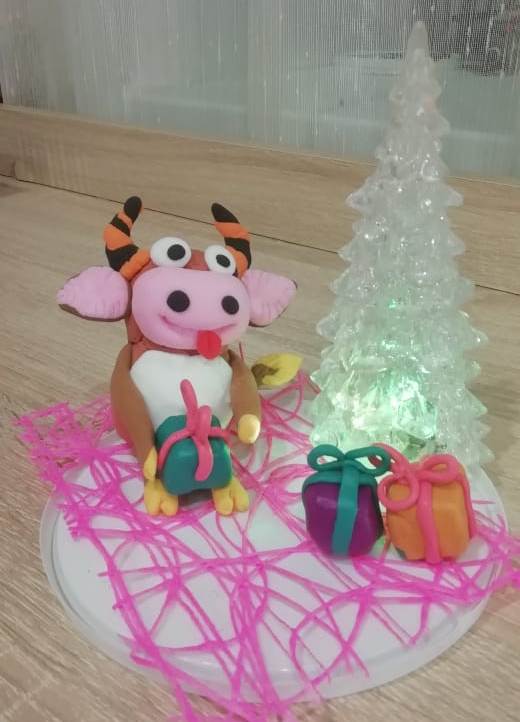 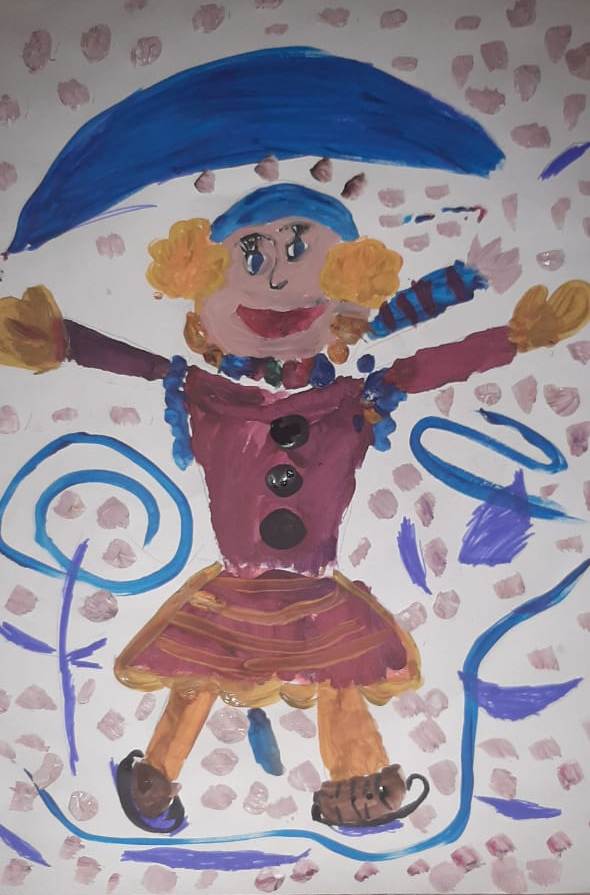 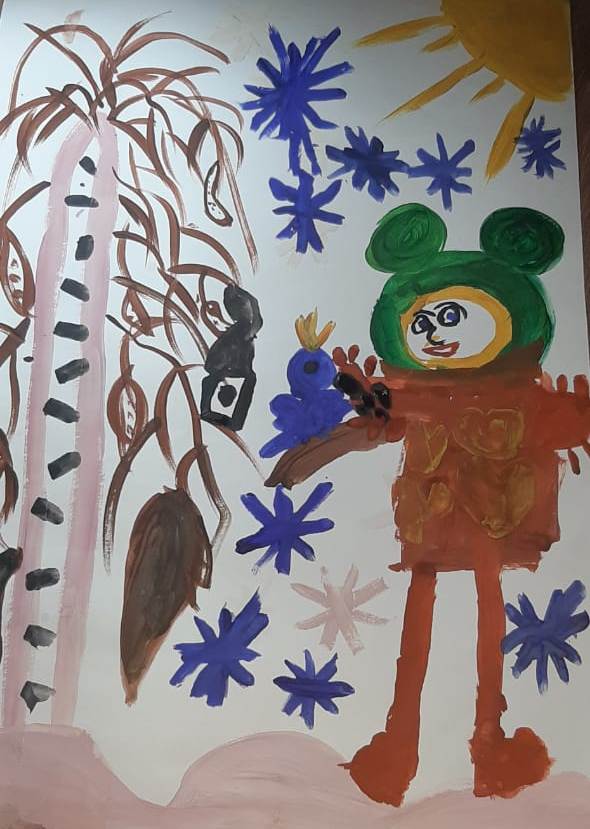 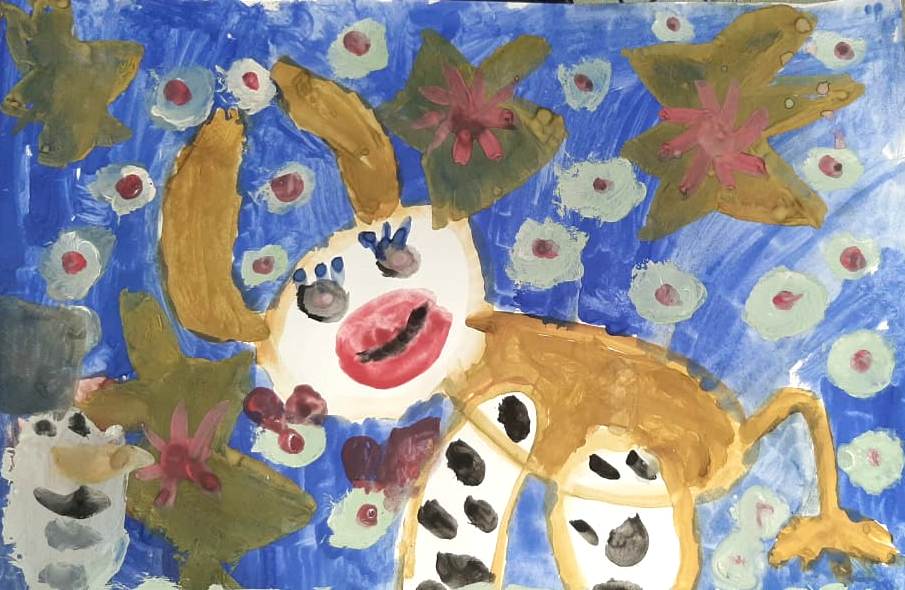 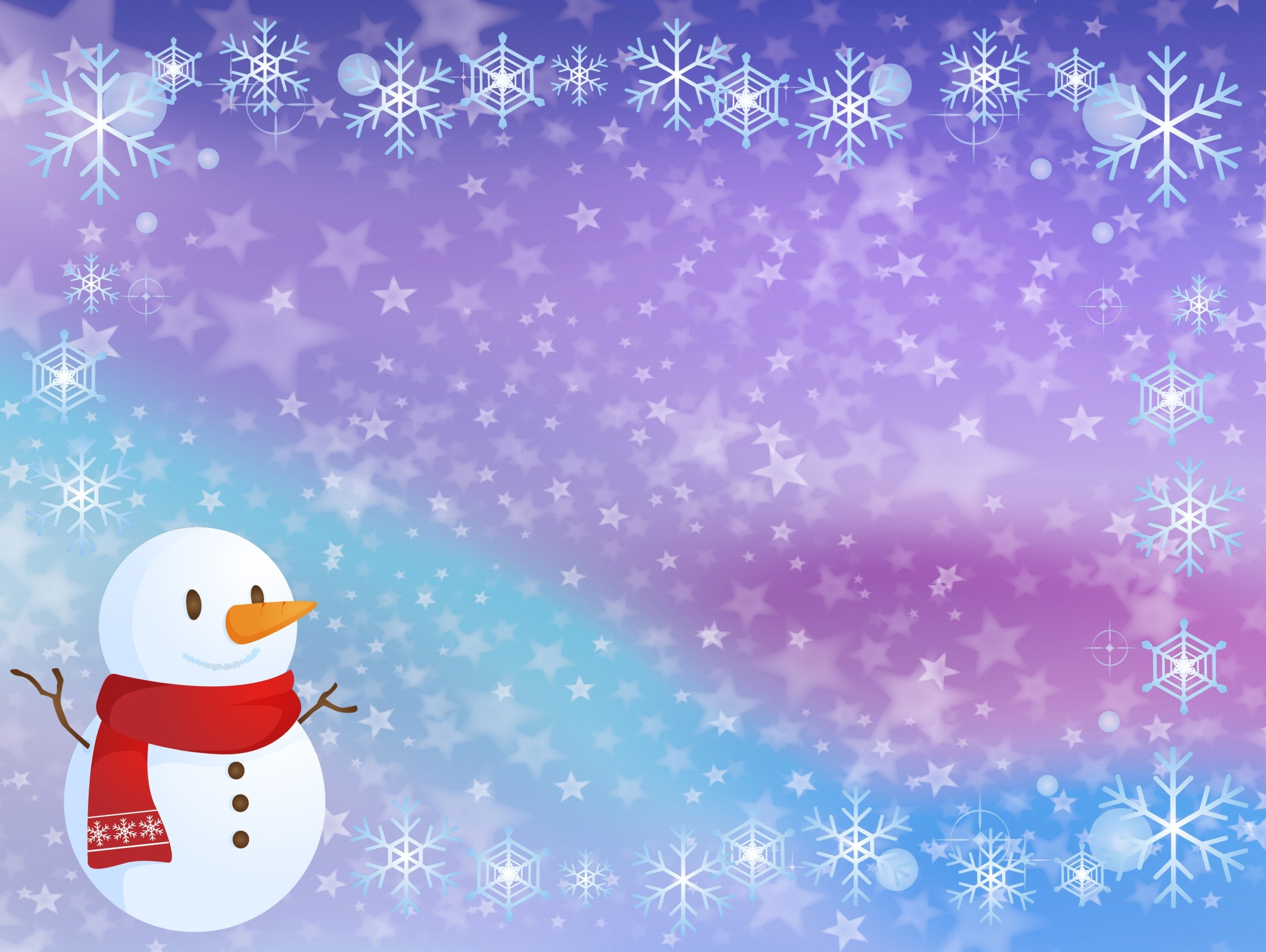 Суханова алиса
Пшеницына таня.
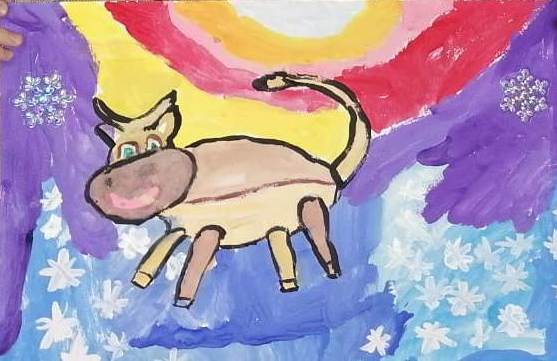 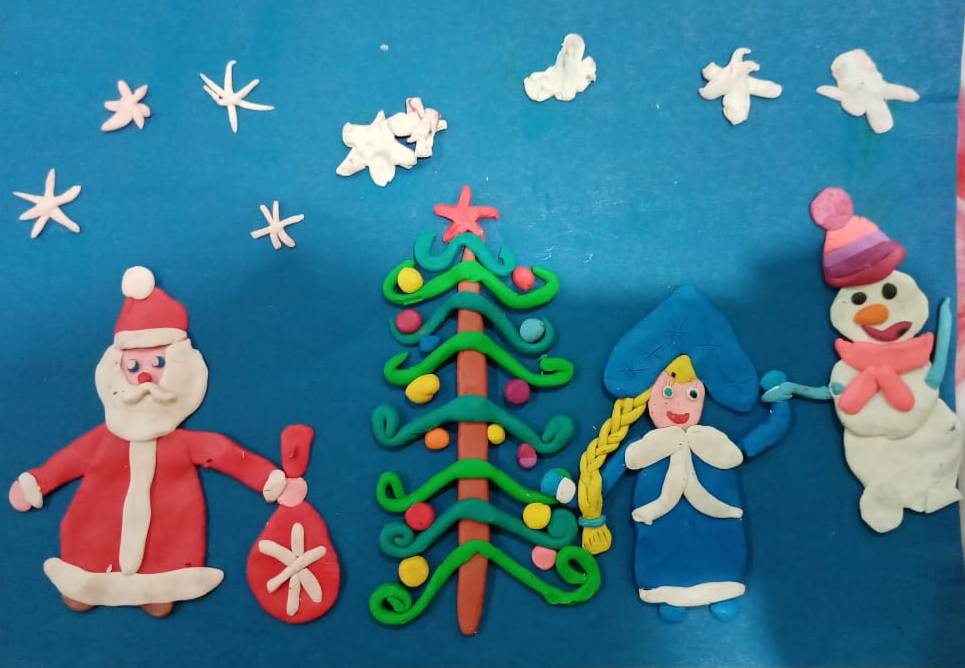 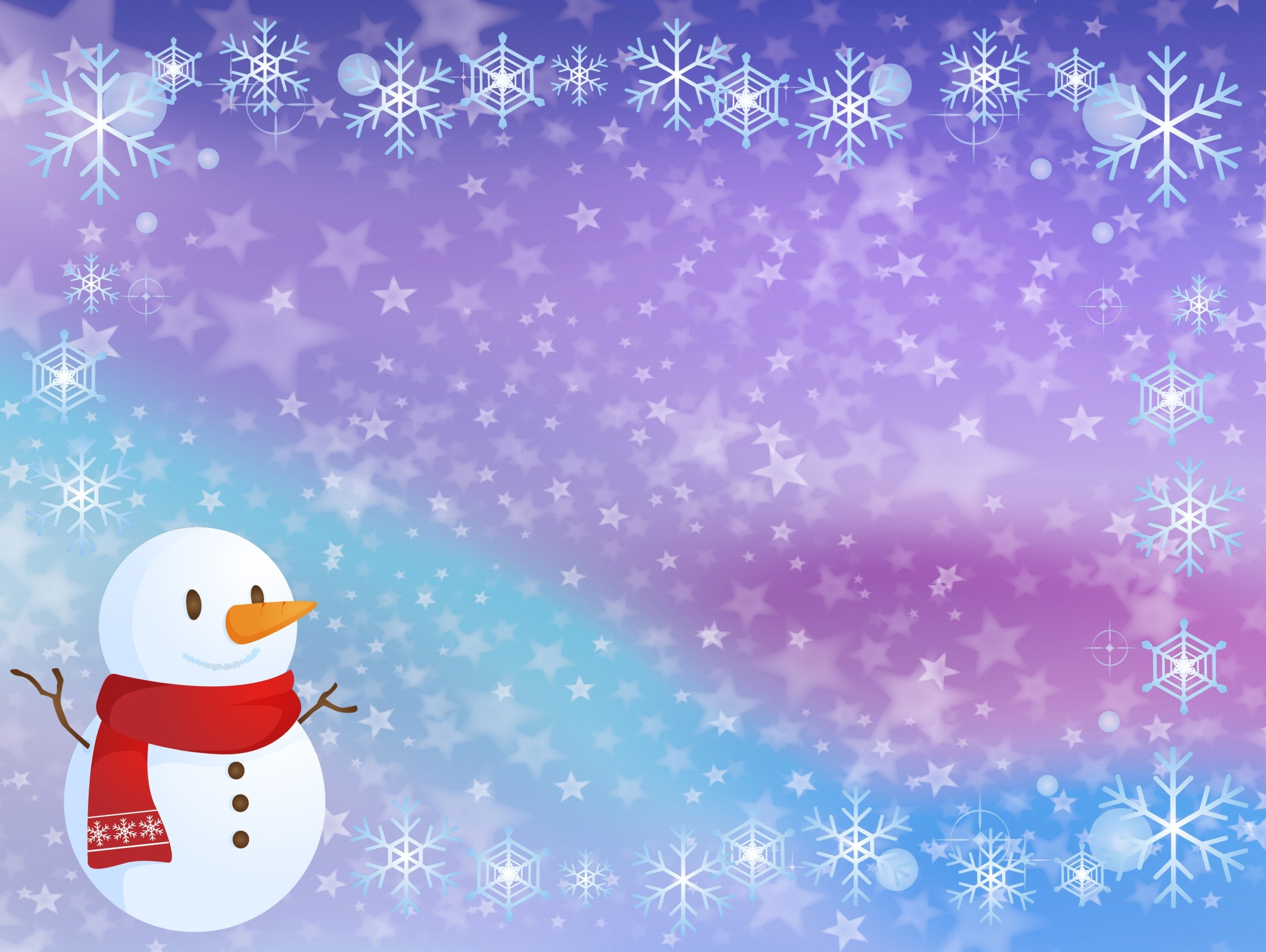 Суханова алиса
Чистяковы  алиса и василиса .
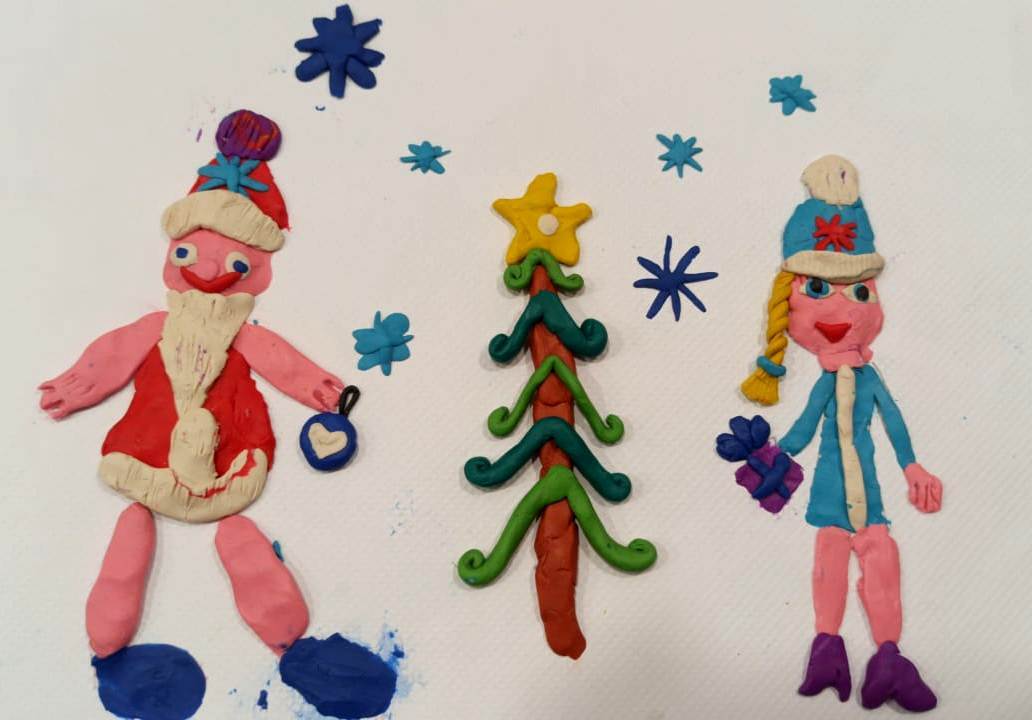 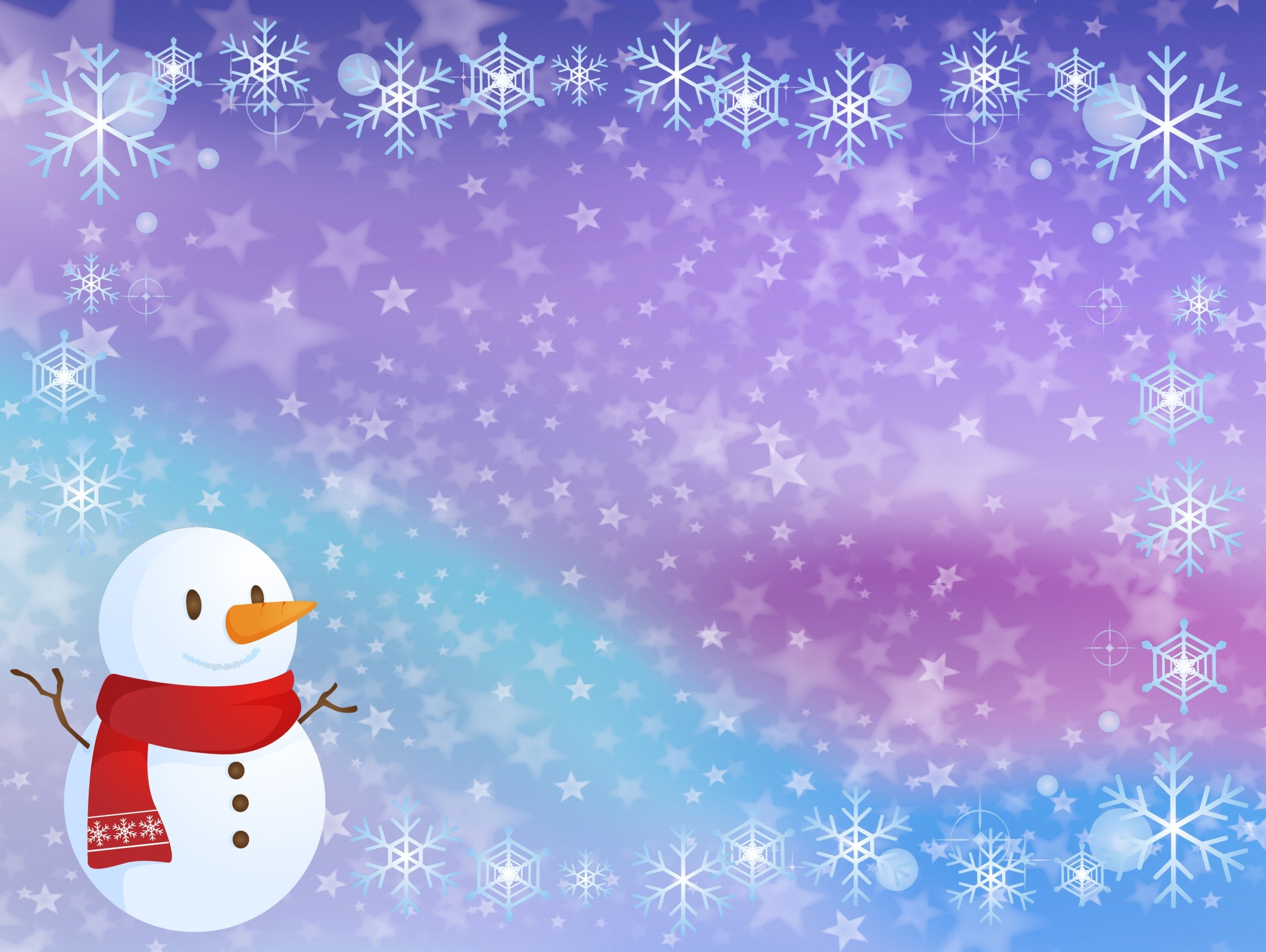 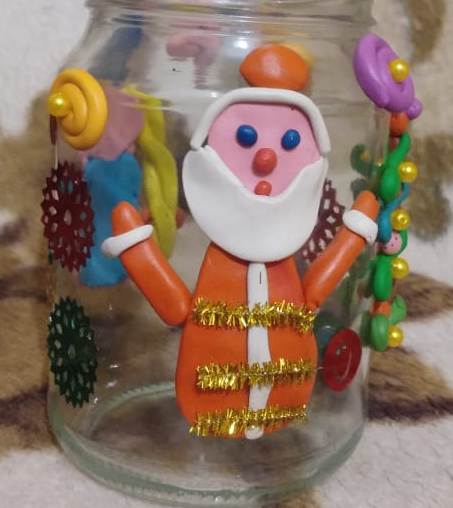 Суханова алиса
Дегонских Ариана. 6 лет
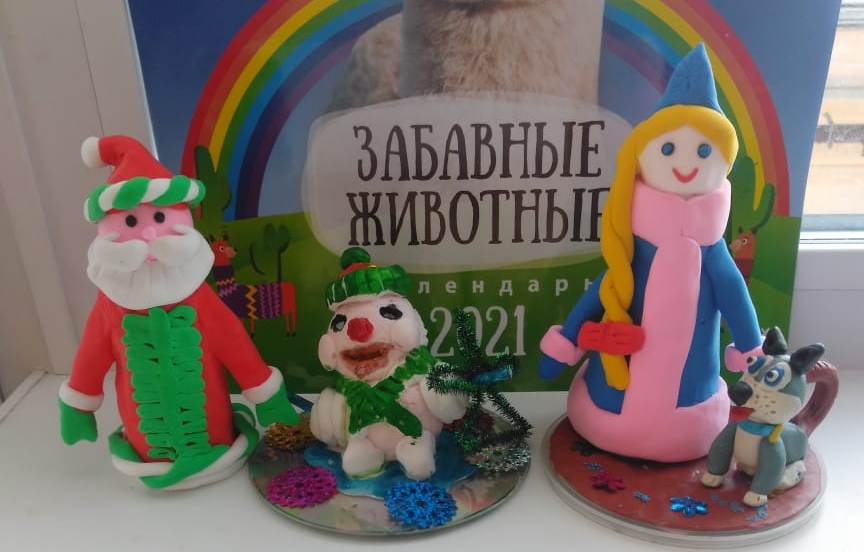 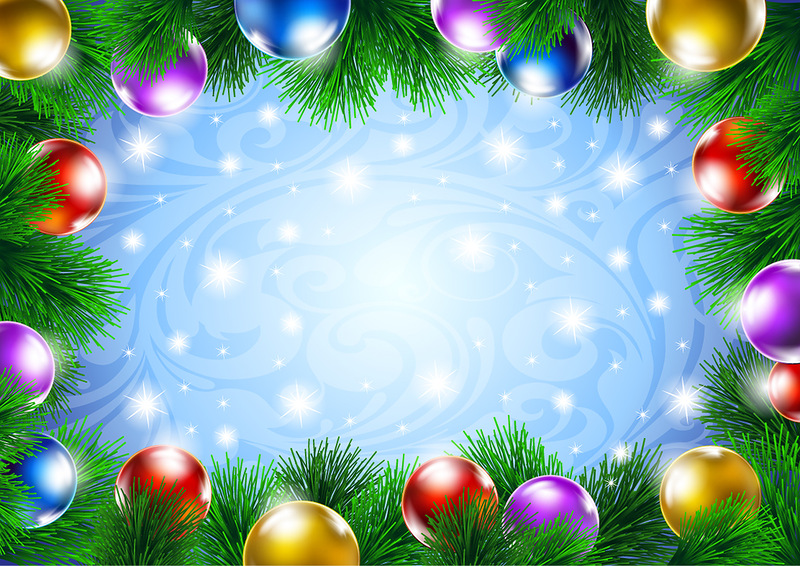 Чайкина вика
Сбоевы таня и женя
Работы учащихся      
                        изостудии  
        «Юный художник» 

   педагог дополнительного образования     Парфенюк Вероника Юрьевна
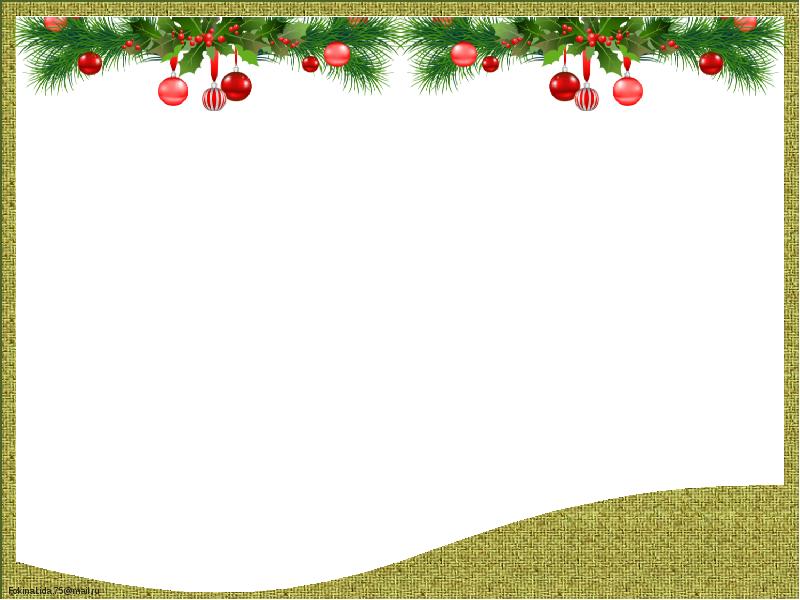 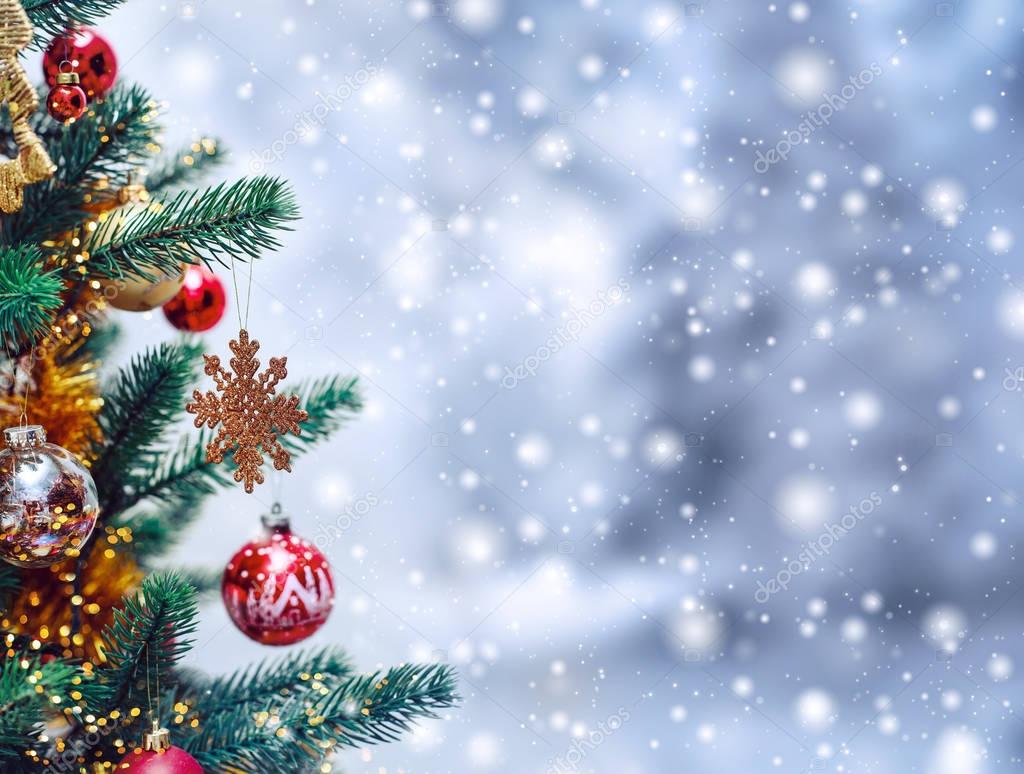 Клюева виктория. 
7 лет
Михайлов женя
пургина соня
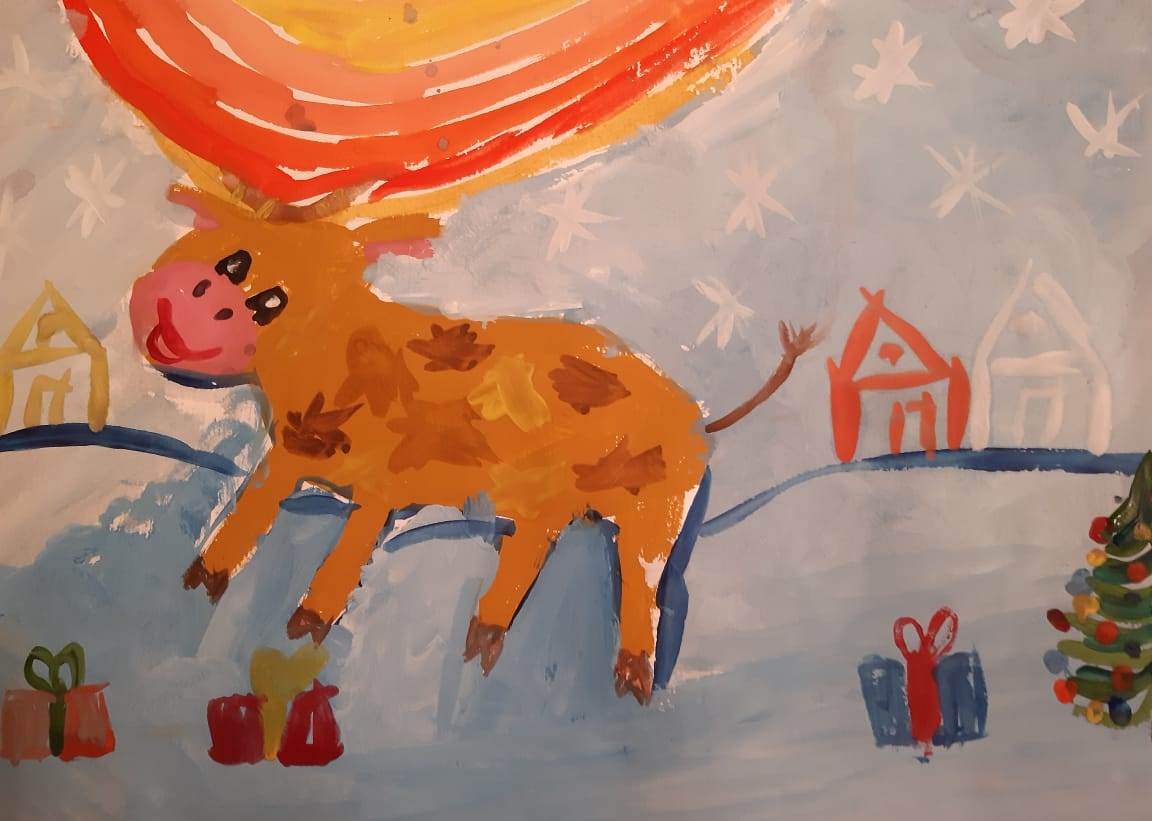 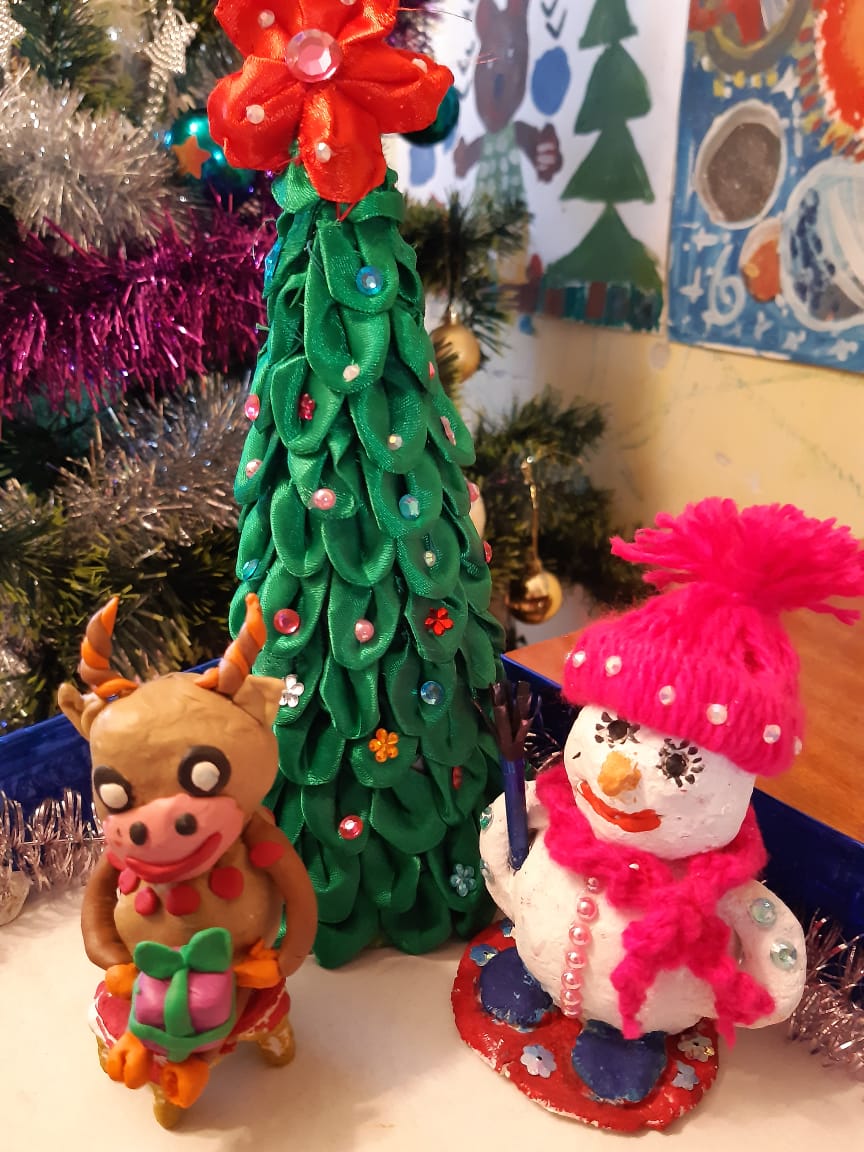 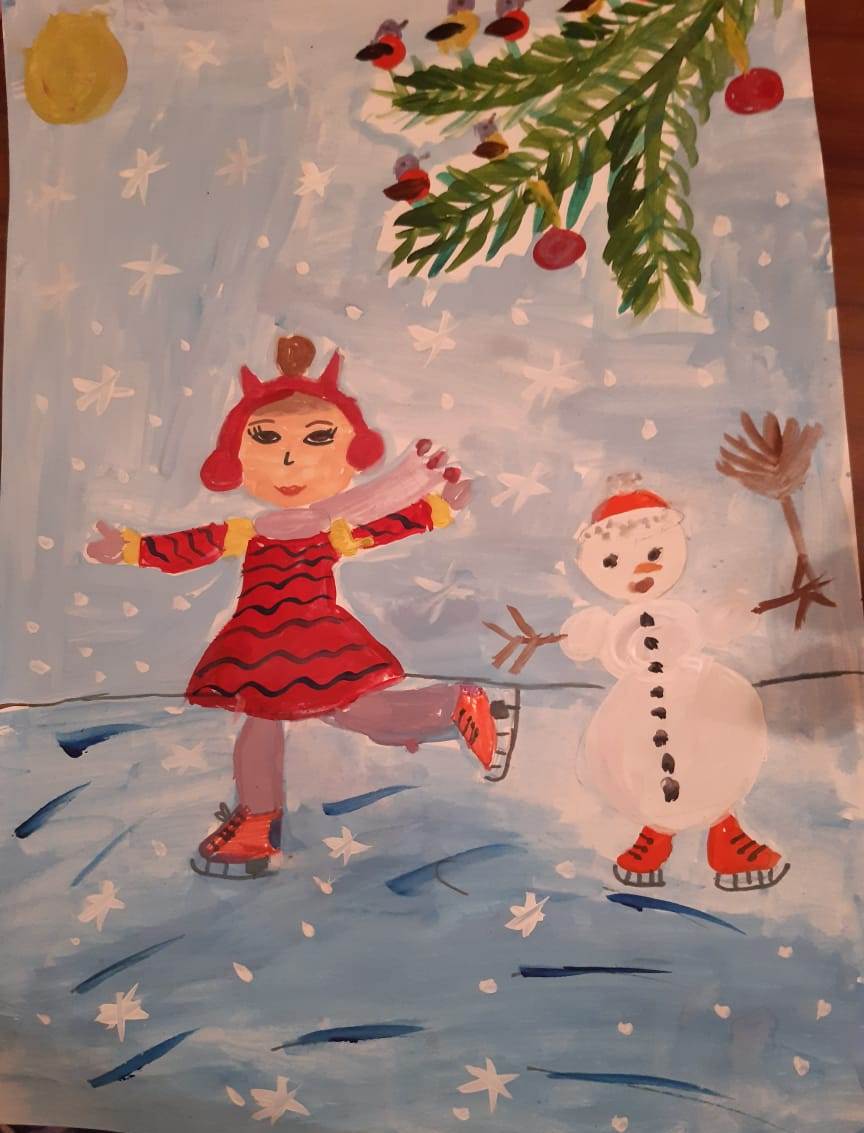 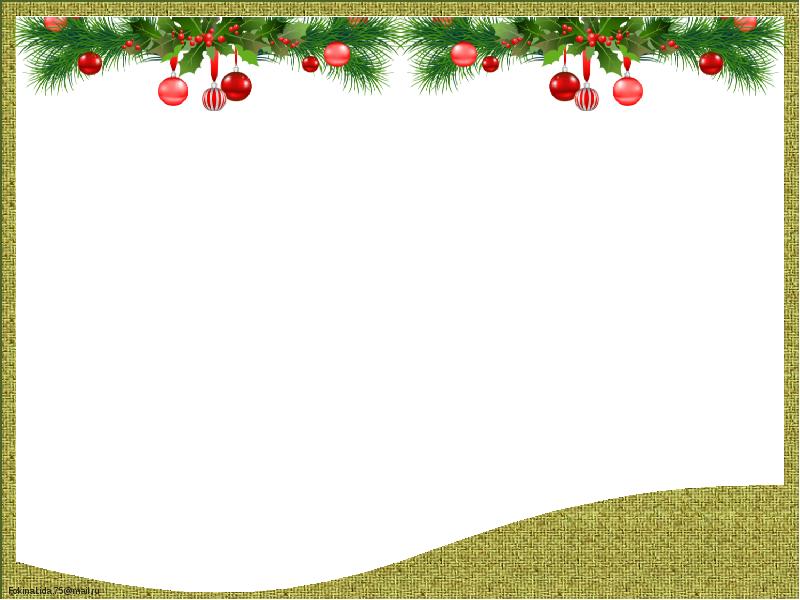 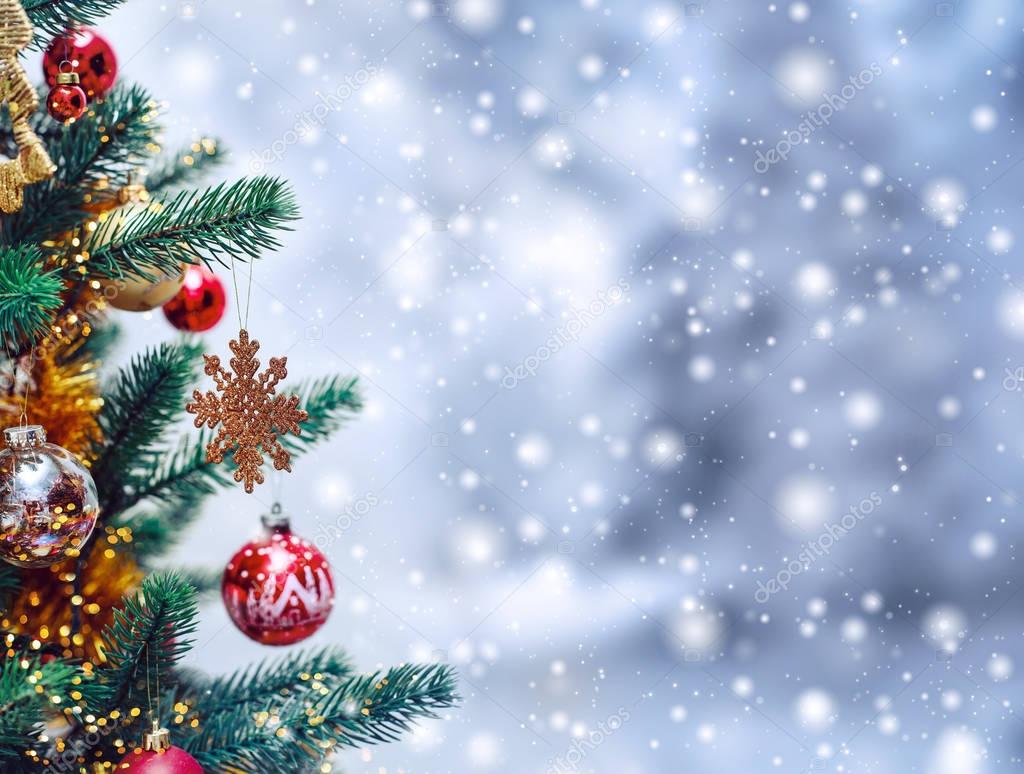 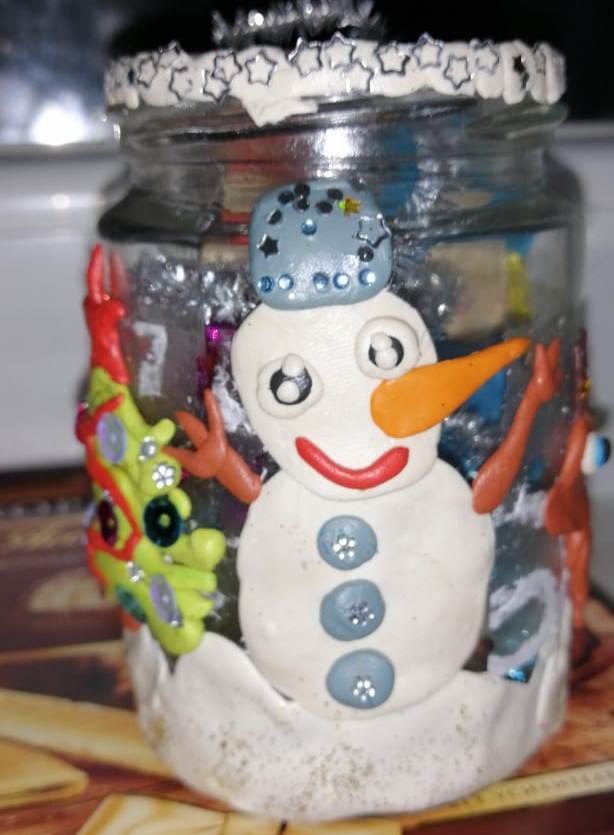 Чайкина  виктория.
Михайлов женя
пургина соня
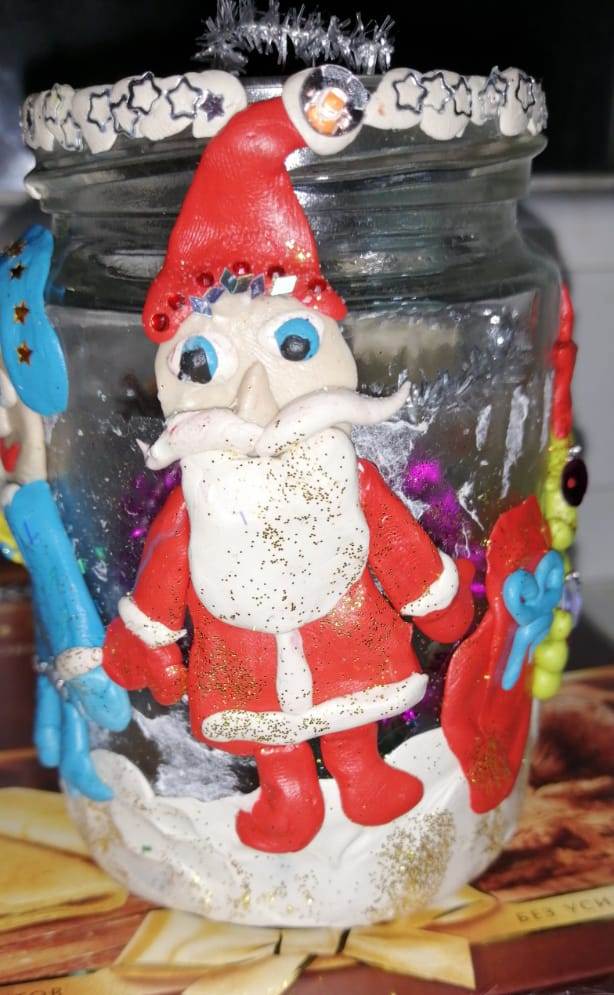 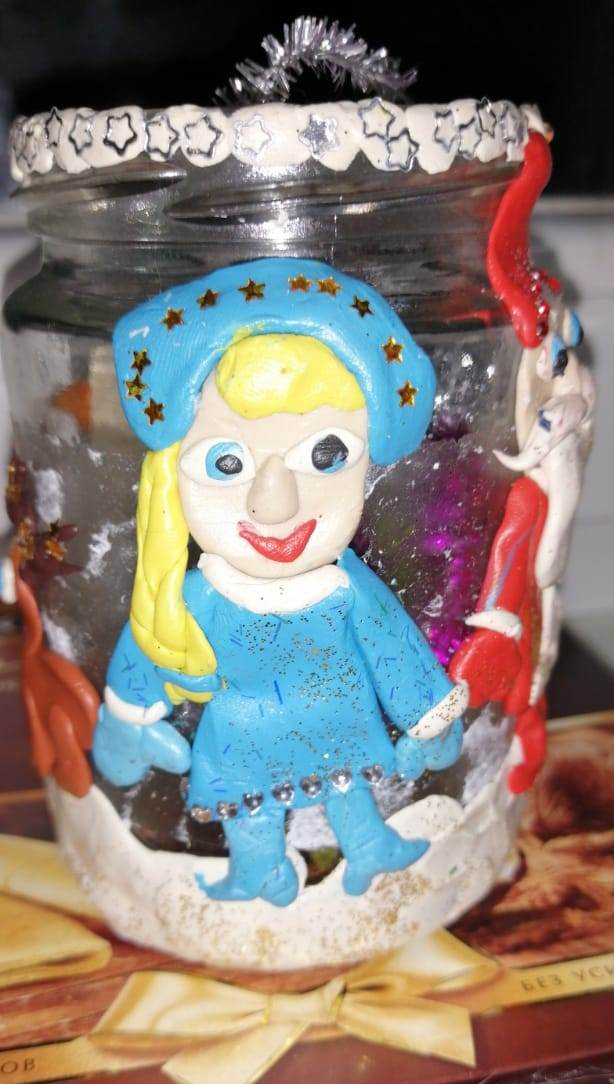 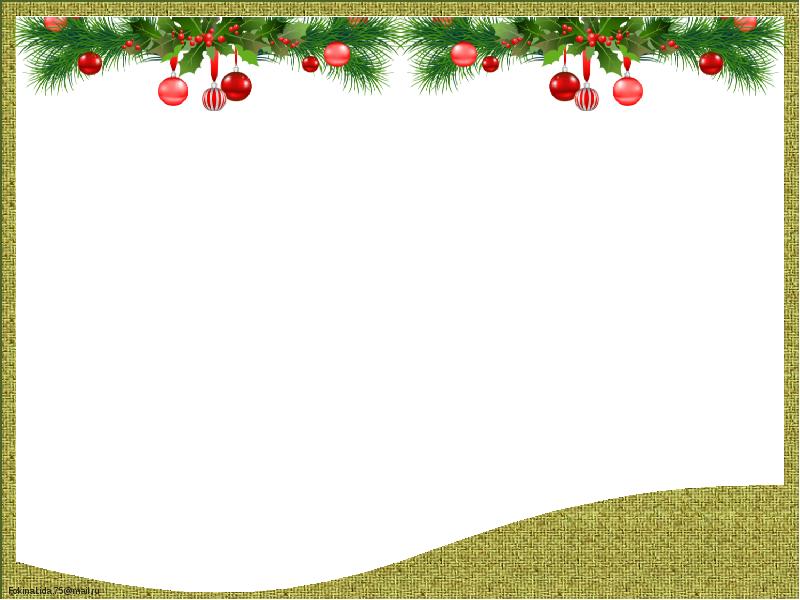 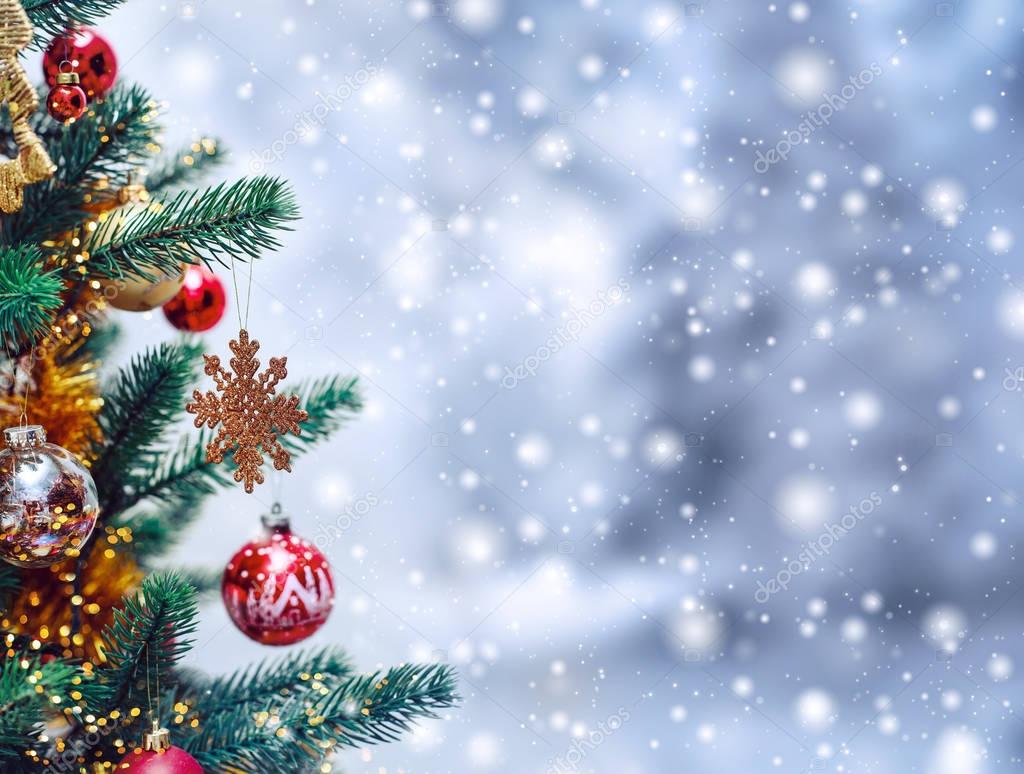 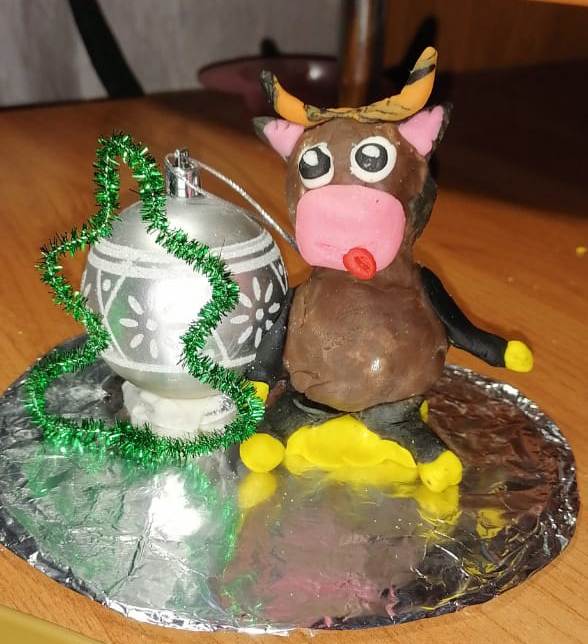 Чайкина  виктория

Агарина  ульяна 

воробьева виктория 

пшеницына  мария
Михайлов женя
пургина соня
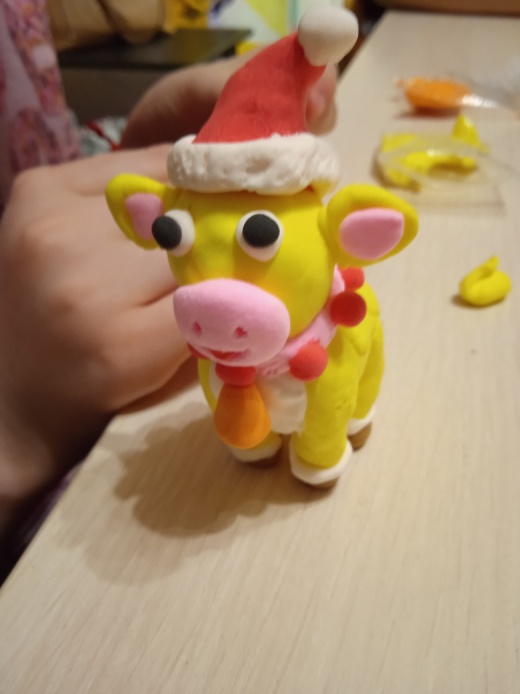 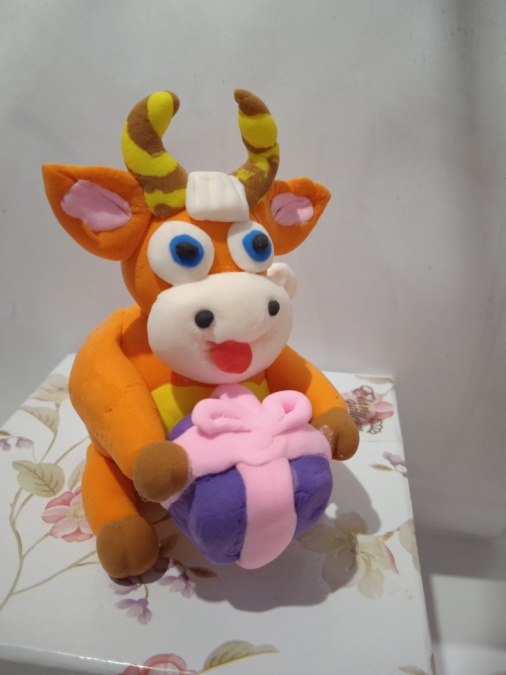 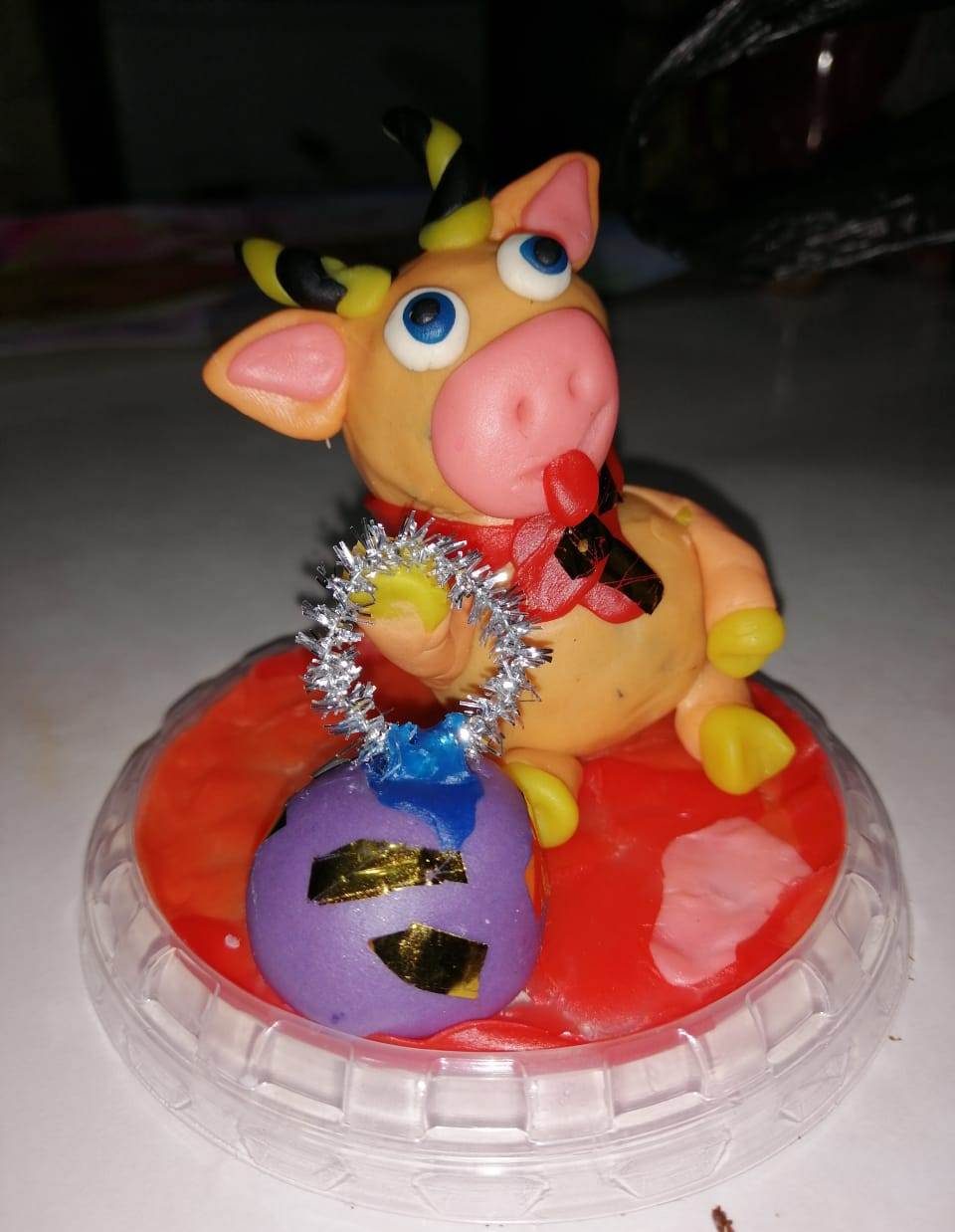 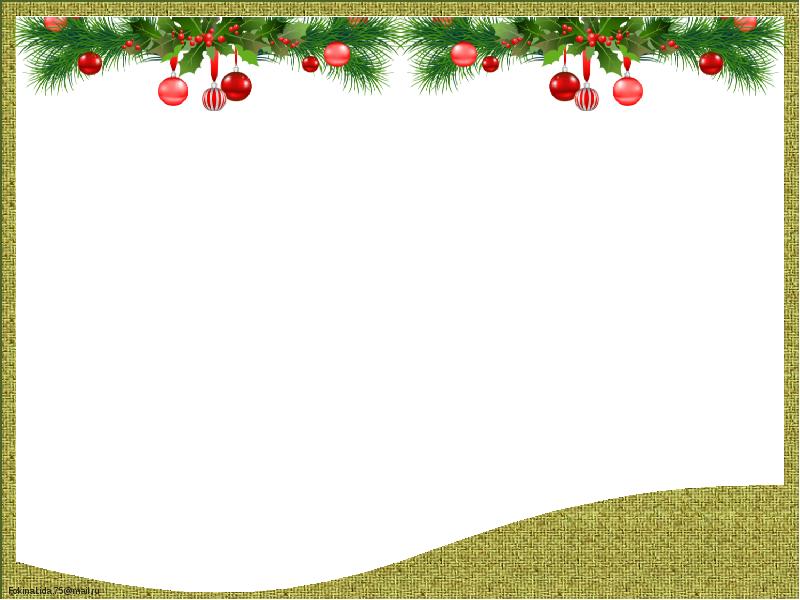 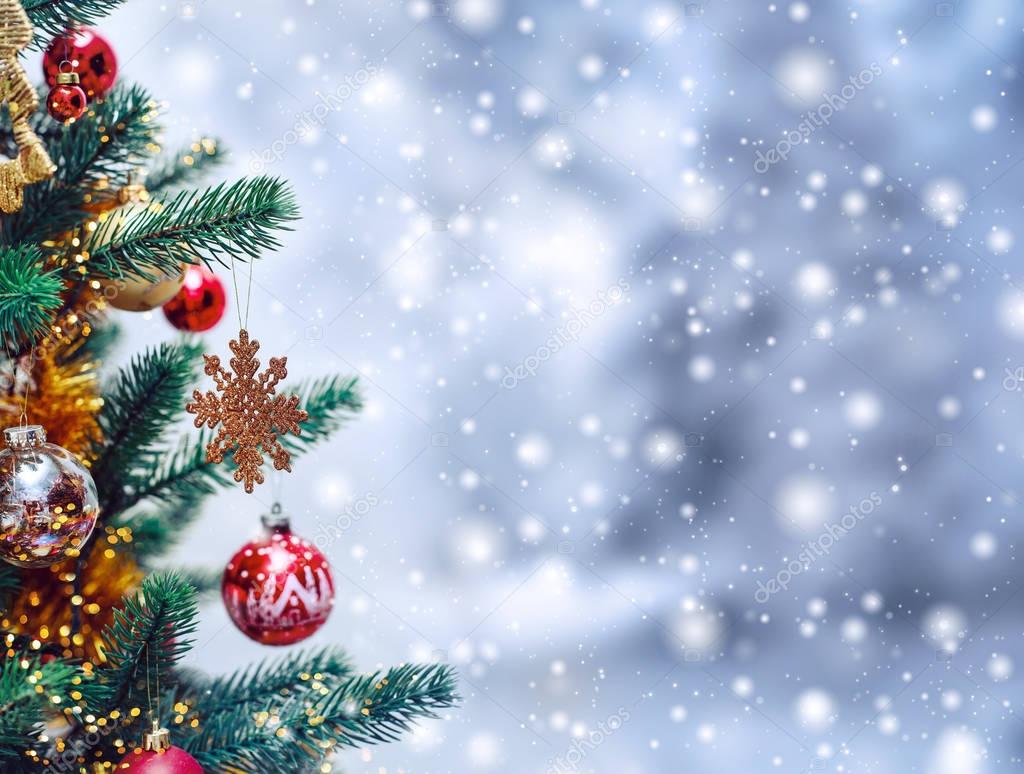 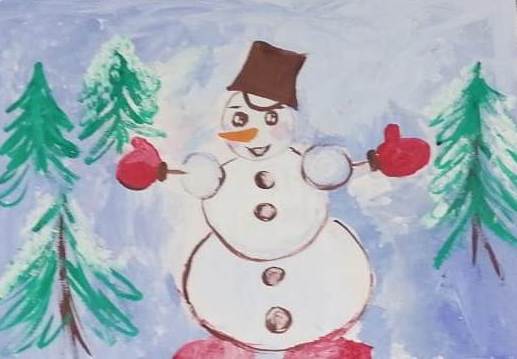 Михайлов женя
пургина соня
пшеницына  мария 
7 лет
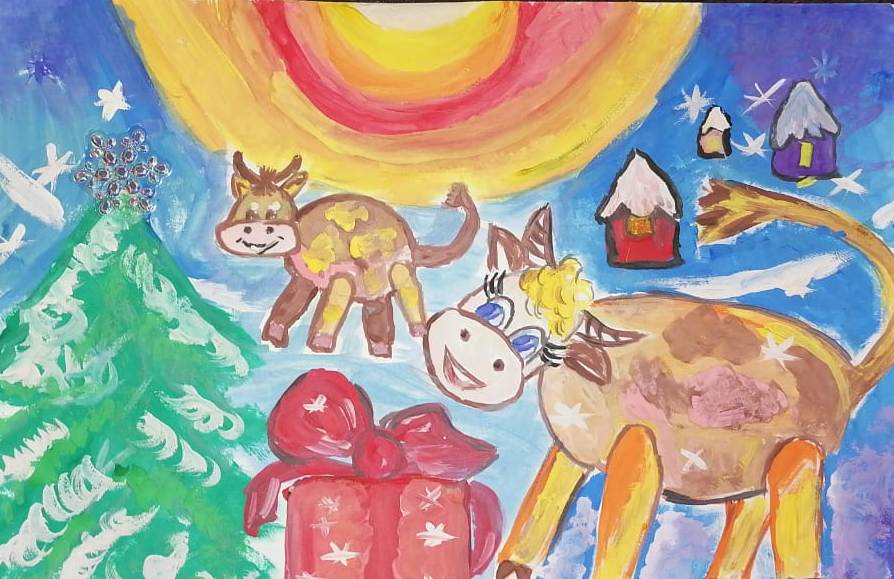 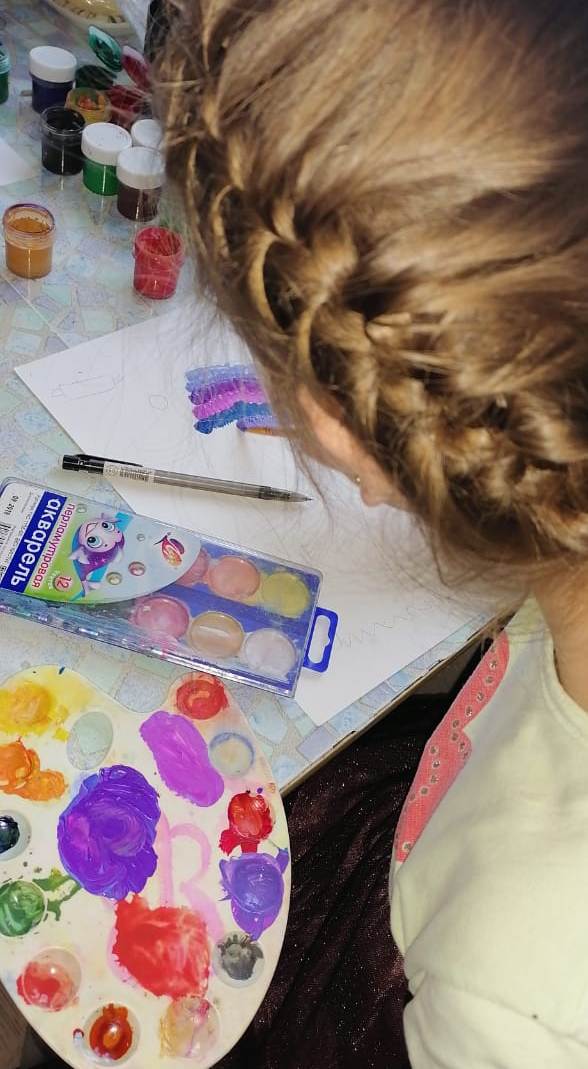 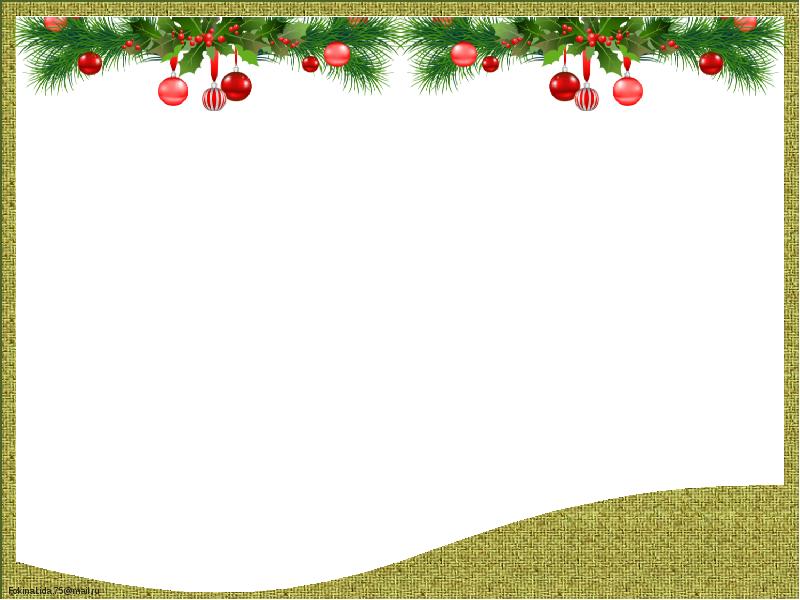 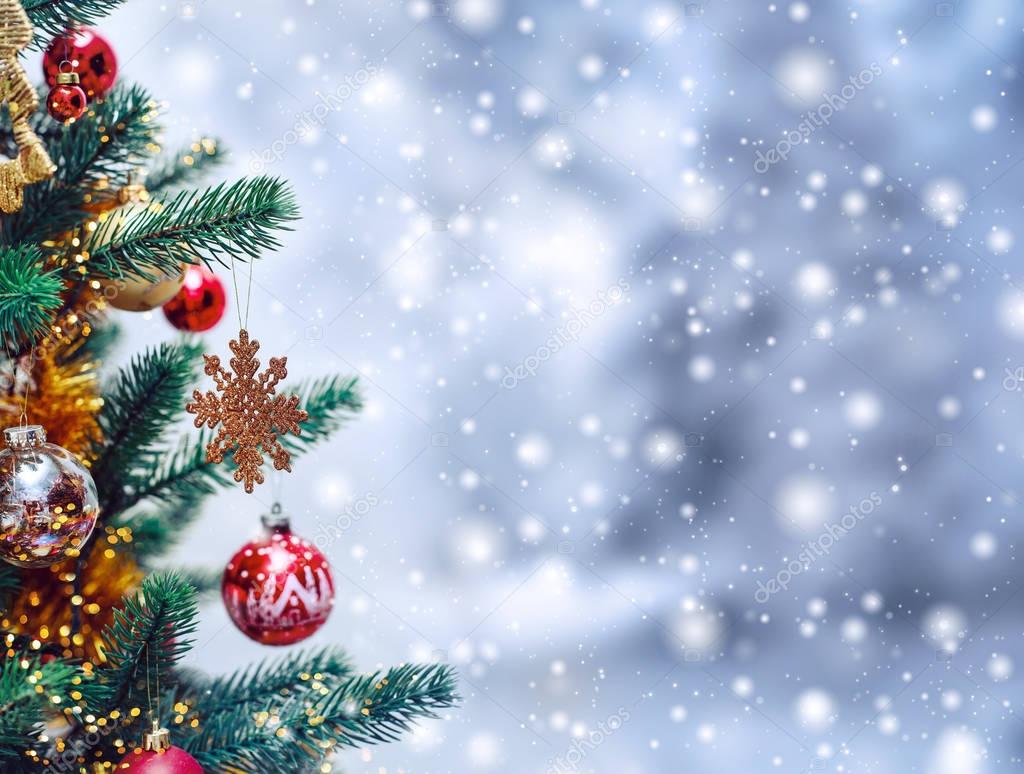 Михайлов женя
пургина соня
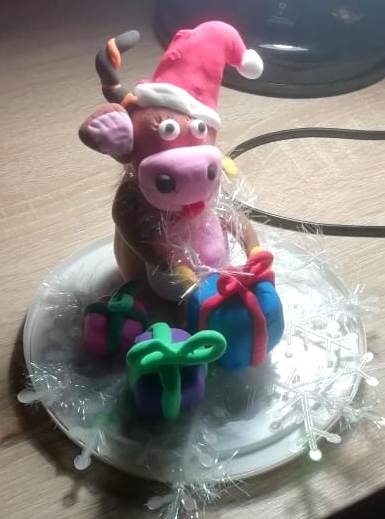 Петрякова юлиана 7 лет
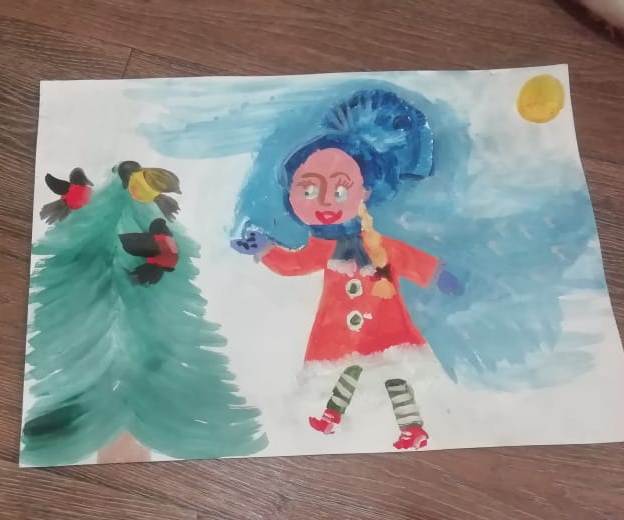 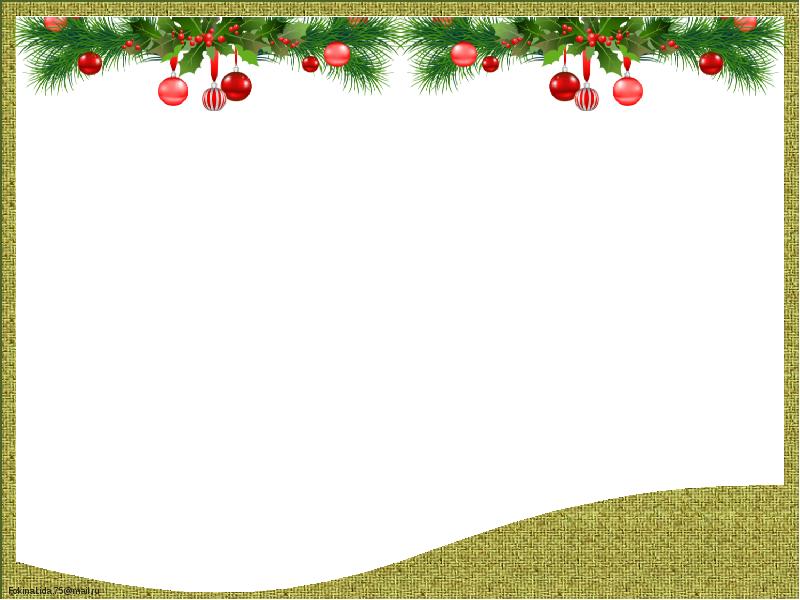 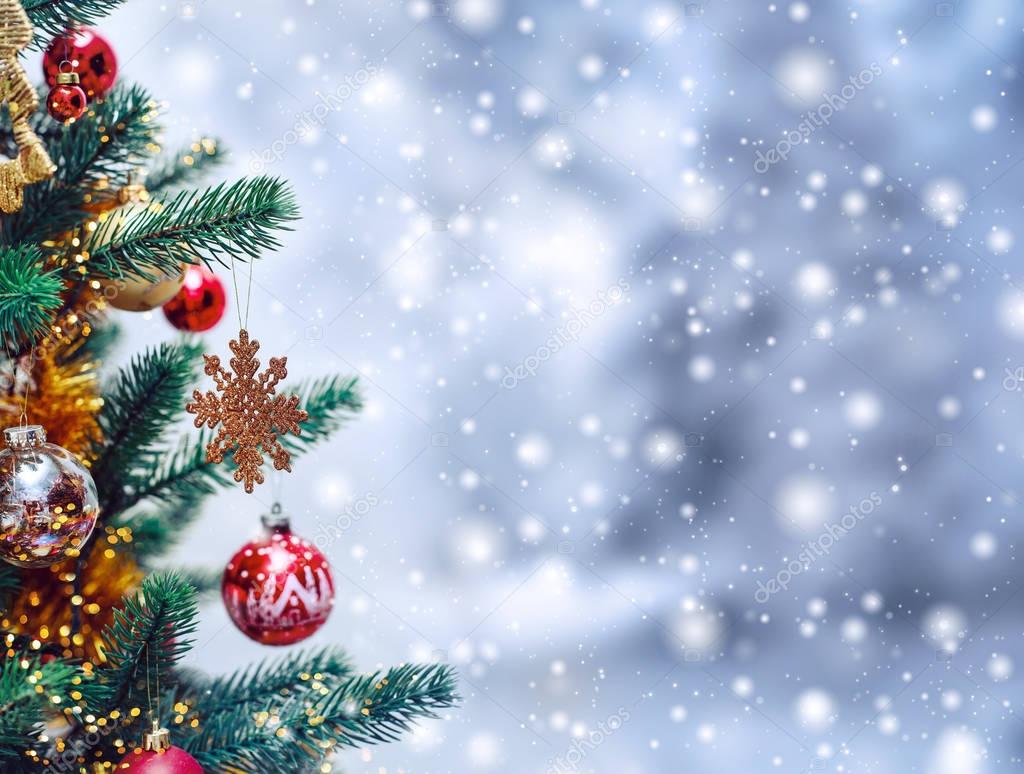 ТВЕРИТИНА  ЕЛЕНА
СУХАНОВА  АЛИСА 
ТИМОФЕЕВА ЕСЕНИЯ. 10 ЛЕТ
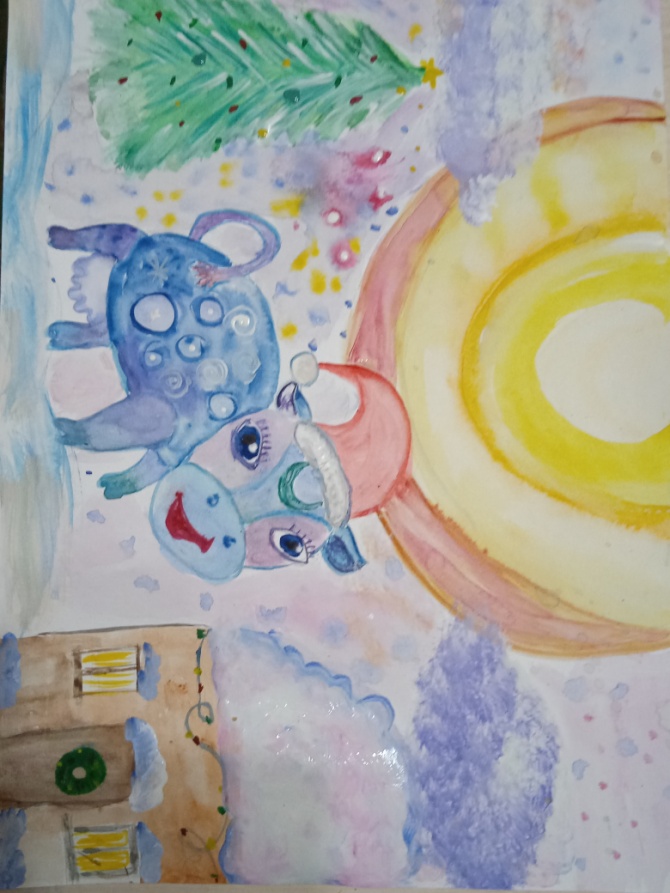 Михайлов женя
пургина соня
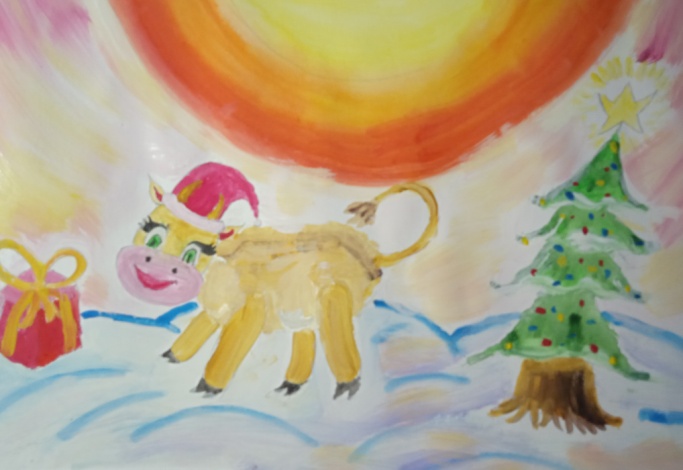 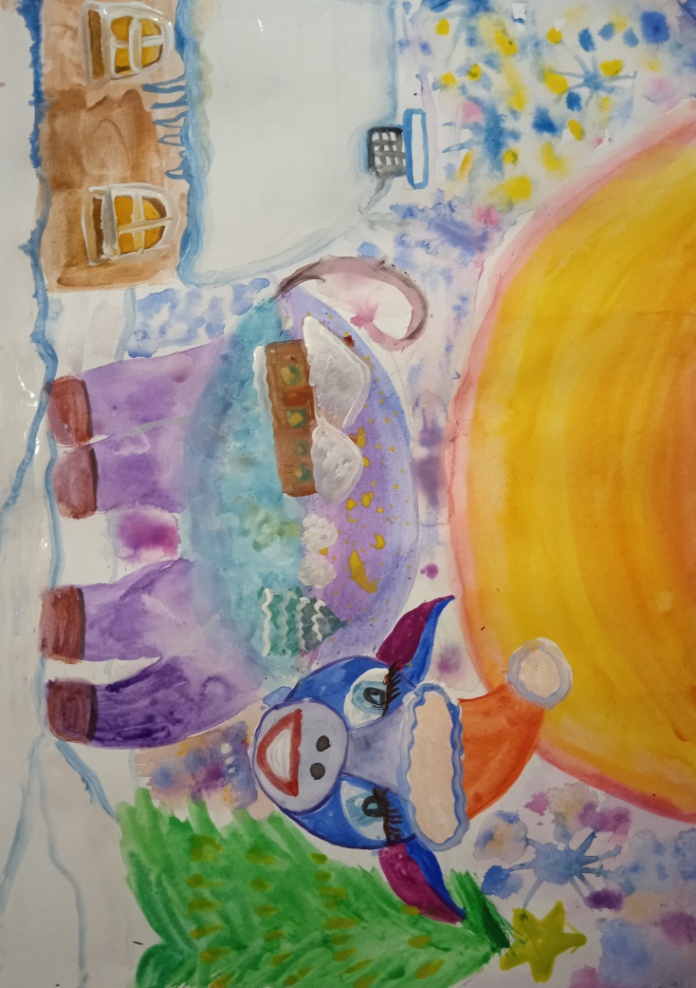 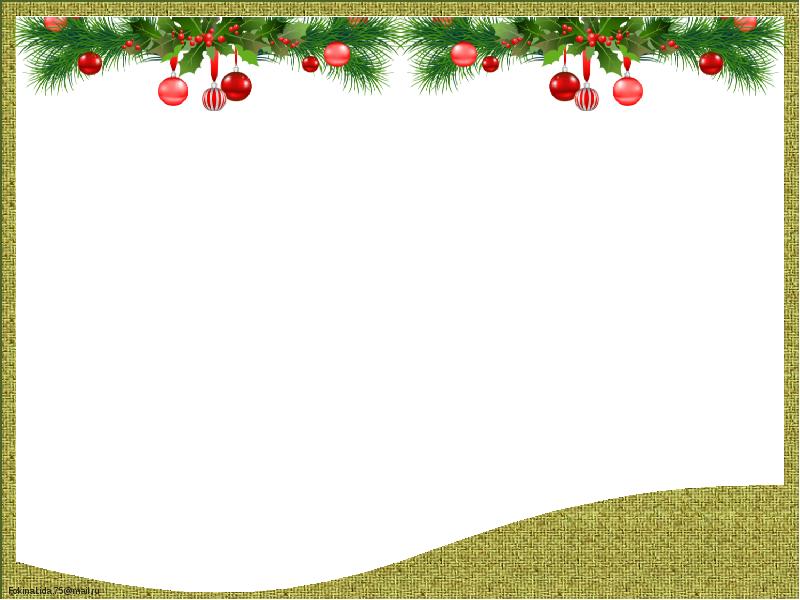 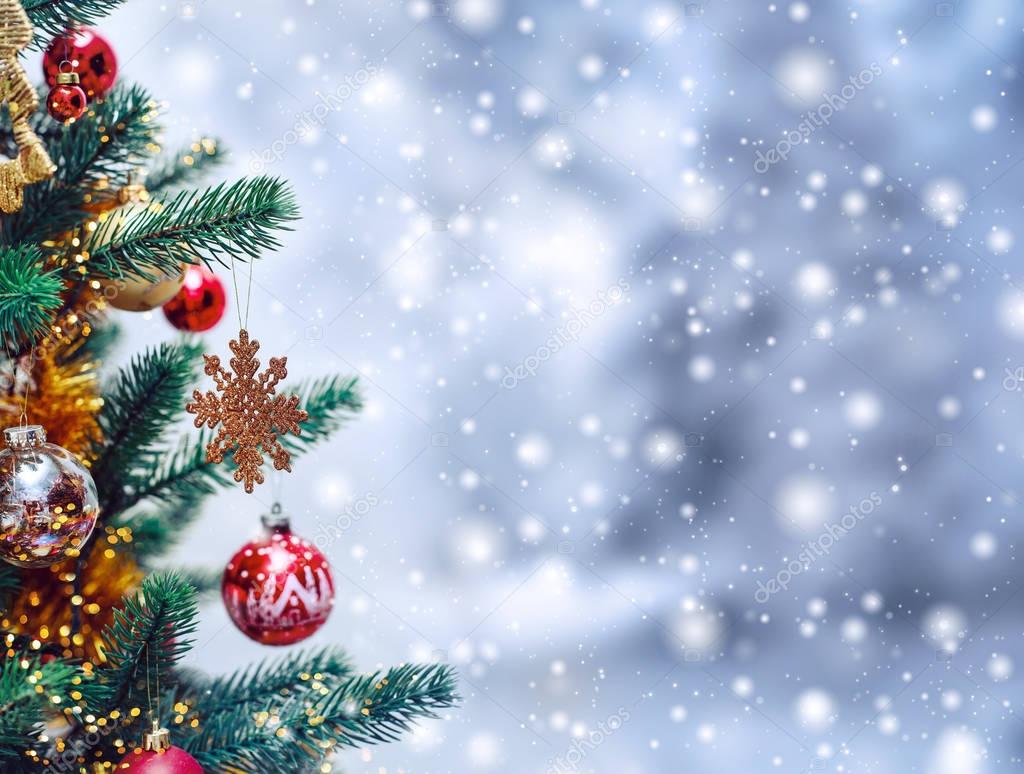 Новогодние бычки
Михайлов женя
пургина соня
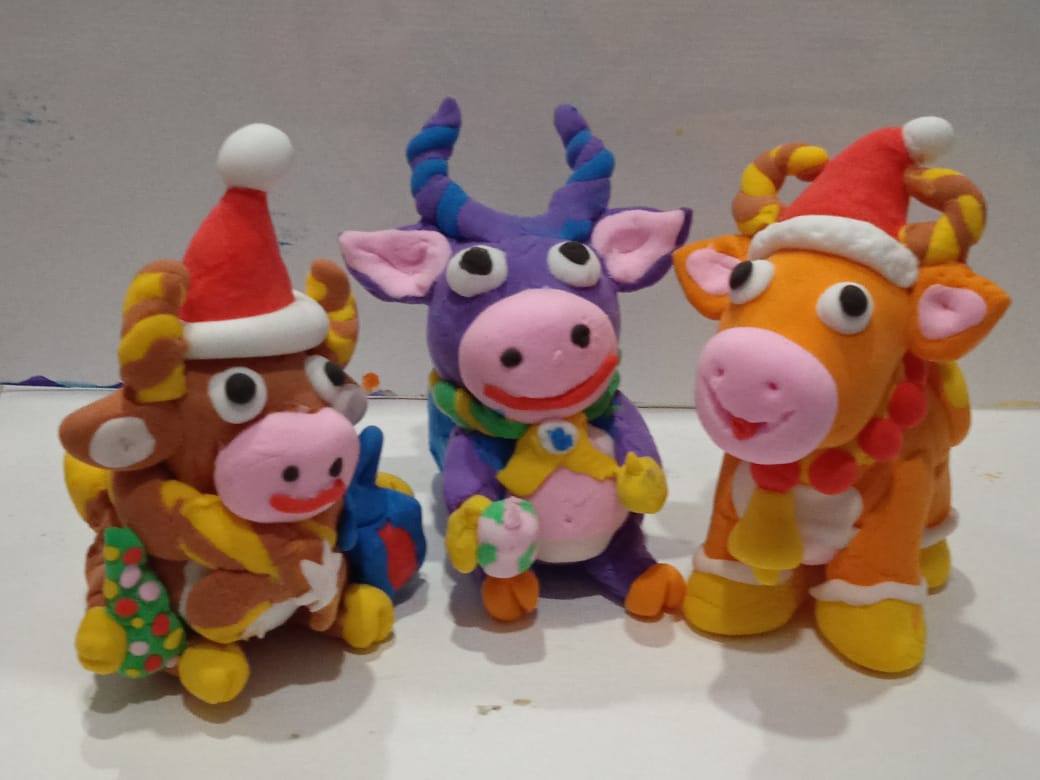 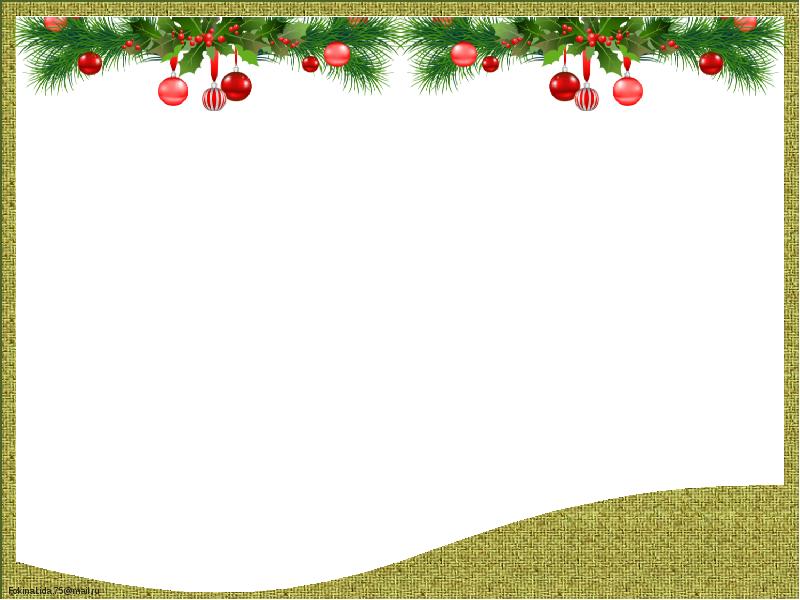 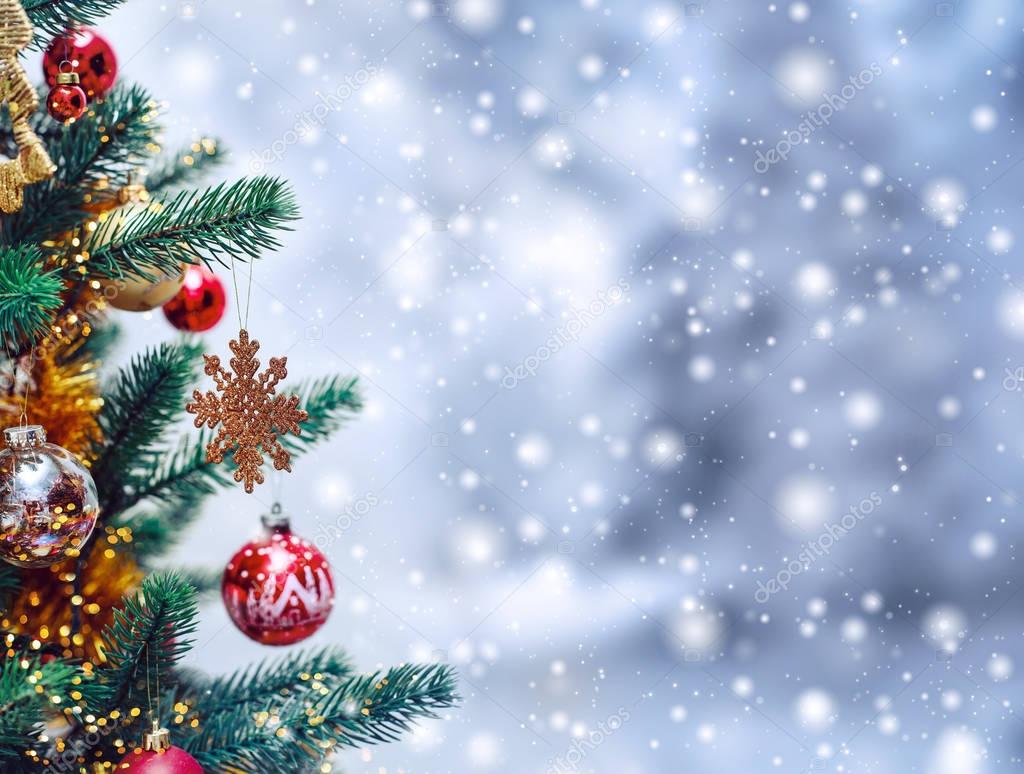 КОРОТКОВА ЕКАТЕРИНА. 9 ЛЕТ 
БЕБЕНИНА МАРГАРИТА. 7 ЛЕТ
Михайлов женя
пургина соня
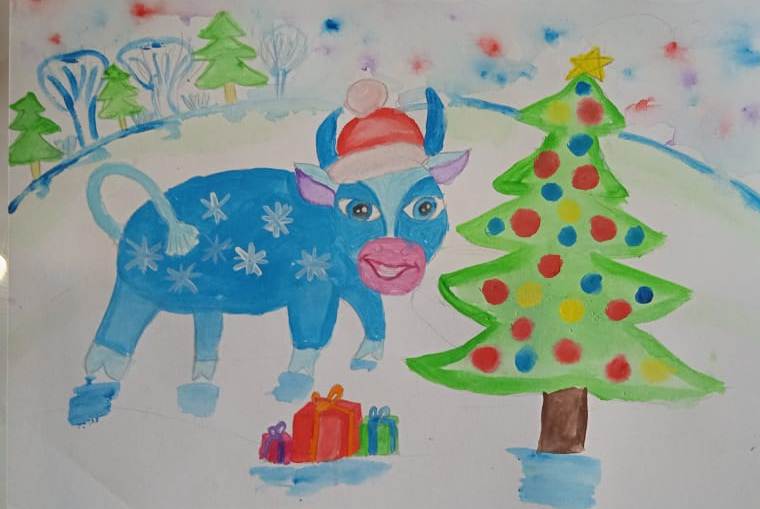 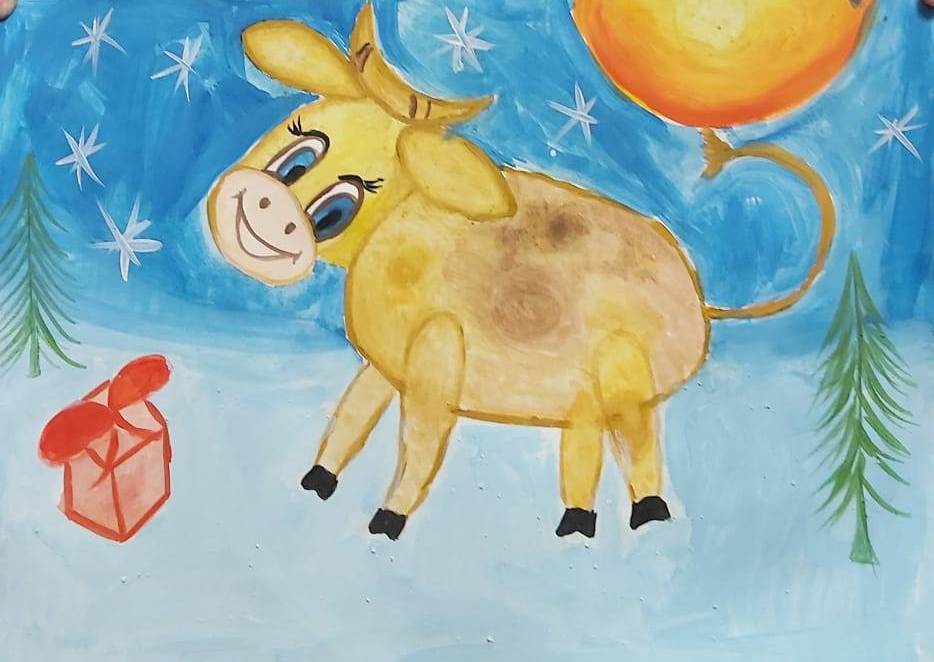 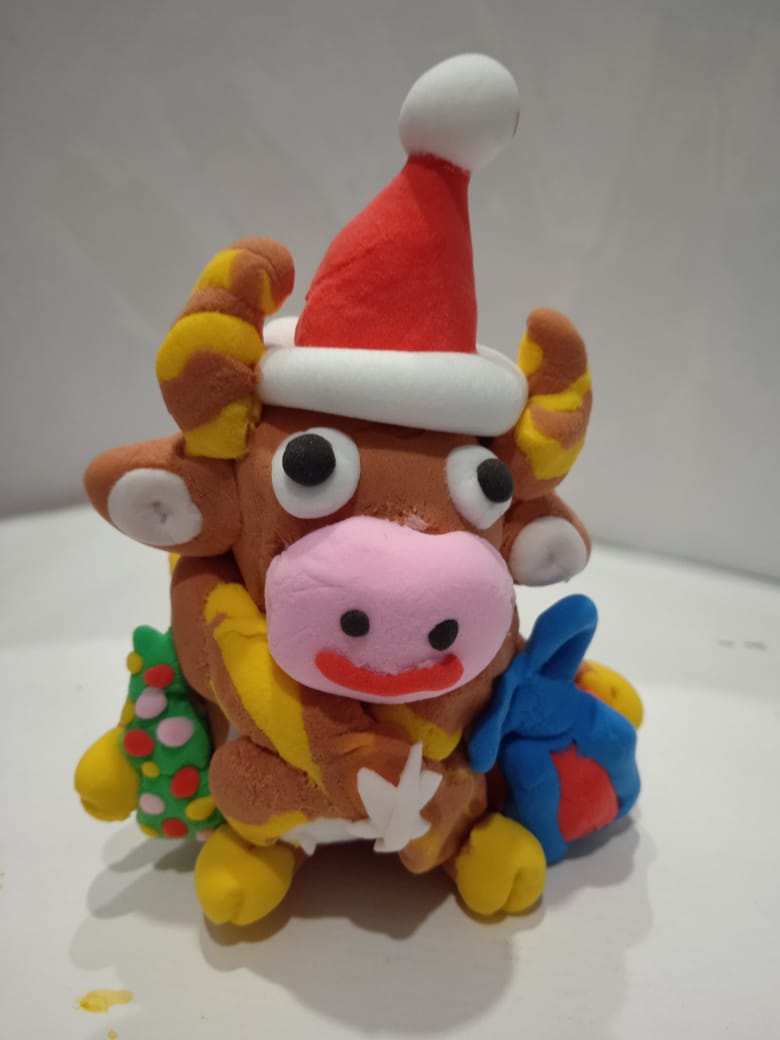 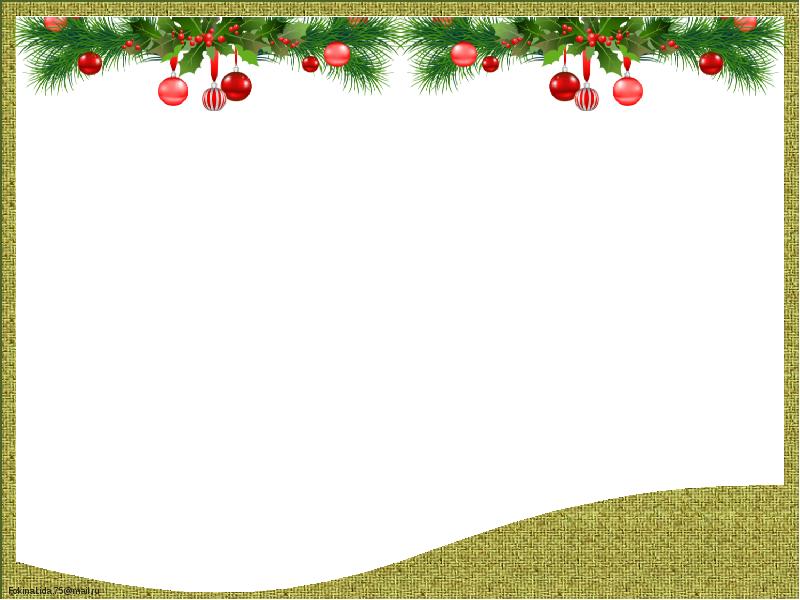 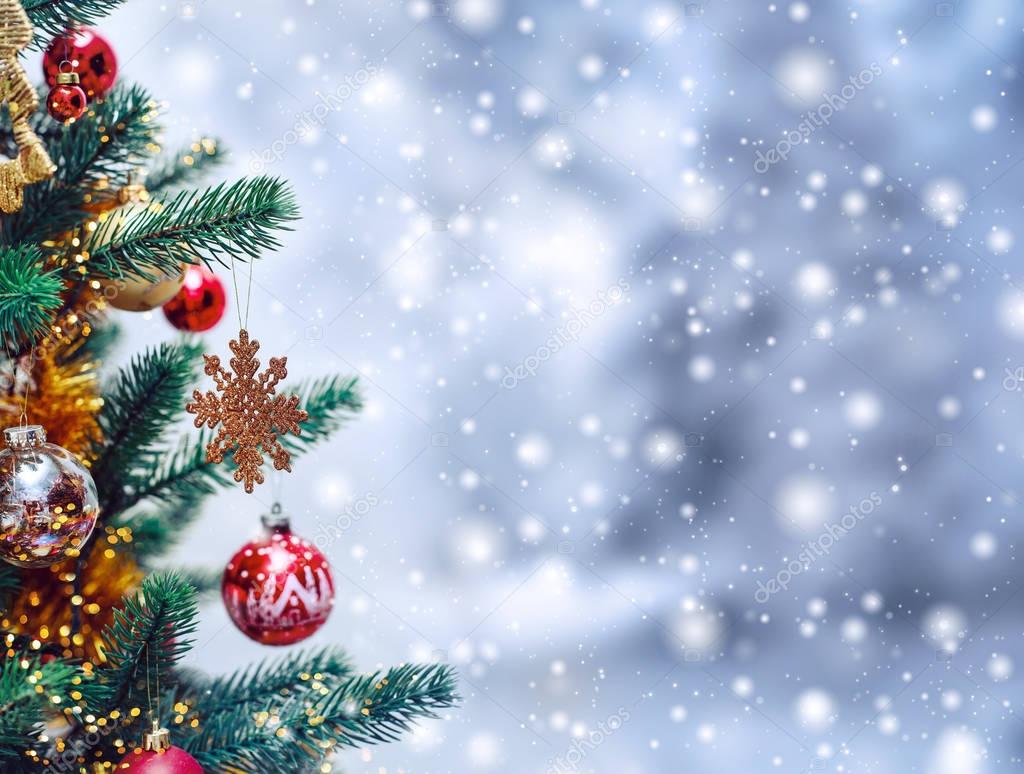 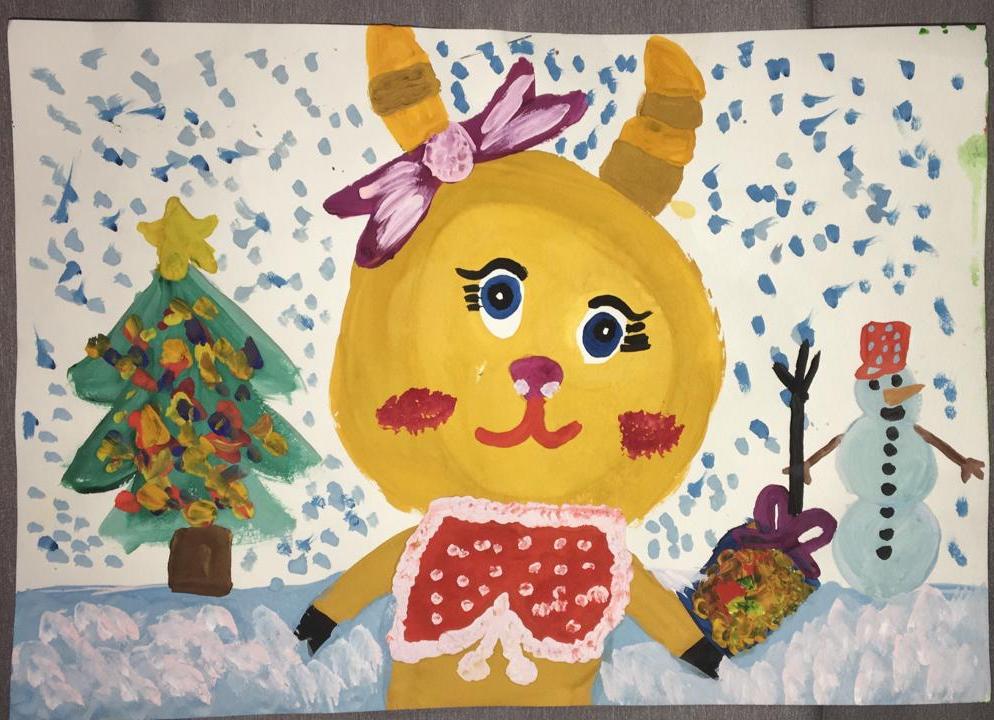 ЧИСТЯКОВА АЛИСА, 7ЛЕТ
МАКЕЕВА АНАСТАСИЯ 
ИВАННИКОВА СОФЬЯ. 
8ЛЕТ
Михайлов женя
пургина соня
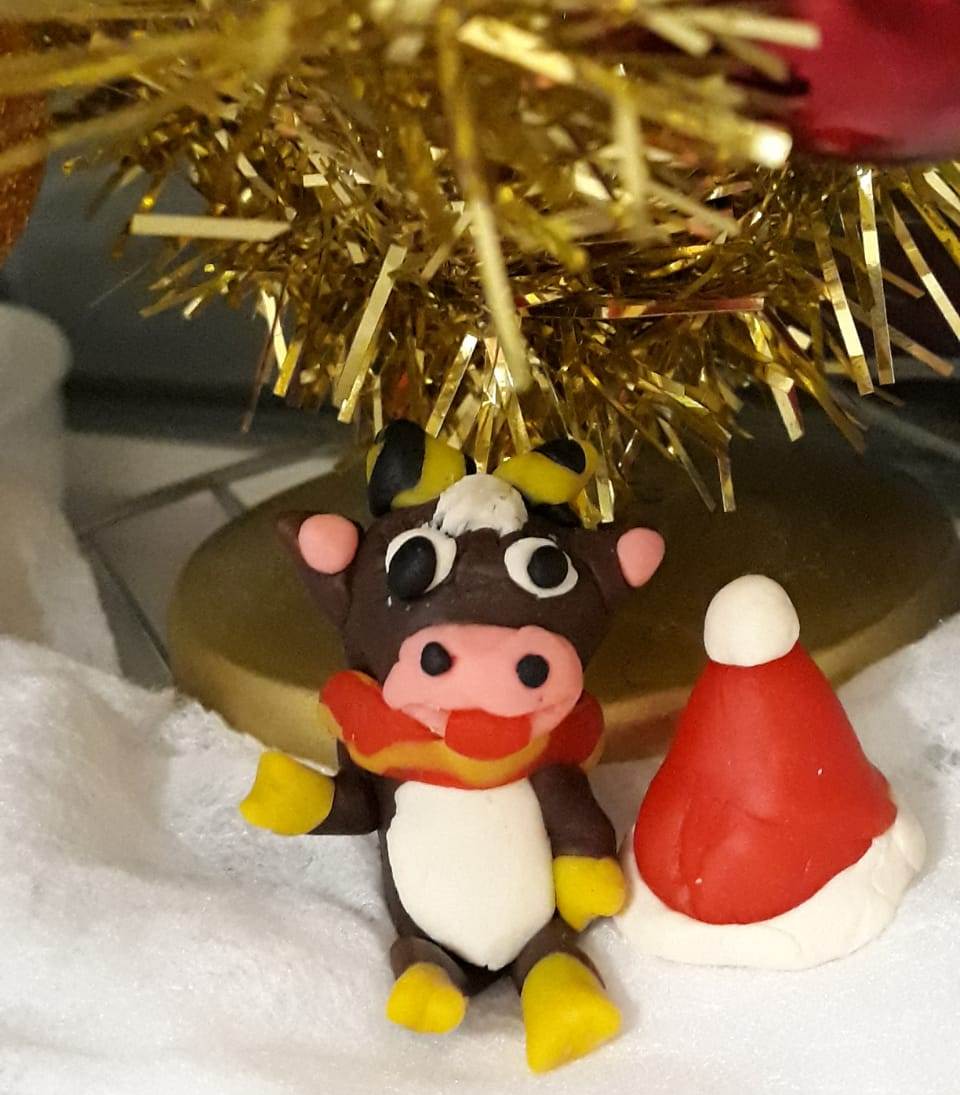 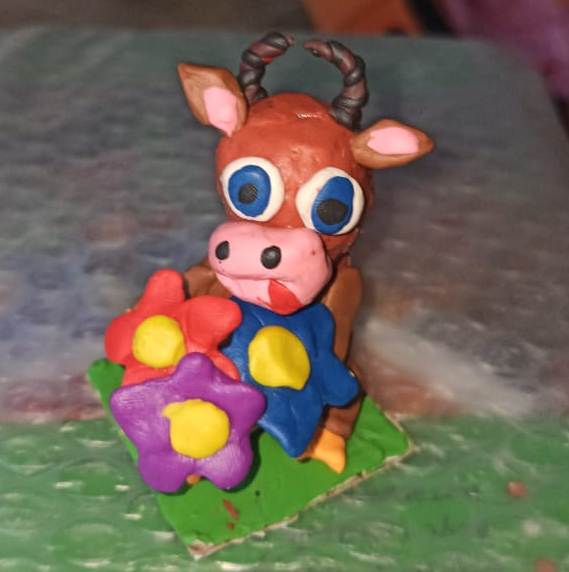 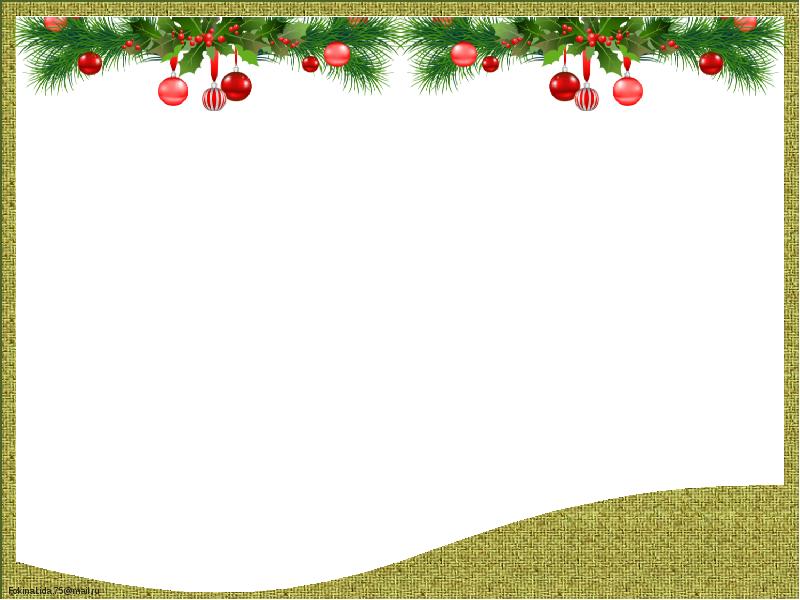 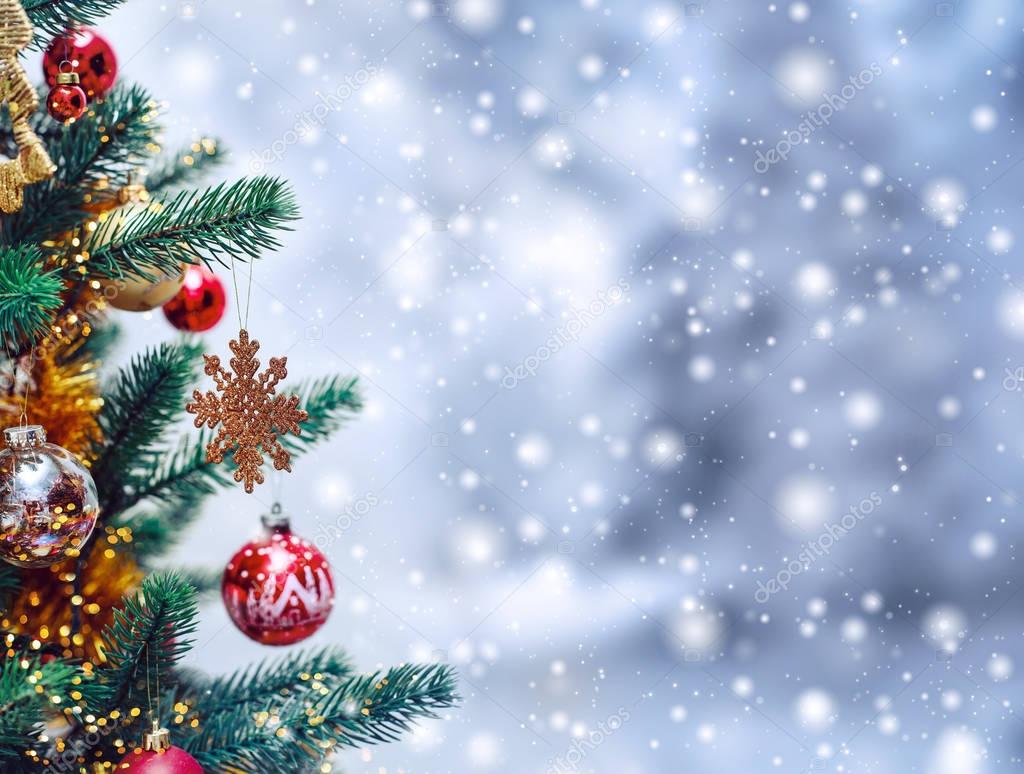 Михайлов женя
пургина соня
ТВЕРИТИНА  ЕЛЕНА

СУХАНОВА  АЛИСА 

ТИМОФЕЕВА ЕСЕНИЯ. 

10 ЛЕТ
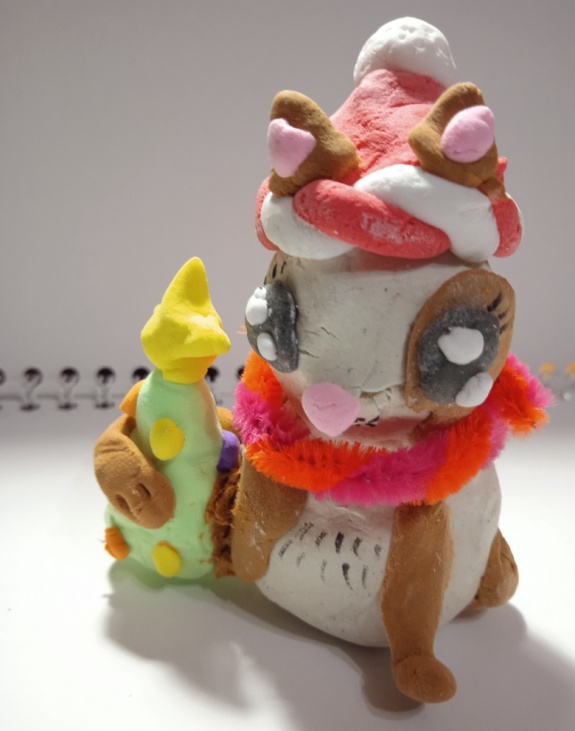 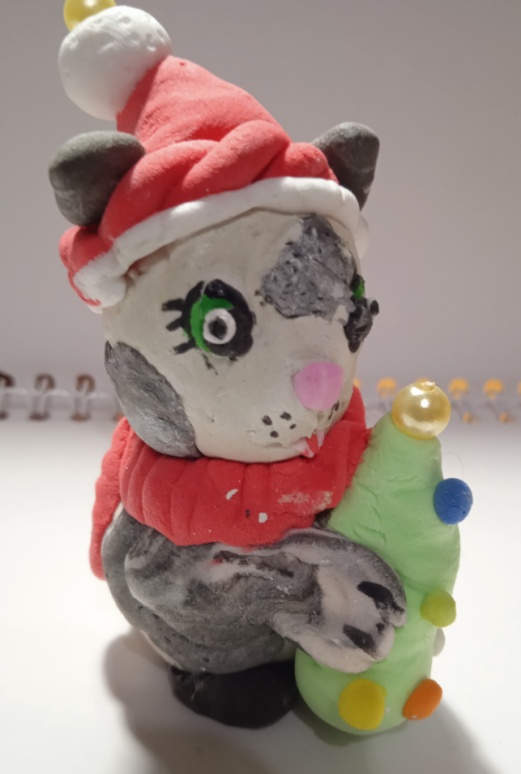 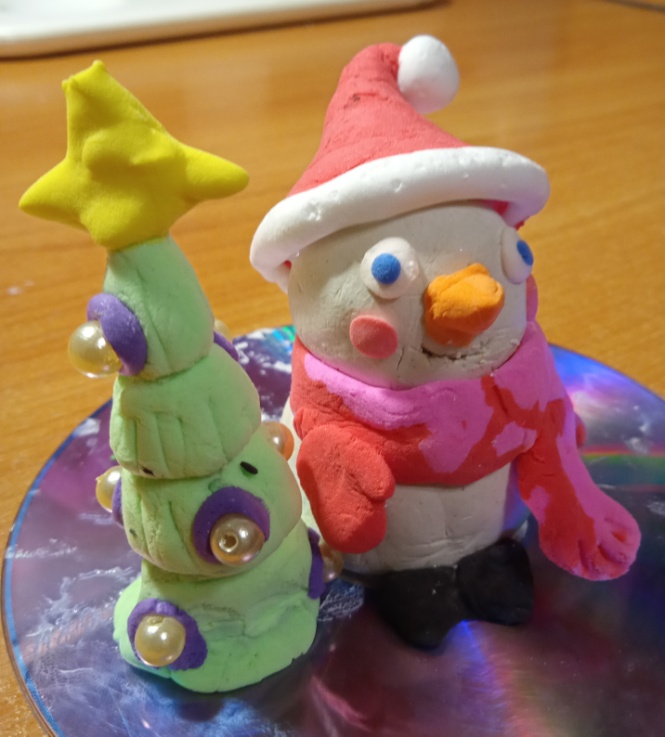 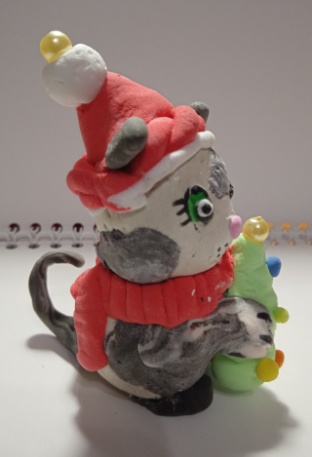 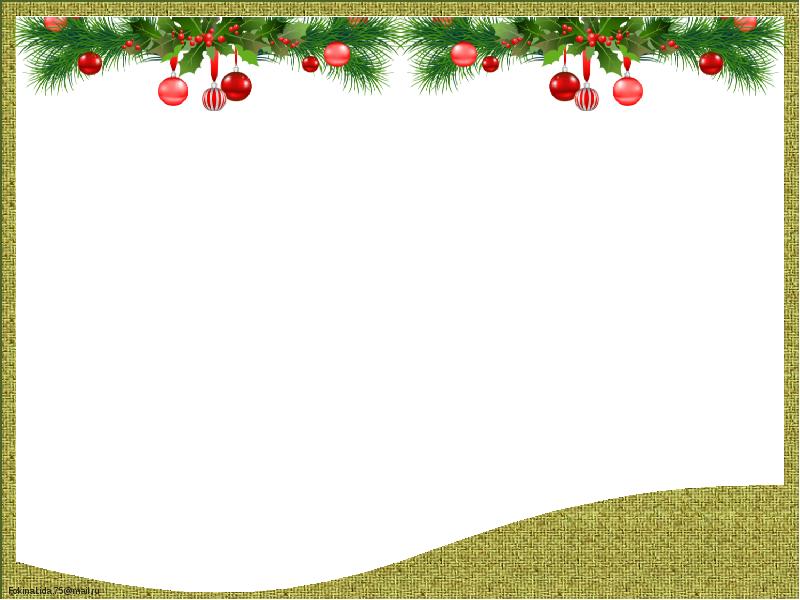 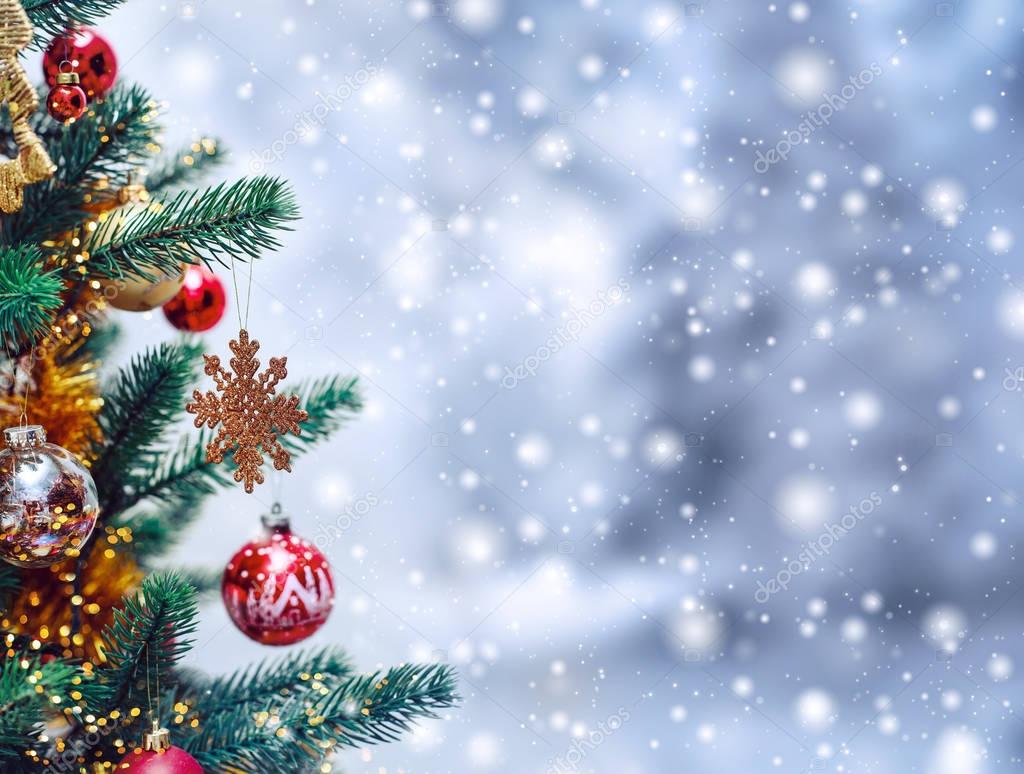 Клюева виктория. 
7 ЛЕТ
Михайлов женя
пургина соня
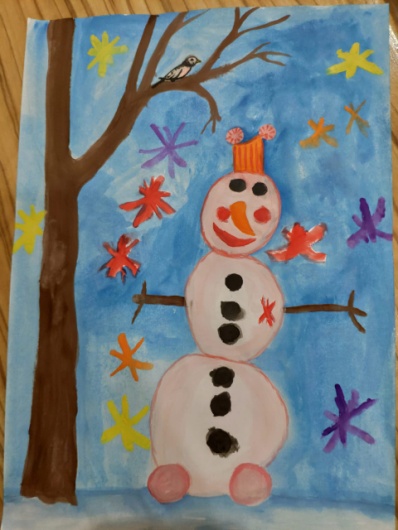 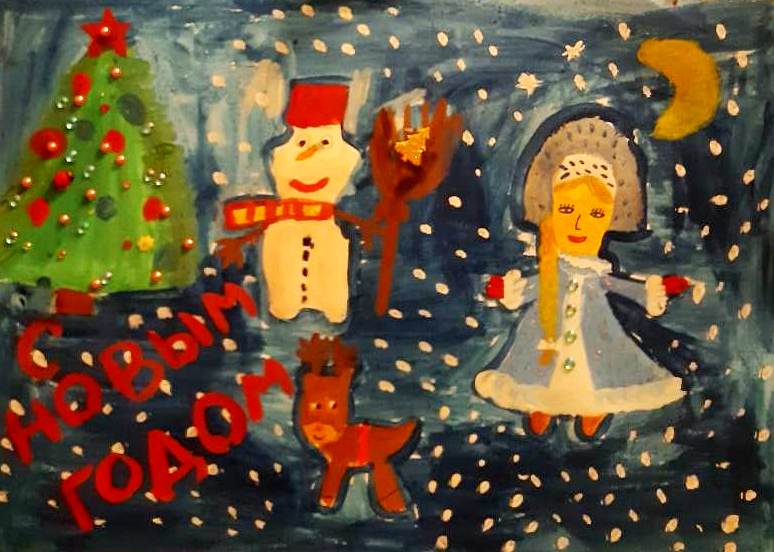 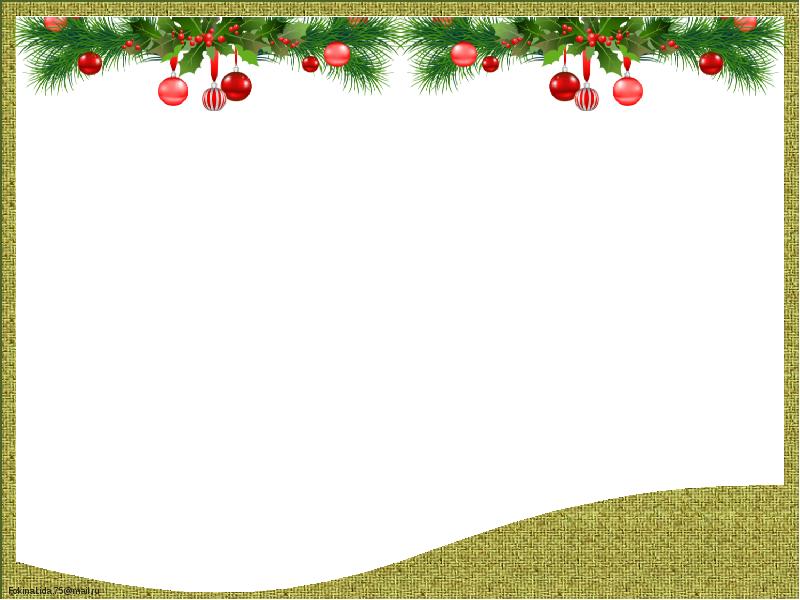 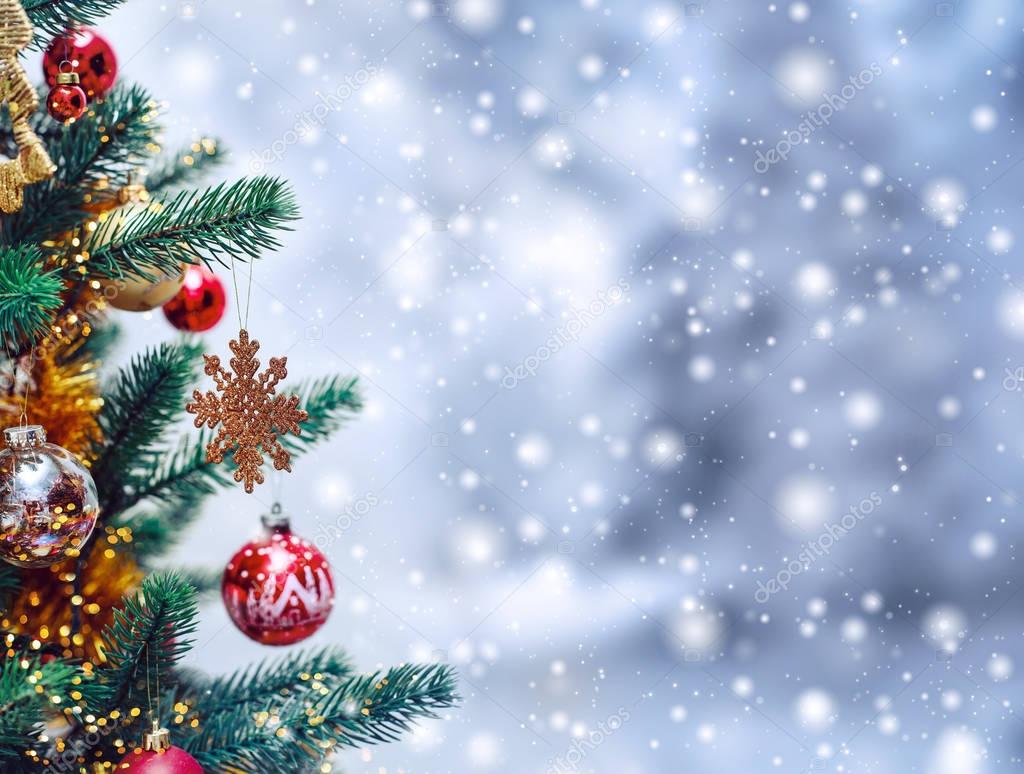 Иванникова соня . 8 ЛЕТ 

Бебенина марго. 7 ЛЕТ
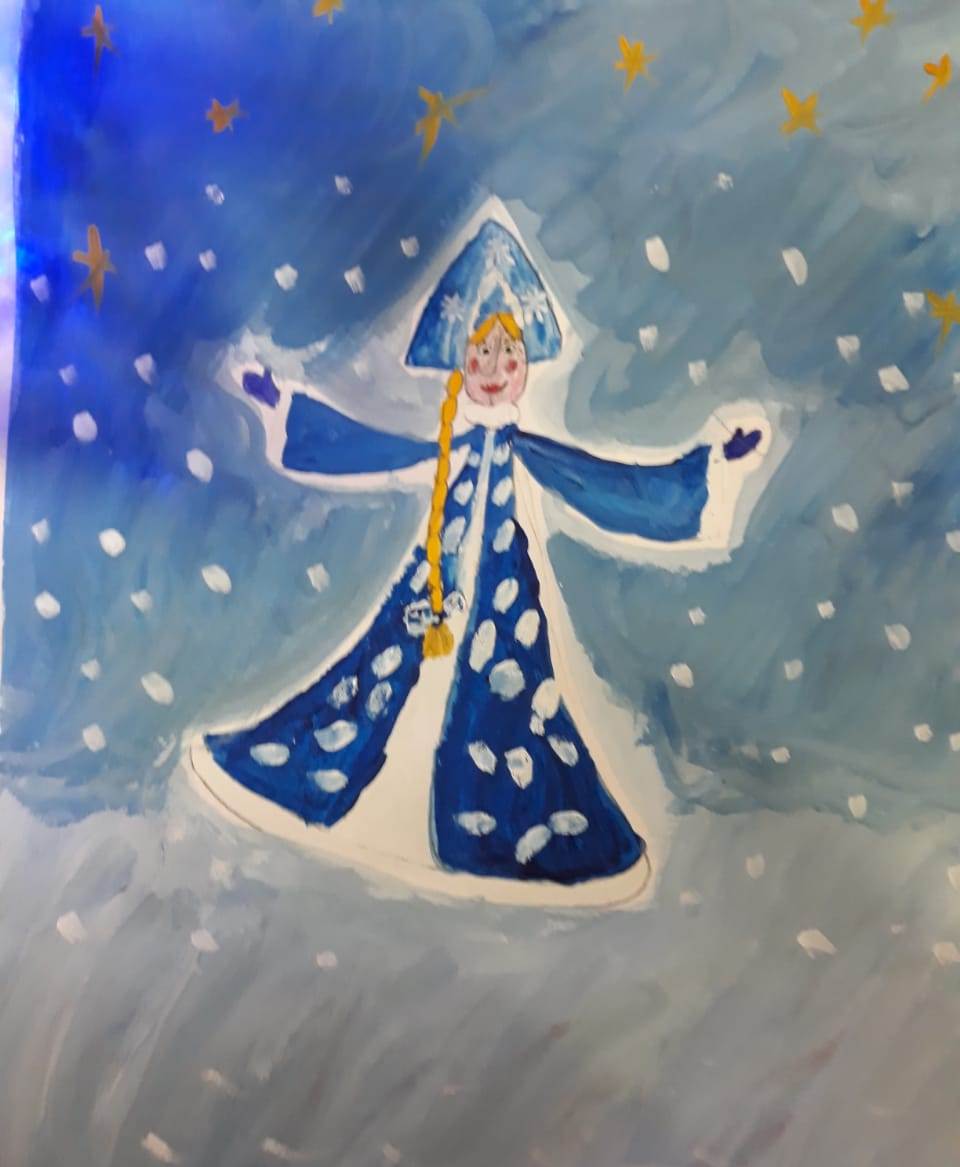 Михайлов женя
пургина соня
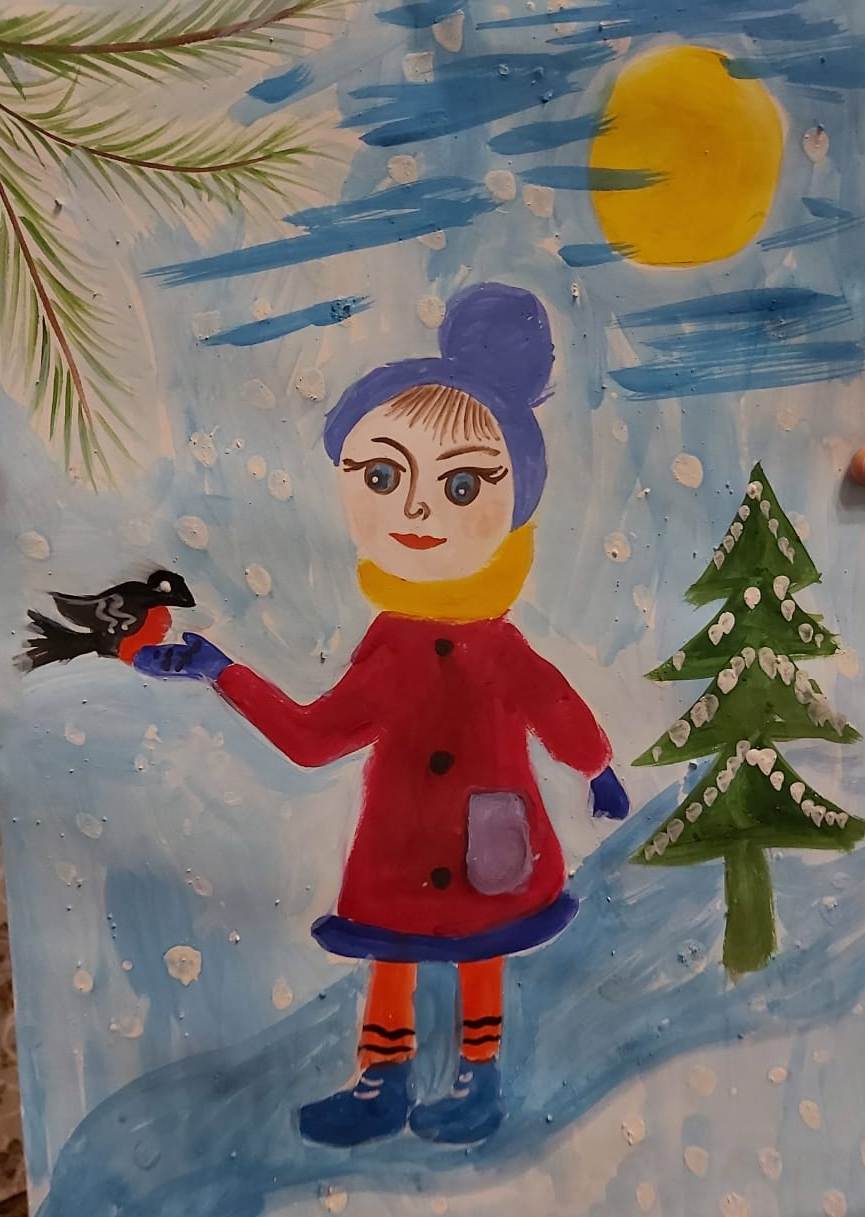 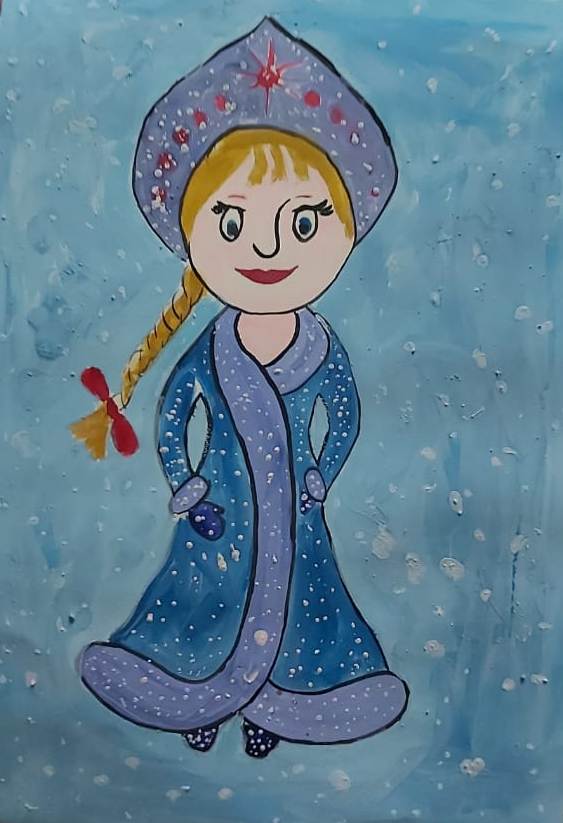 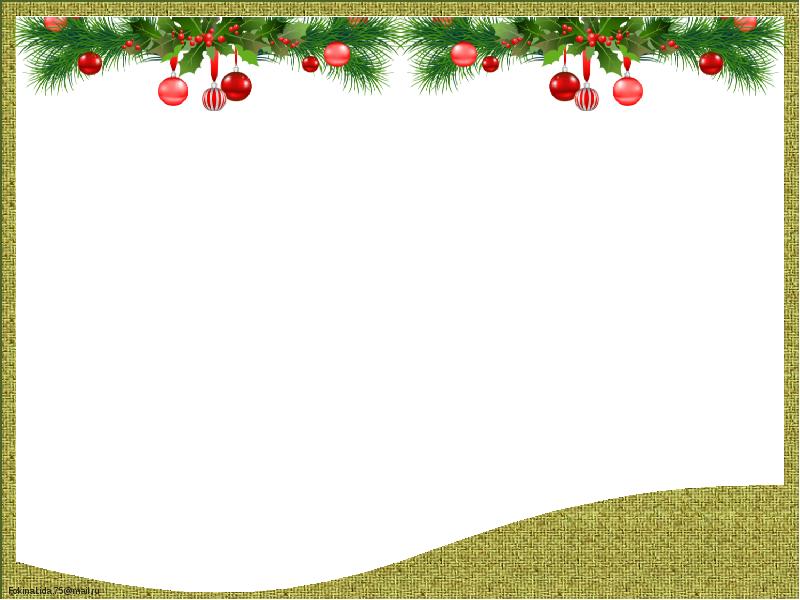 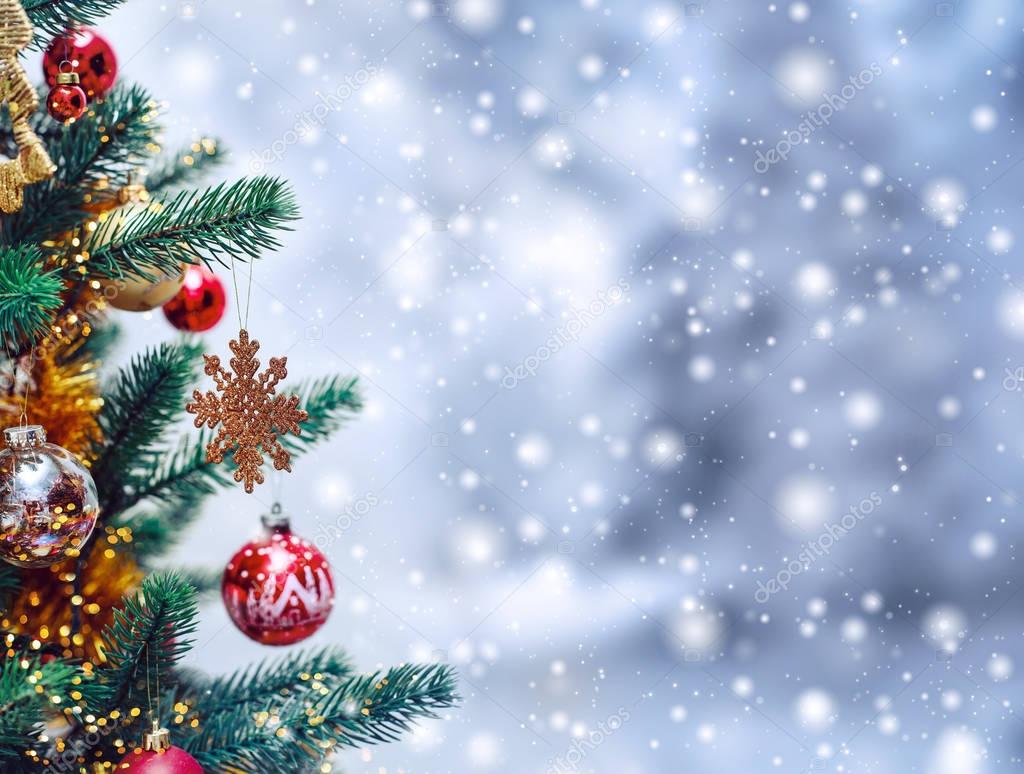 Сбоева татьяна. 
15 лет
Михайлов женя
пургина соня
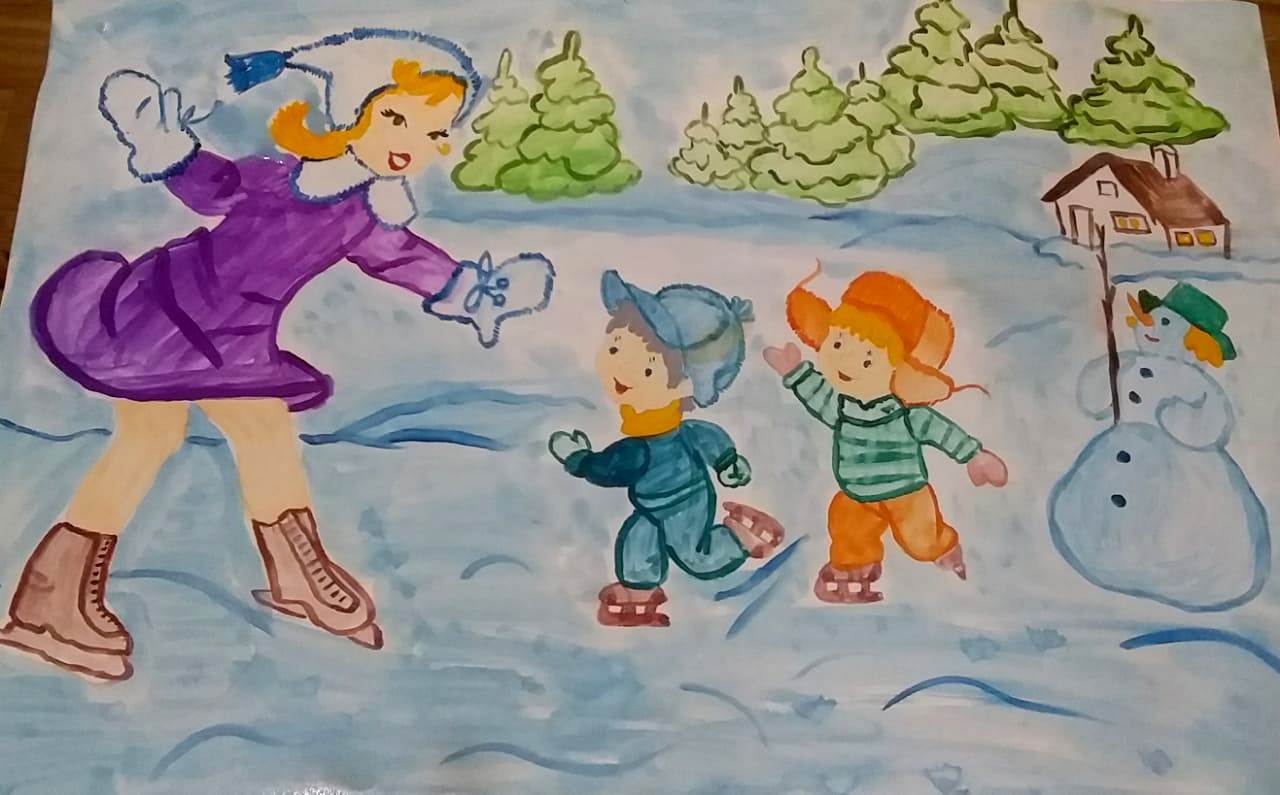 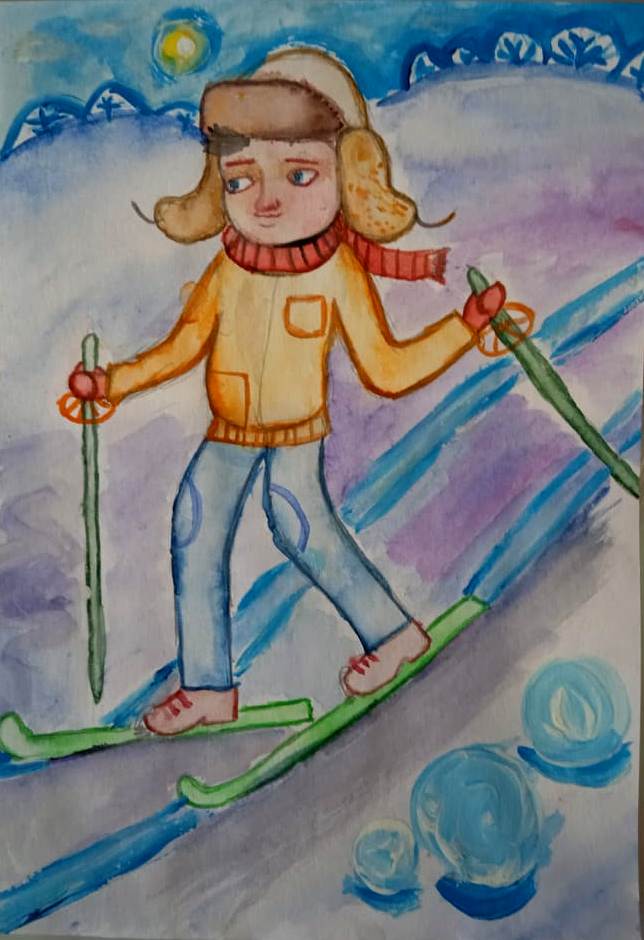 Агарина  ульяна. 
10 лет
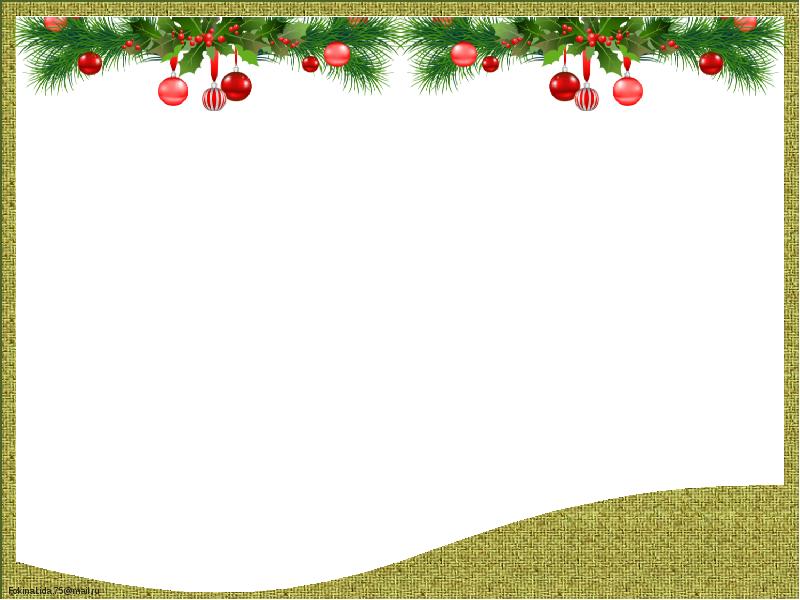 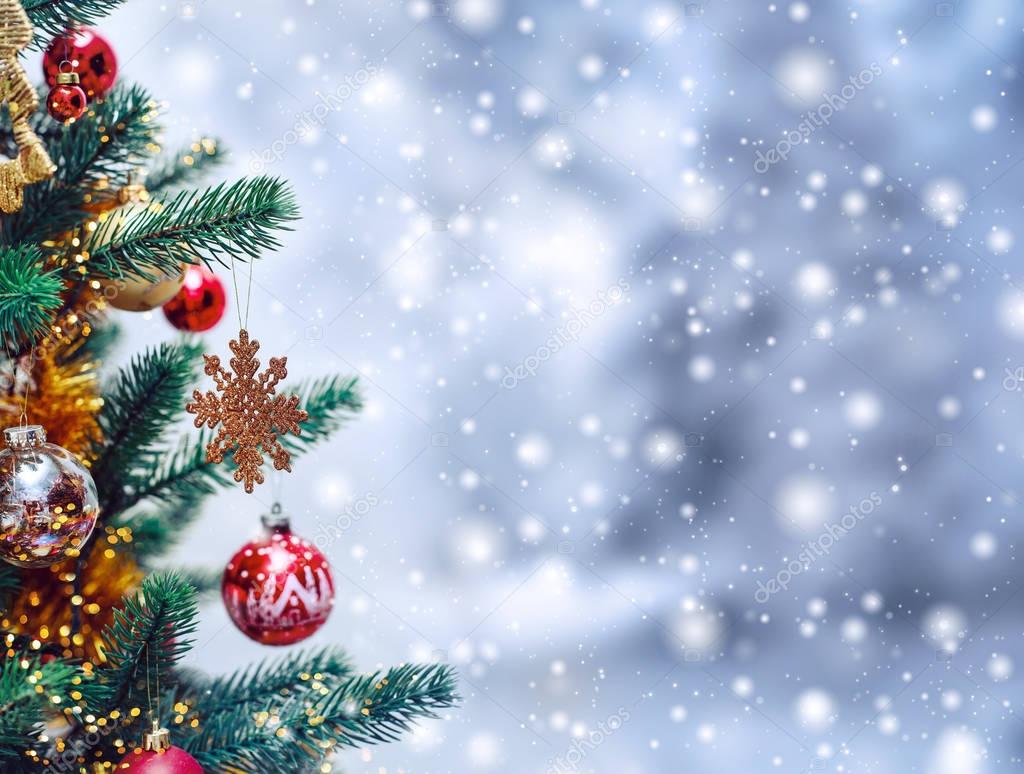 Каручок ярослав. 
14 лет
Михайлов женя
пургина соня
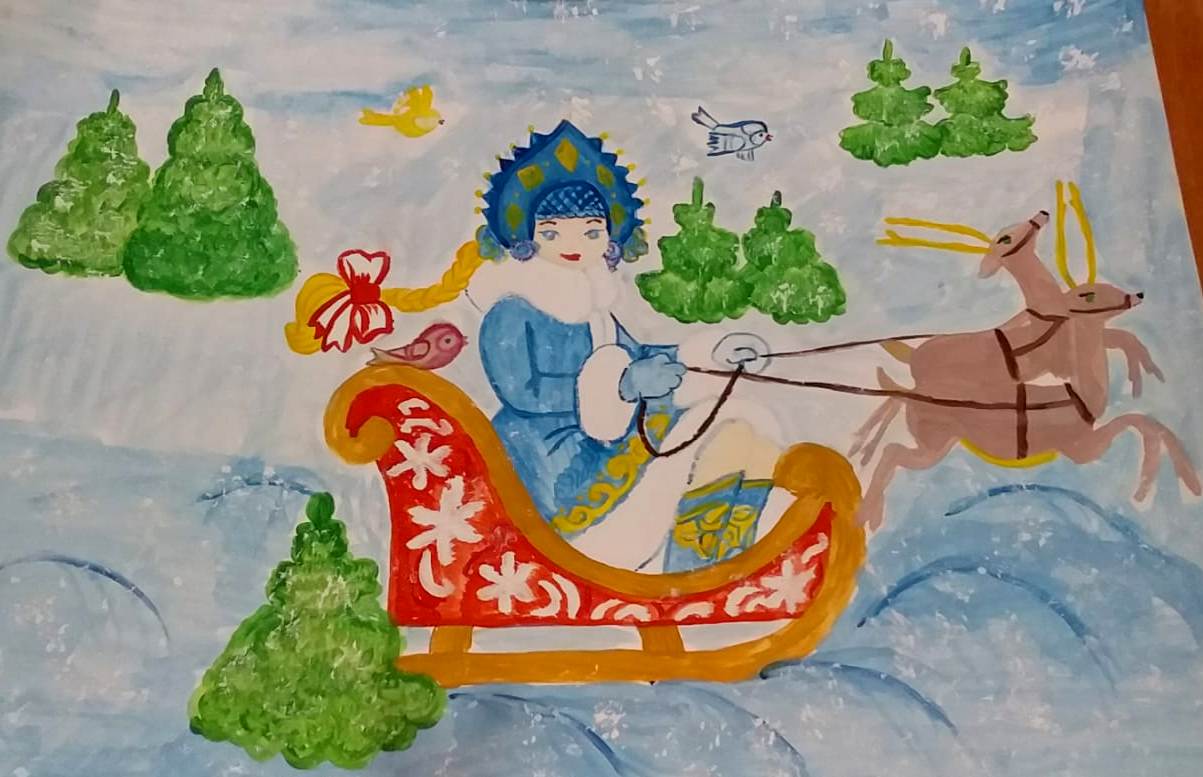 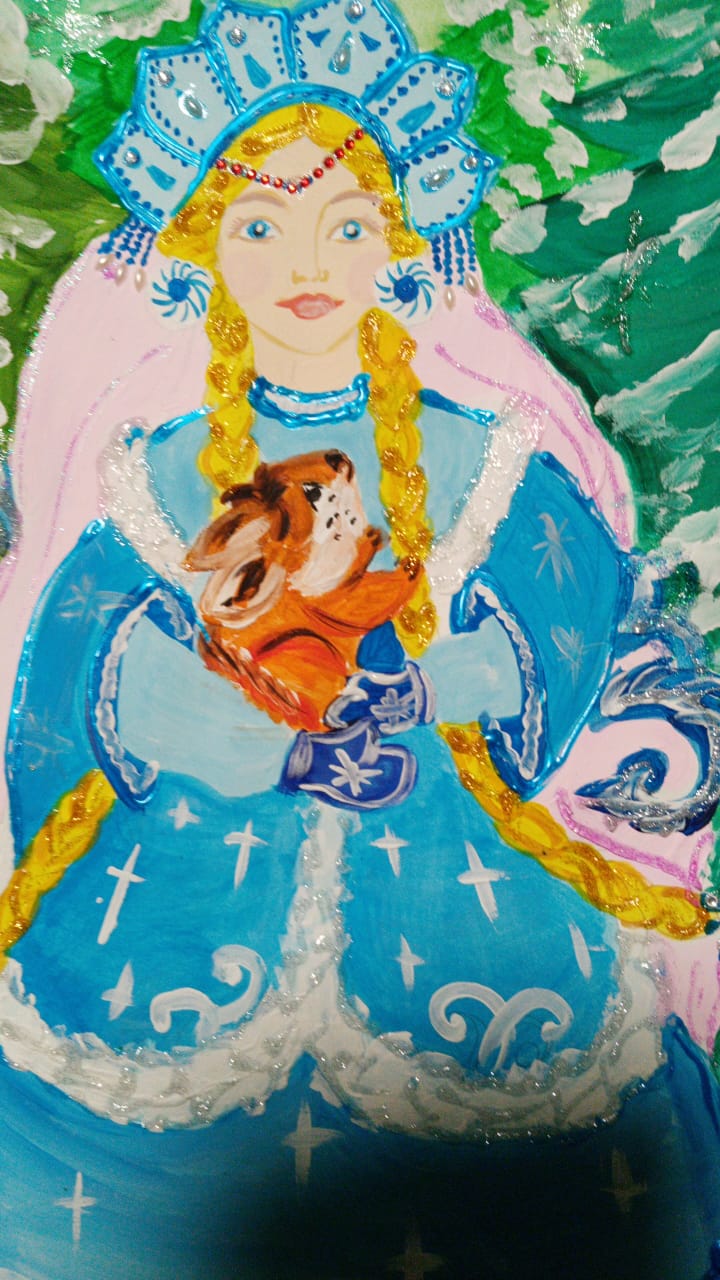 Сбоева татьяна. 
15 лет
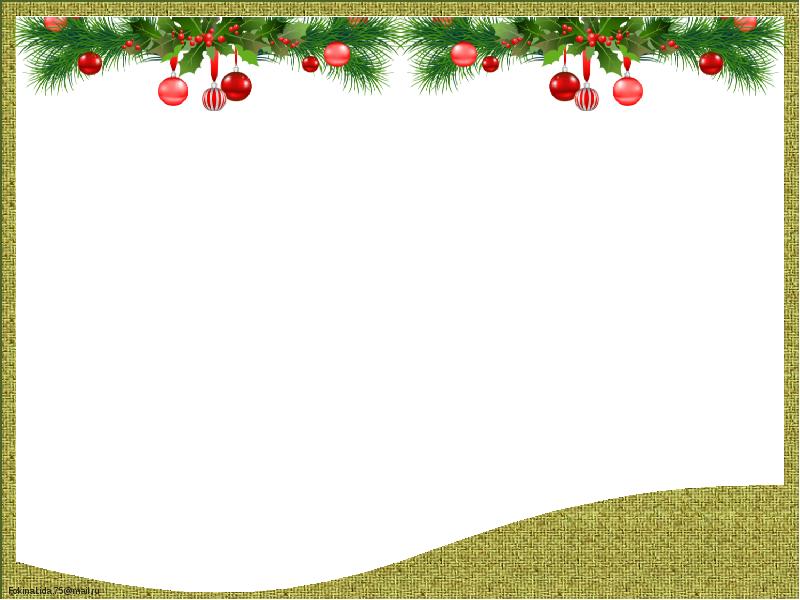 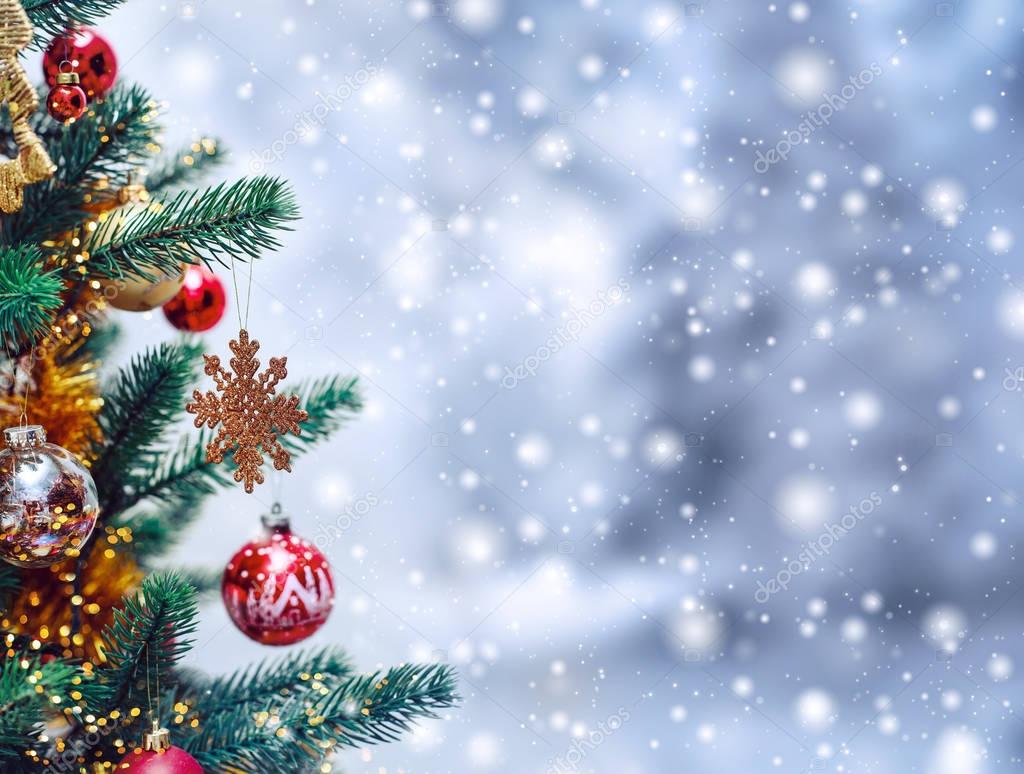 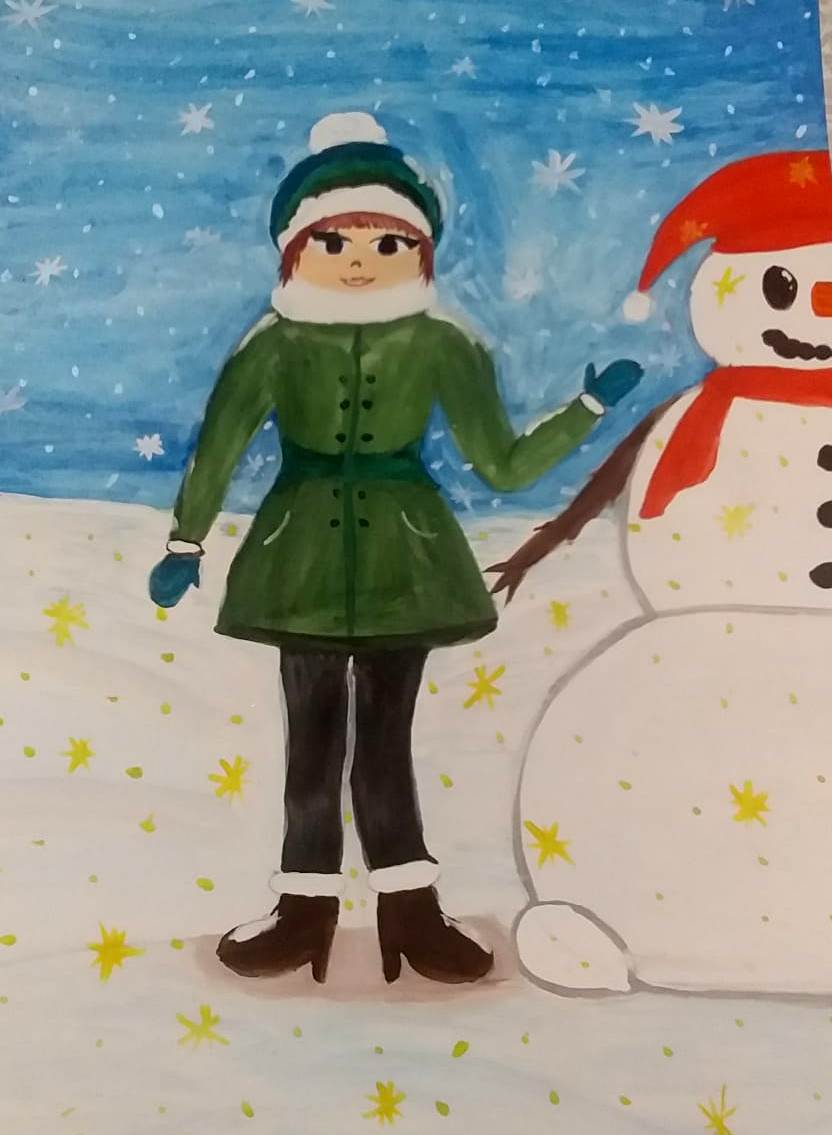 Михайлов женя
пургина соня
Воронина надежда. 
13лет
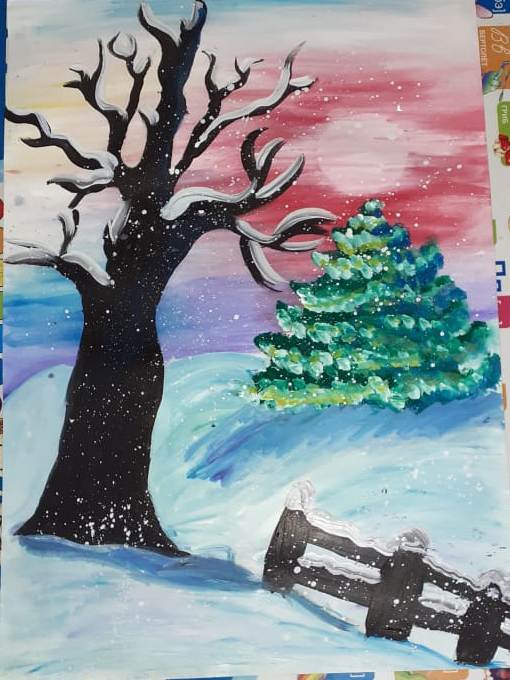 Сбоева татьяна. 
15 лет
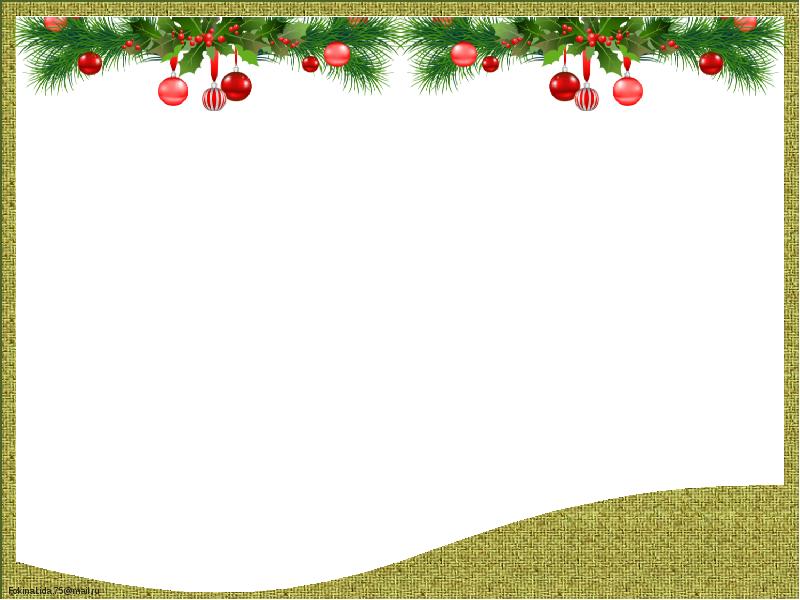 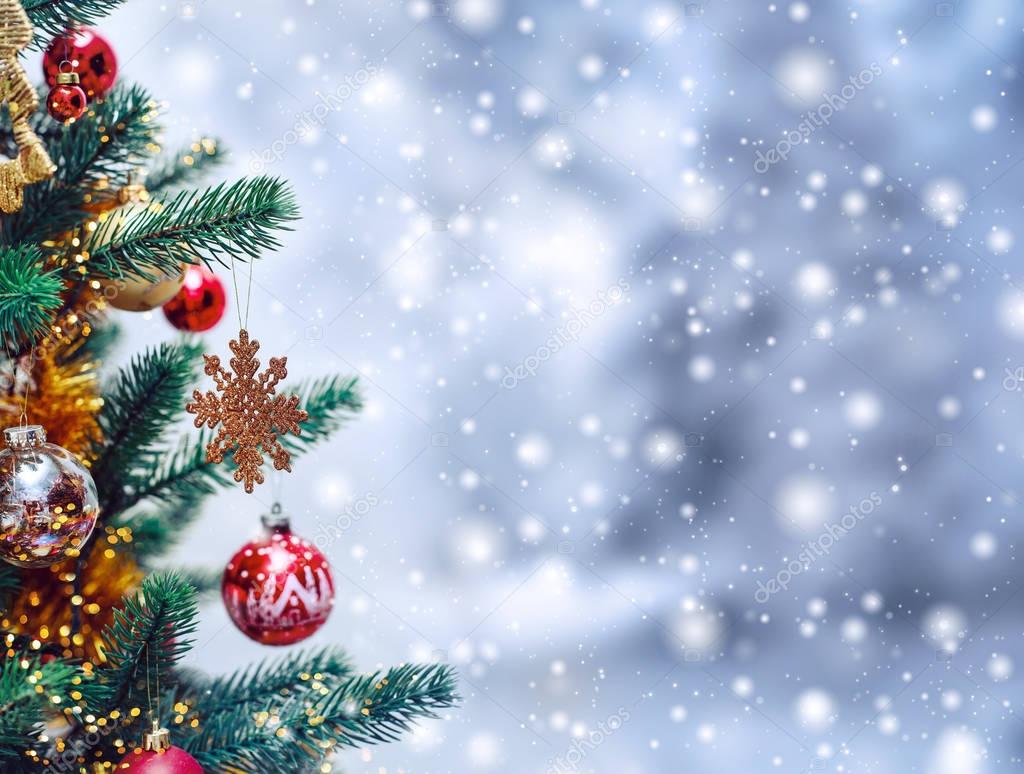 Стенина настя. 12 лет
Михайлов женя
пургина соня
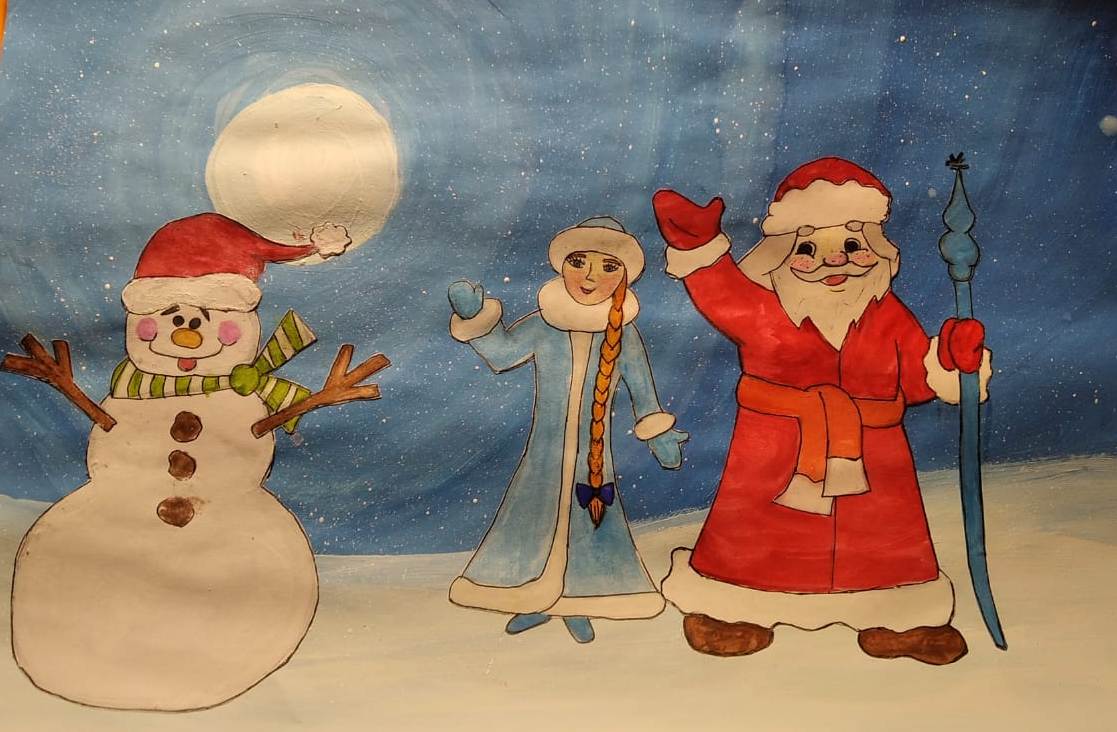 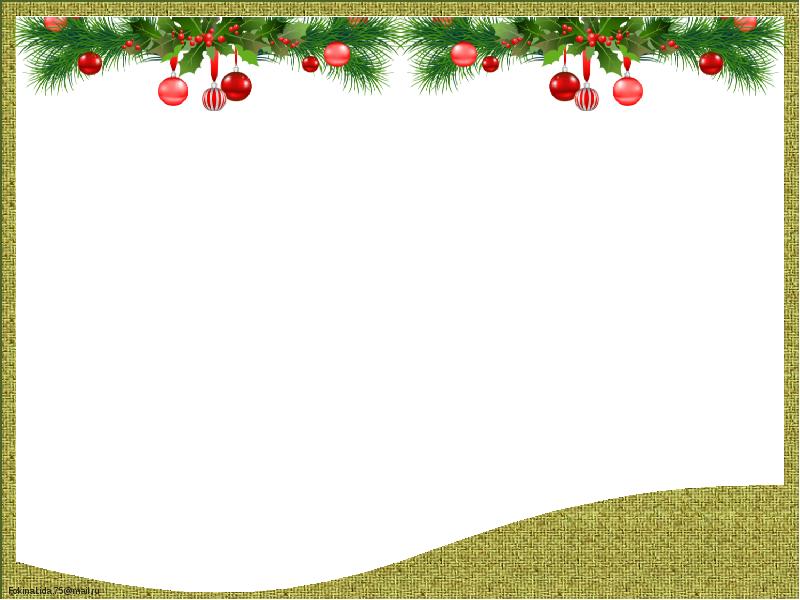 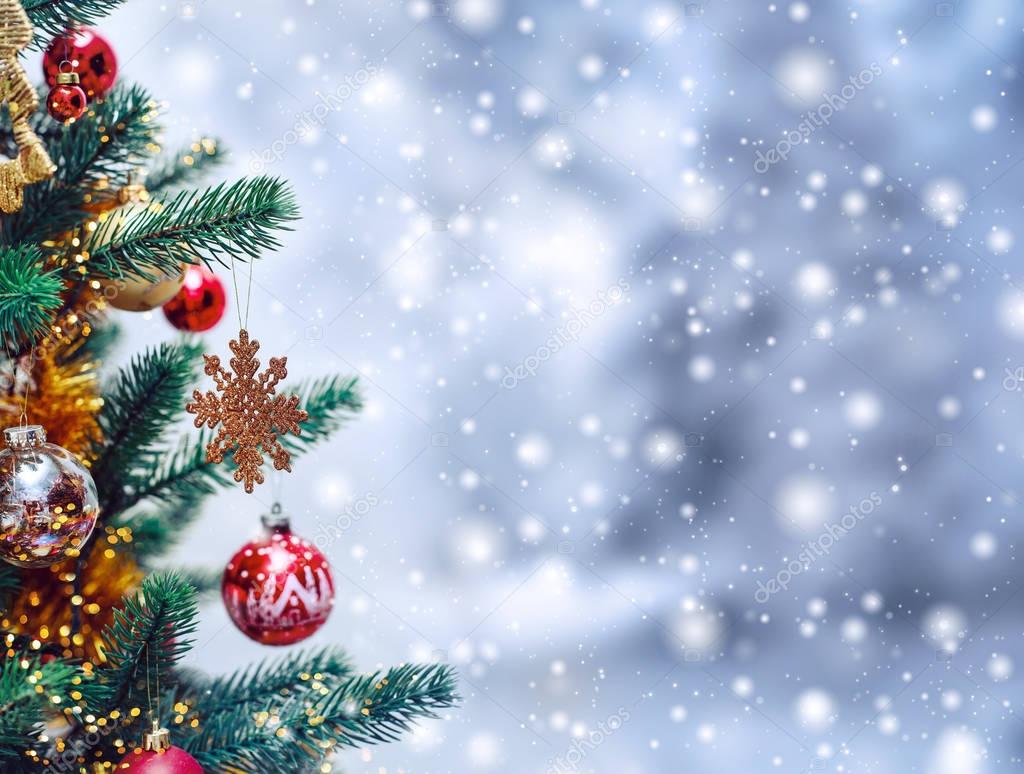 Чайкина виктория. 7 лет
Михайлов женя
пургина соня
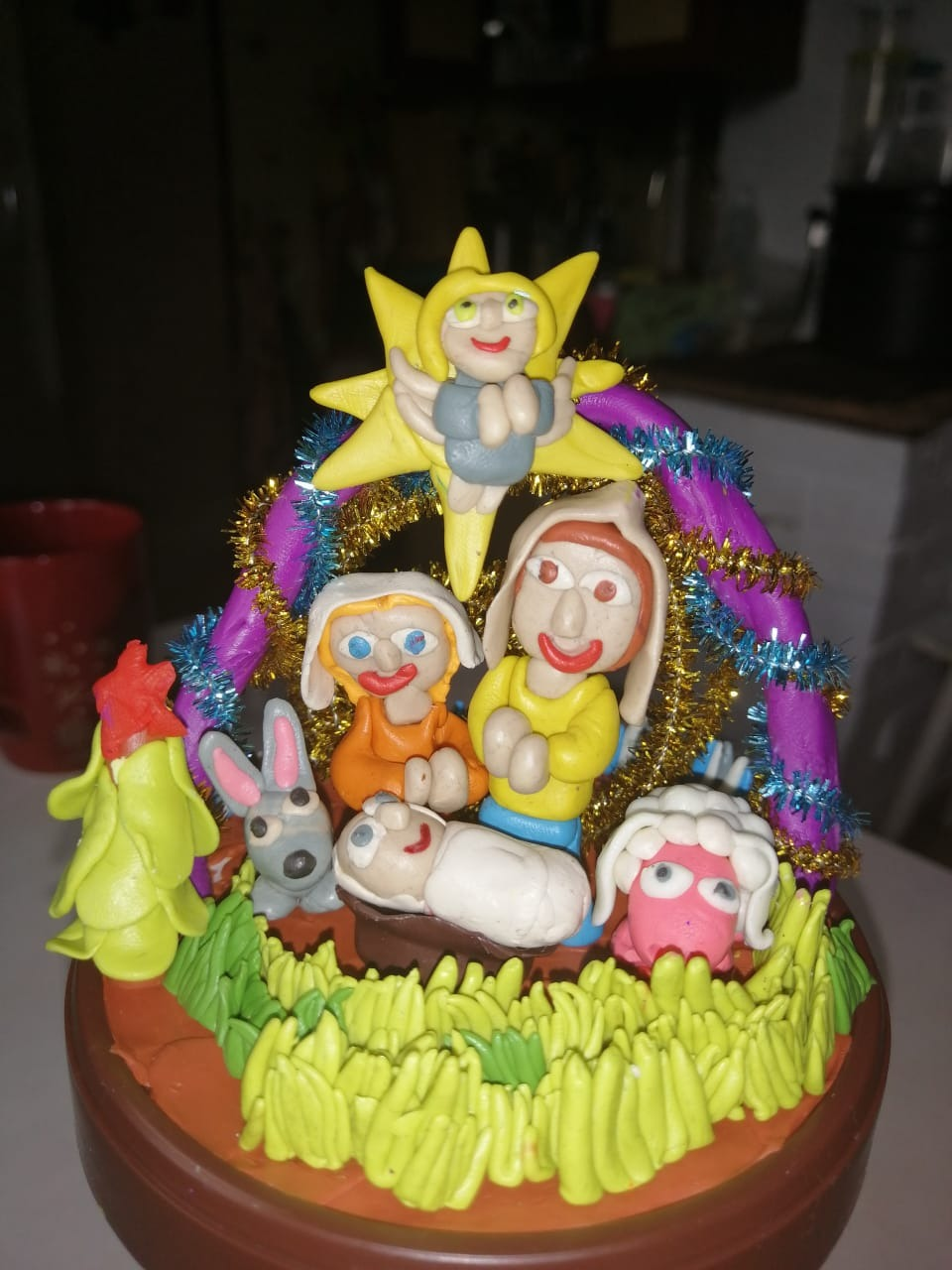 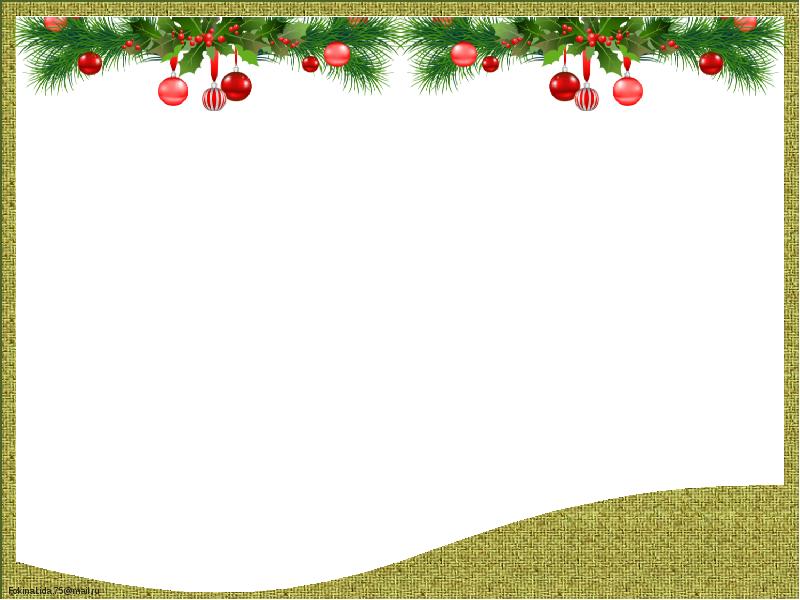 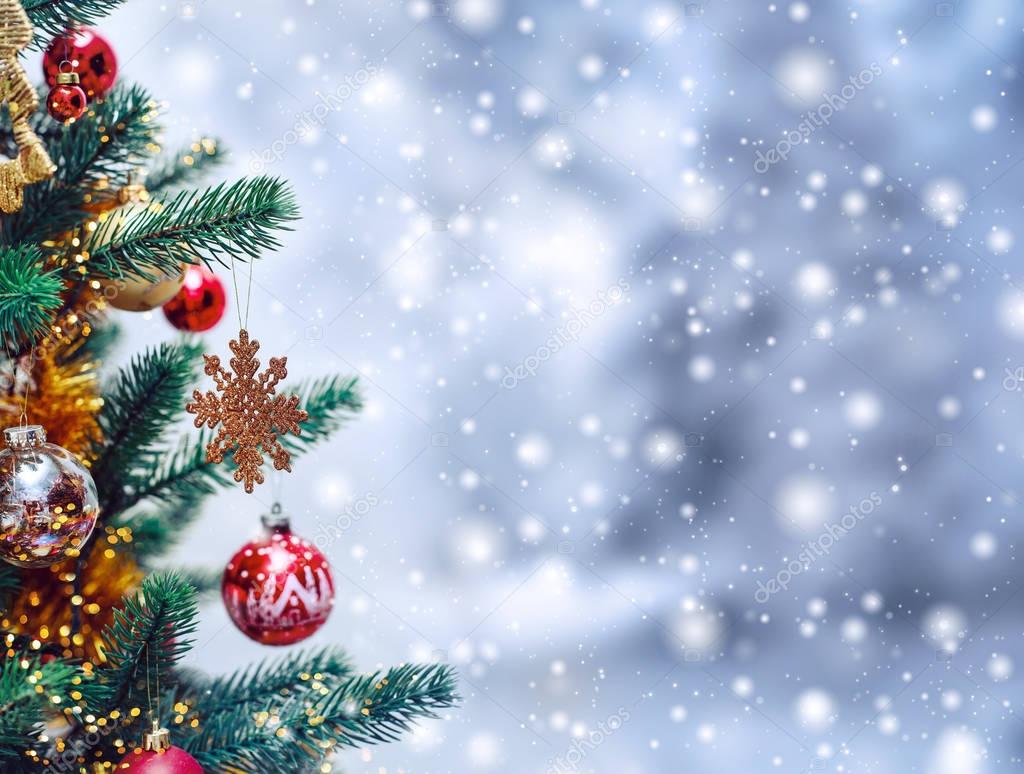 Суханова алиса. 10 лет
Михайлов женя
пургина соня
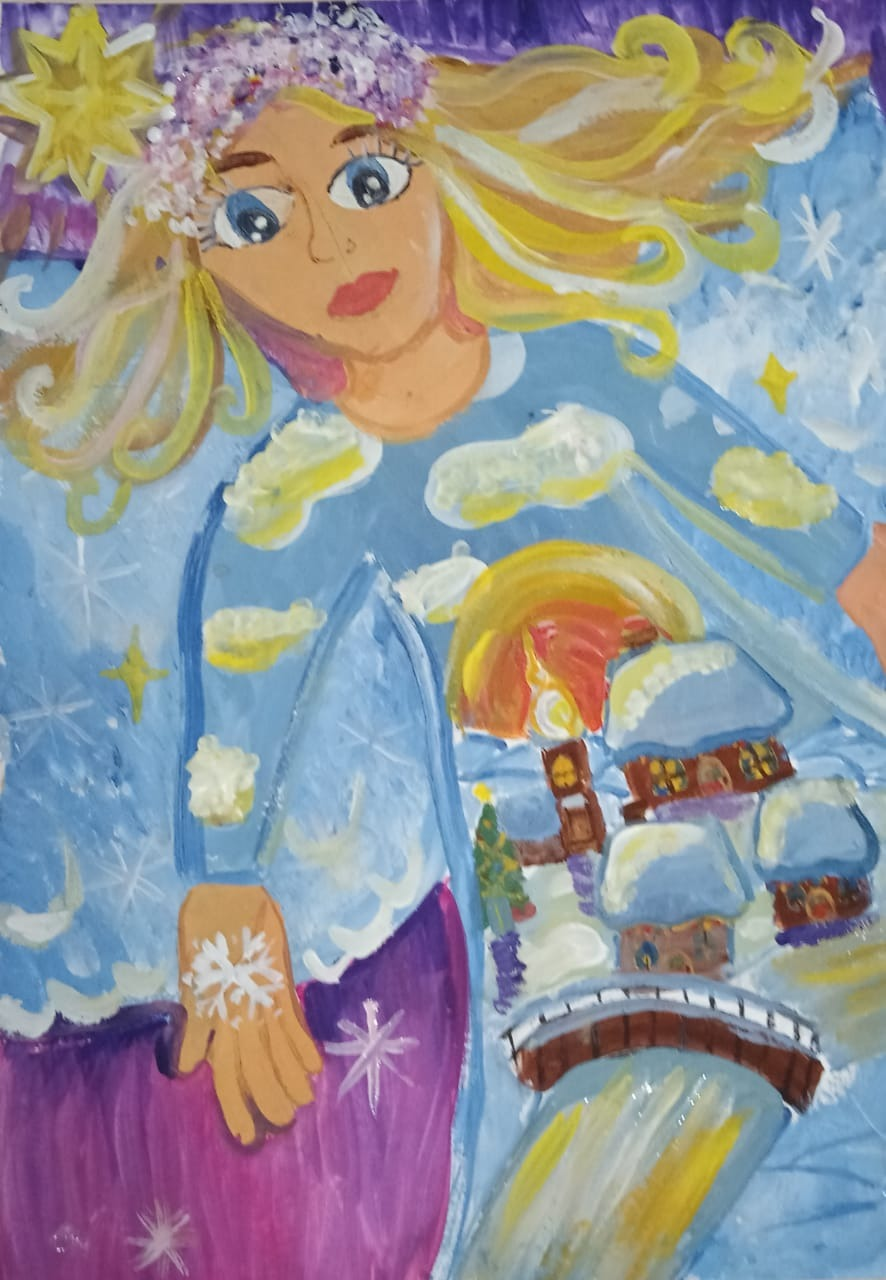 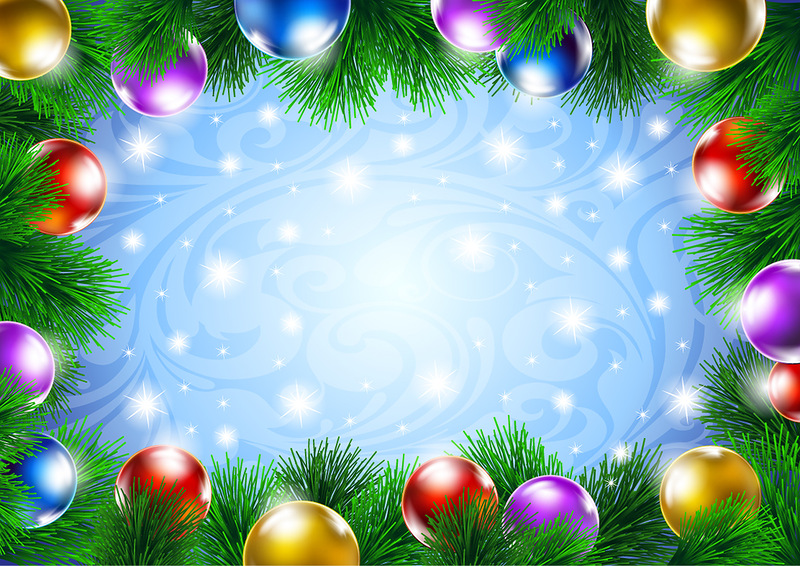 Чайкина вика
Сбоевы таня и женя
Творчество –
      это большая радость
   Творите на радость себе 
и   своим любимым людям!